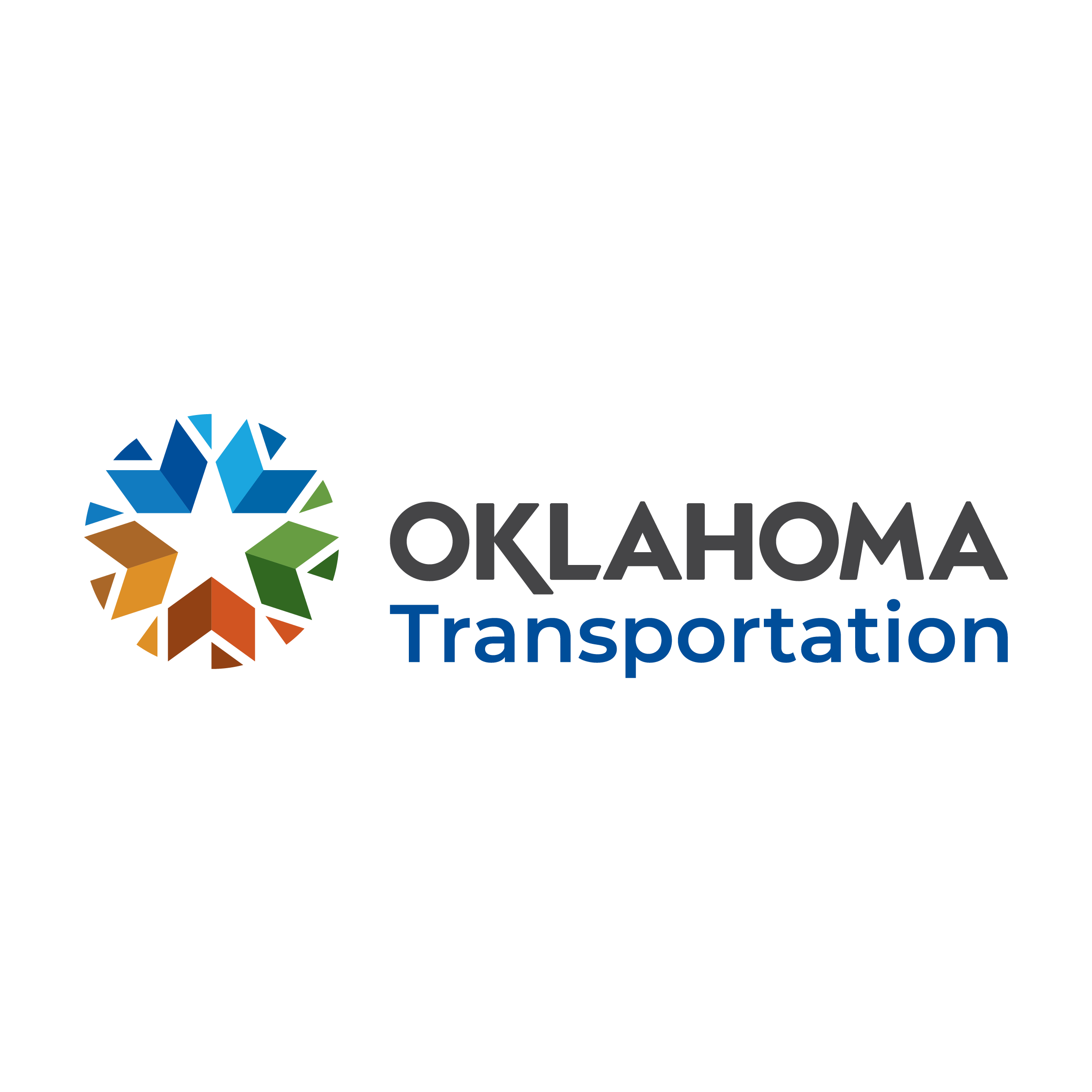 What’s working in Edc for oklahoma
A Recap of the EDC Innovations that Oklahoma has implemented in the field.
Edc-1 2011-2012
Ottawa County
Geosynthetic Reinforced Soil – Integrated Bridge Systems (GRS-IBS)
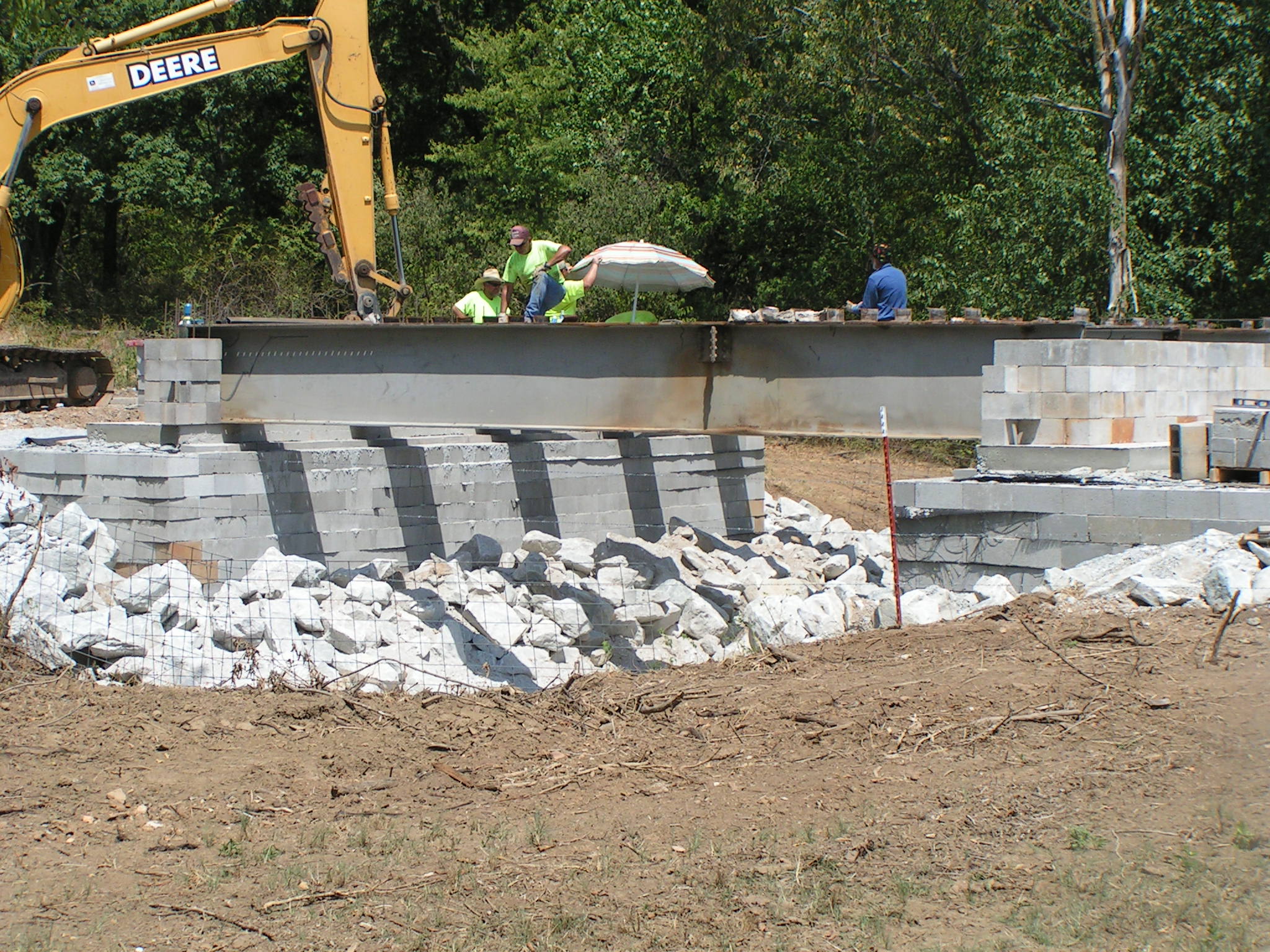 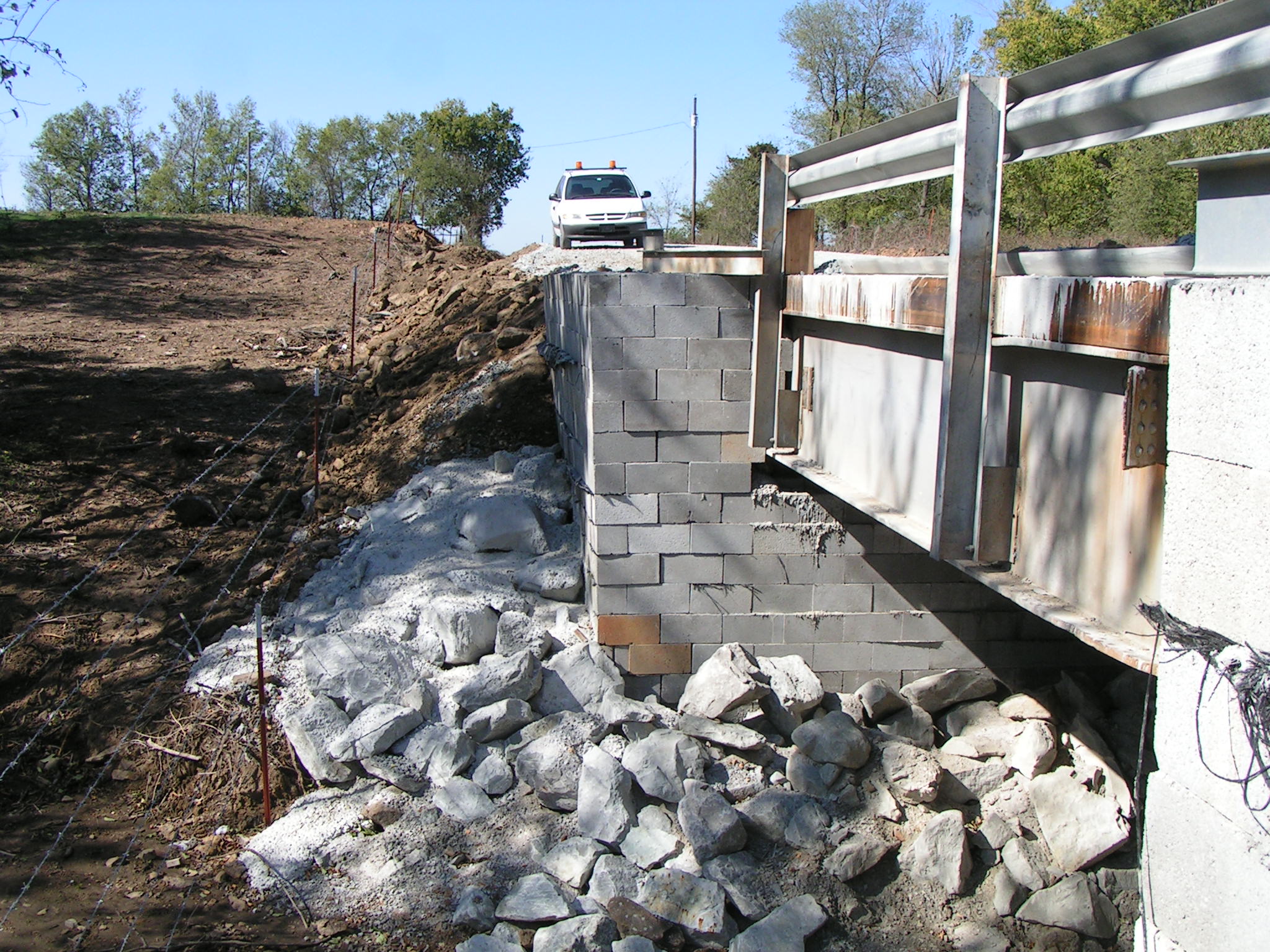 Edc-1 2011-2012
Kay County
Geosynthetic Reinforced Soil – Integrated Bridge Systems (GRS-IBS)
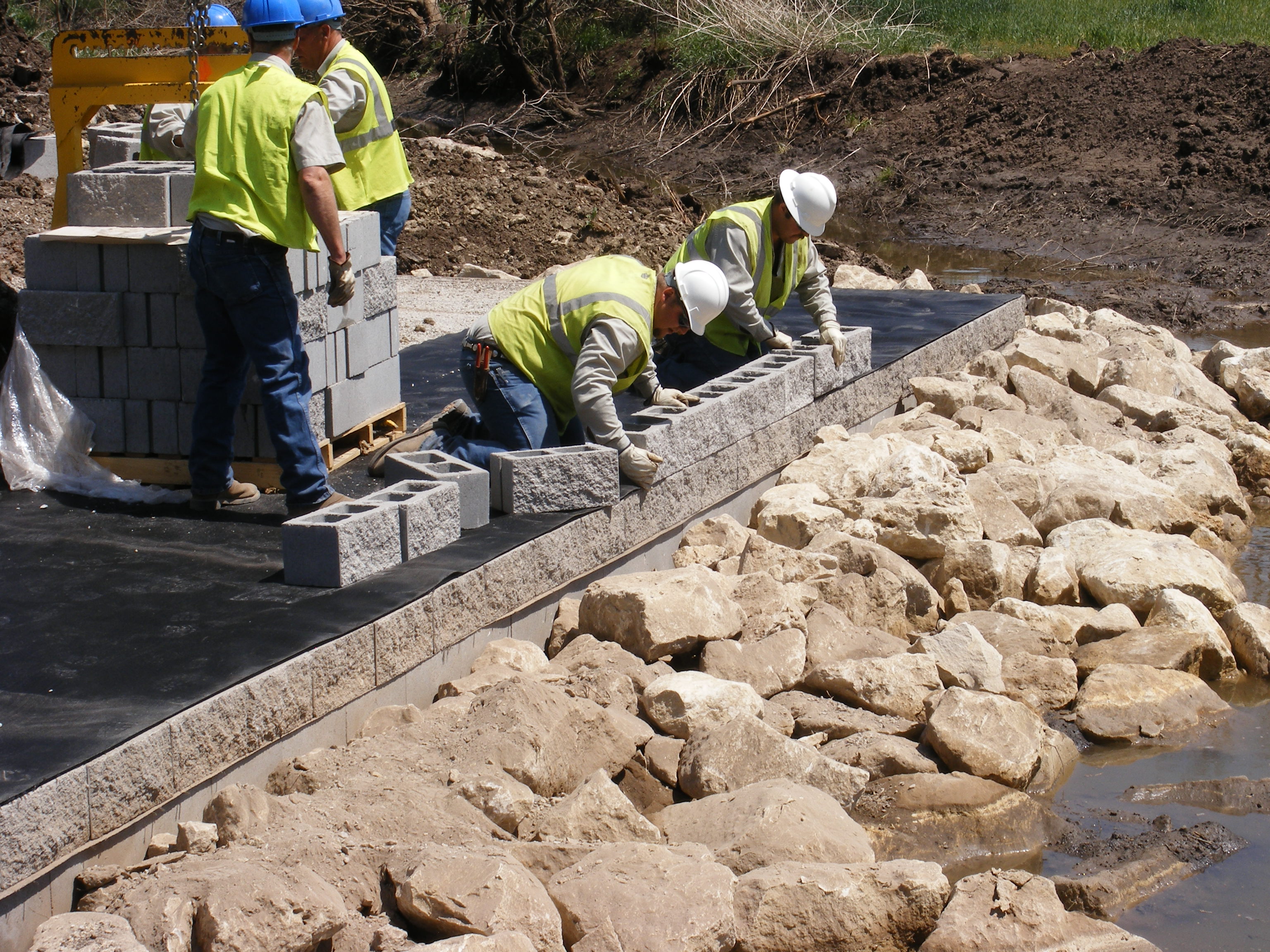 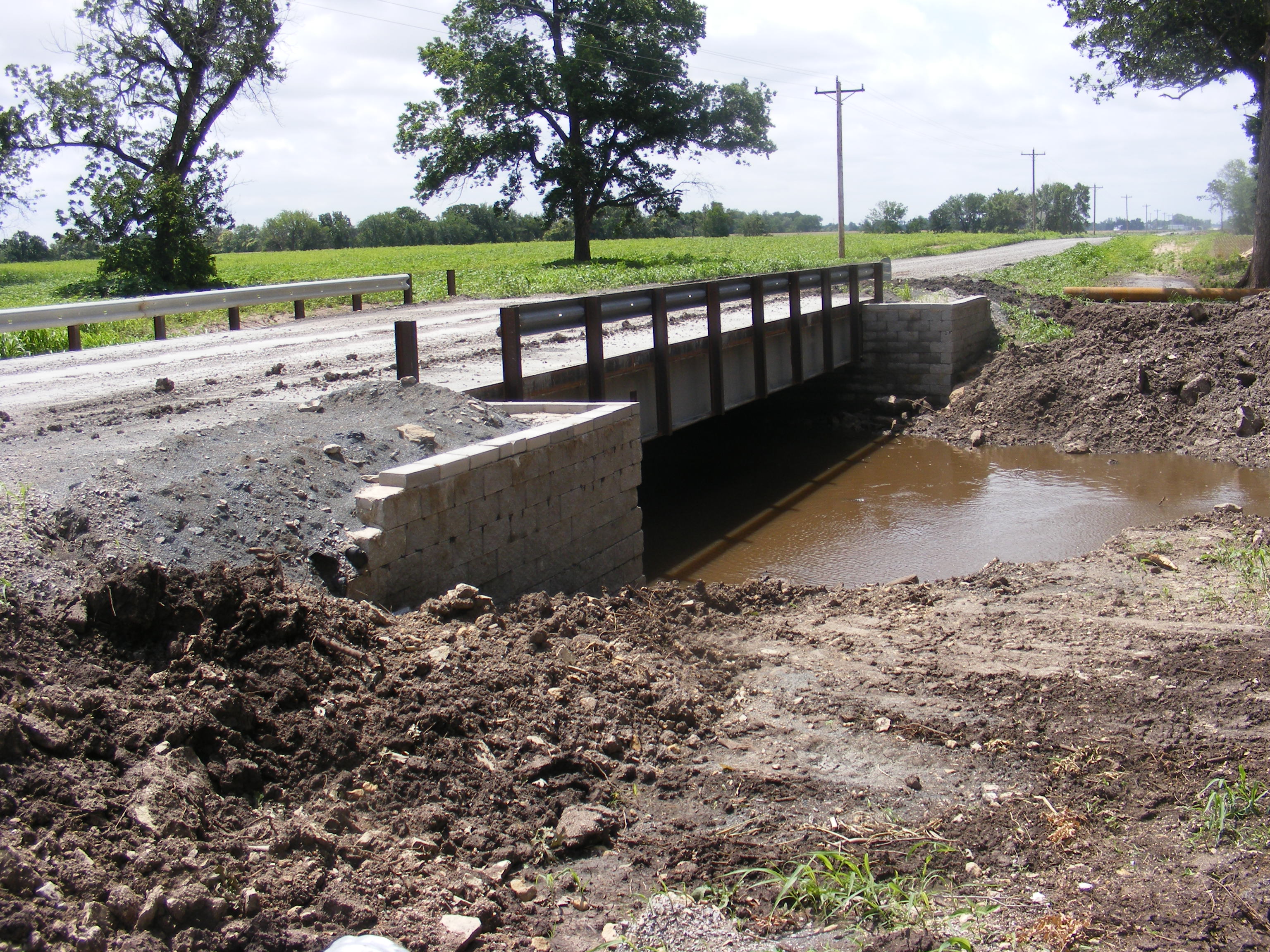 Edc-1 2011-2012
Haskell County
Geosynthetic Reinforced Soil – Integrated Bridge Systems (GRS-IBS)
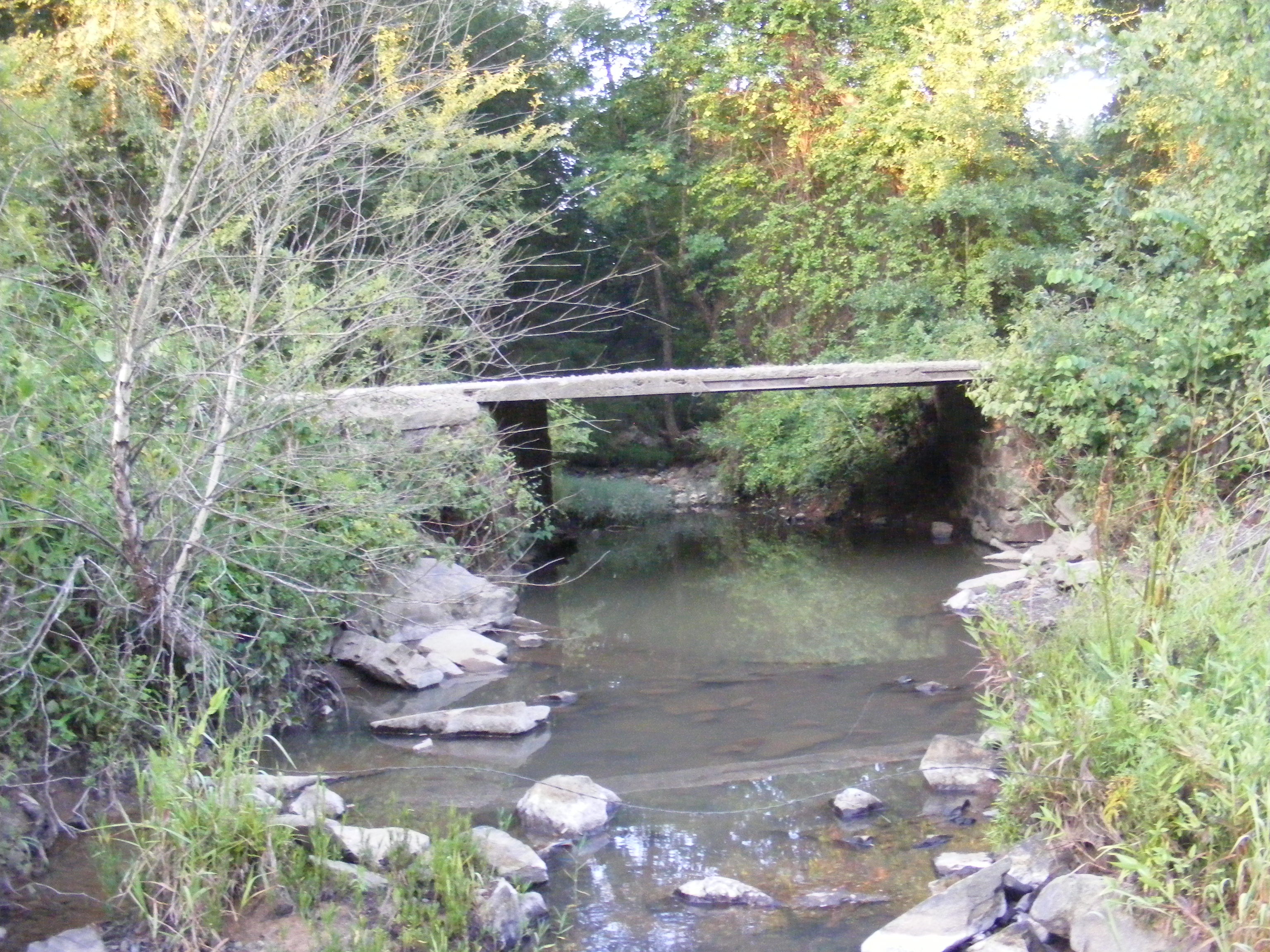 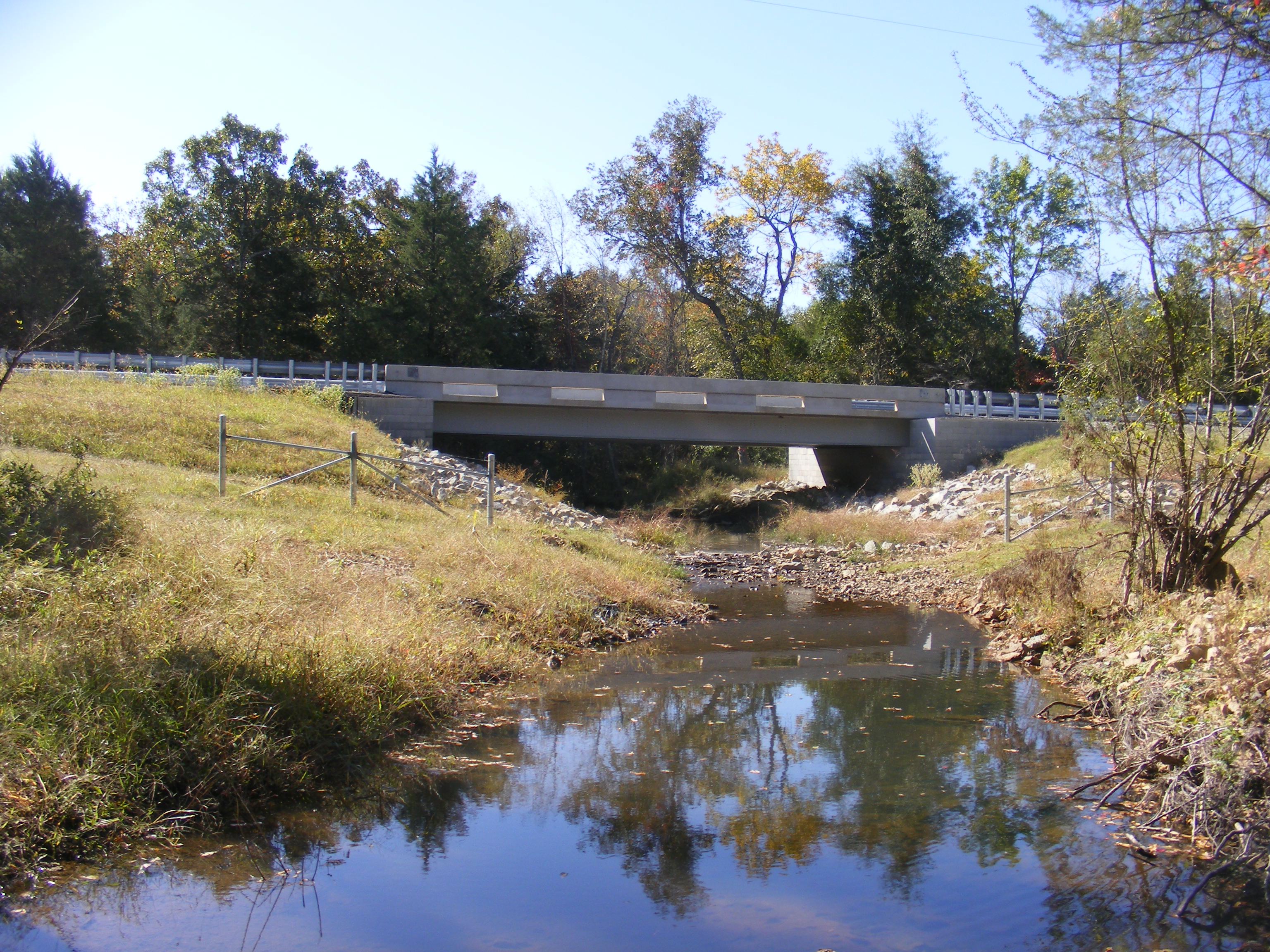 Edc-1 2011-2012
SAFETY EDGE
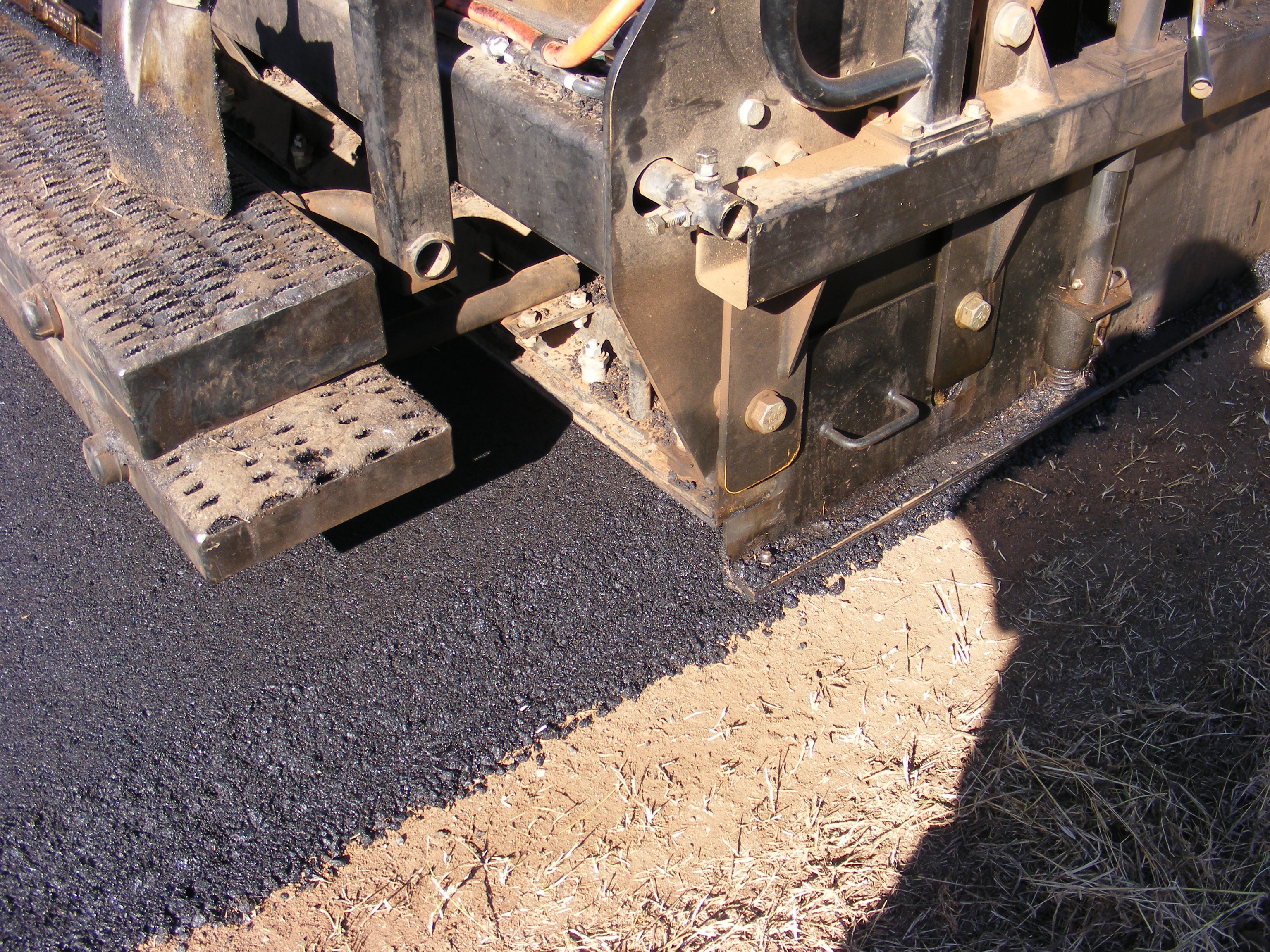 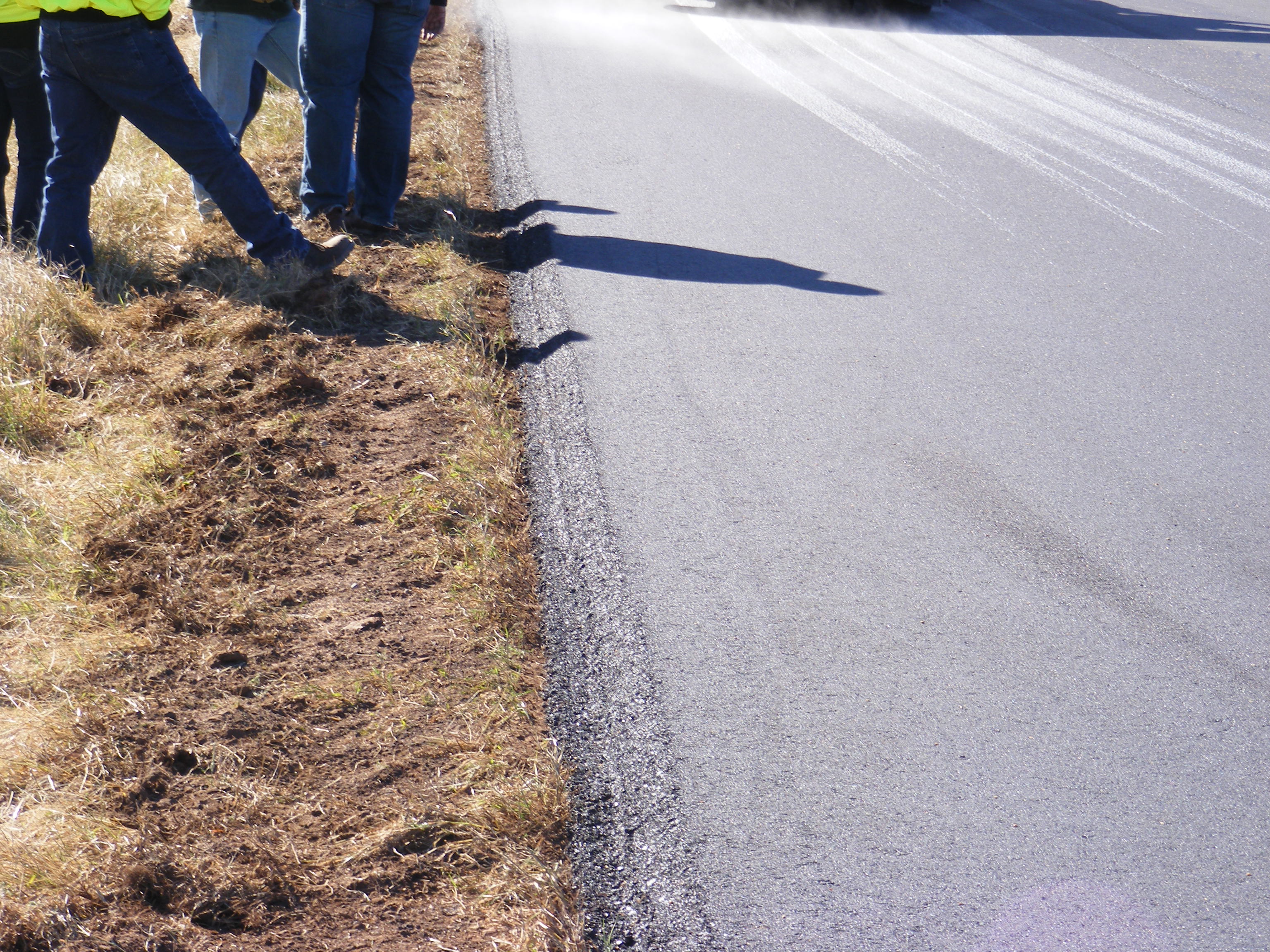 Edc-1 2011-2012
LTPP WMA Experiments, SH-66: Canadian Co.
LTPP InfoPave
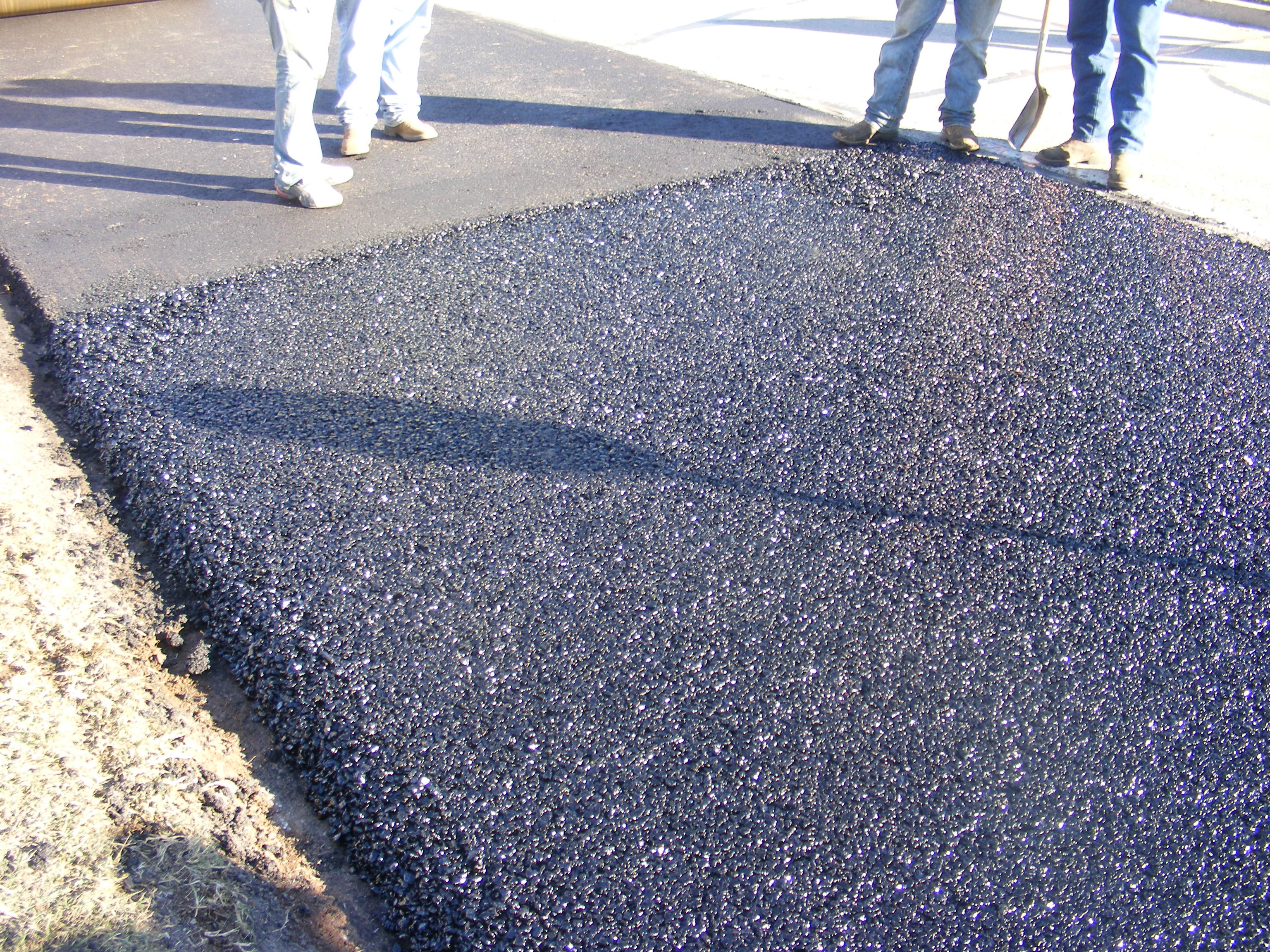 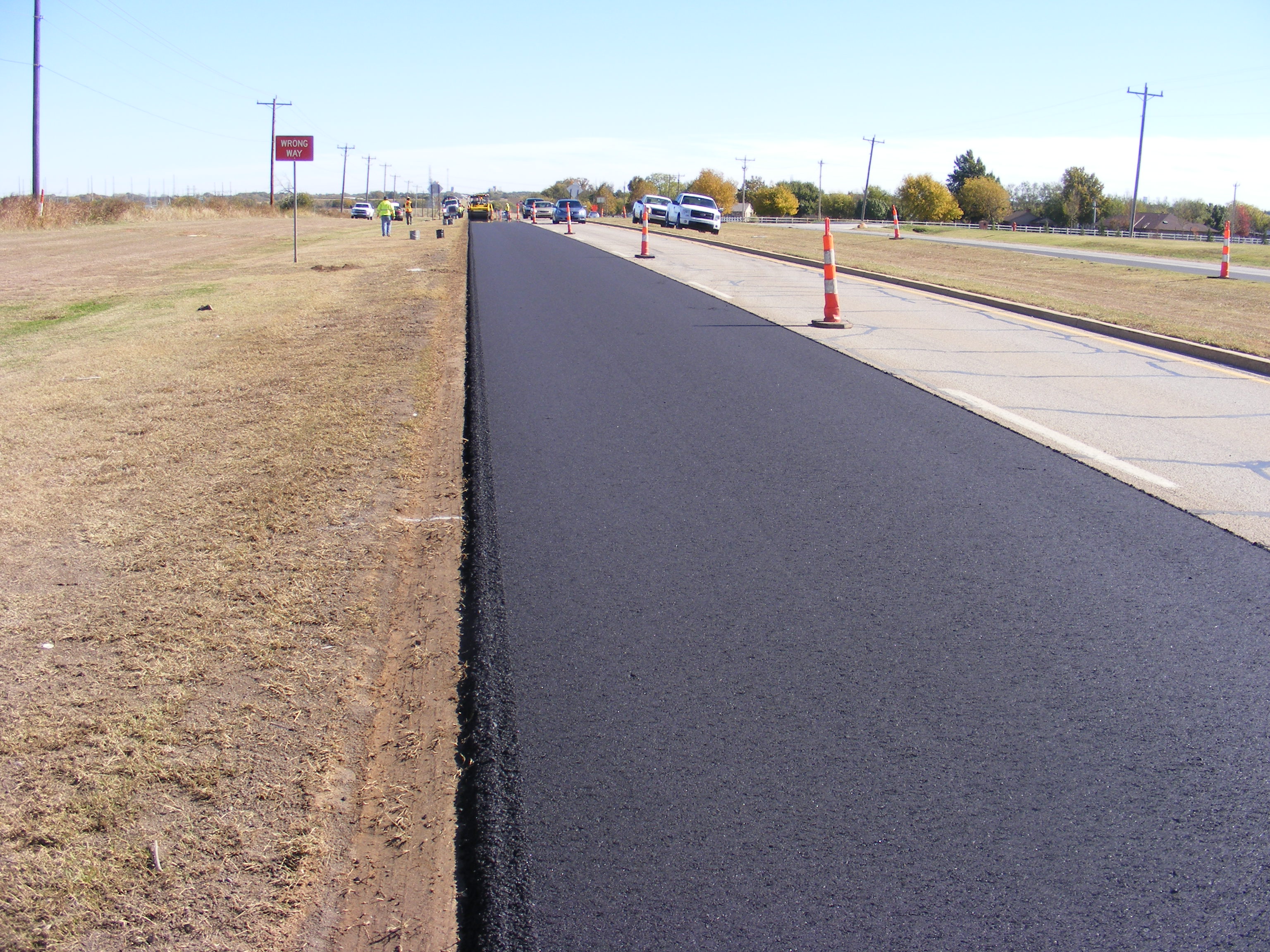 Edc-2 2013-2014
Slide-In-Bridge, SH-51 over Cottonwood Creek, Creek County
ACCELERATED BRIDGE CONSTRUCTION (ABC)
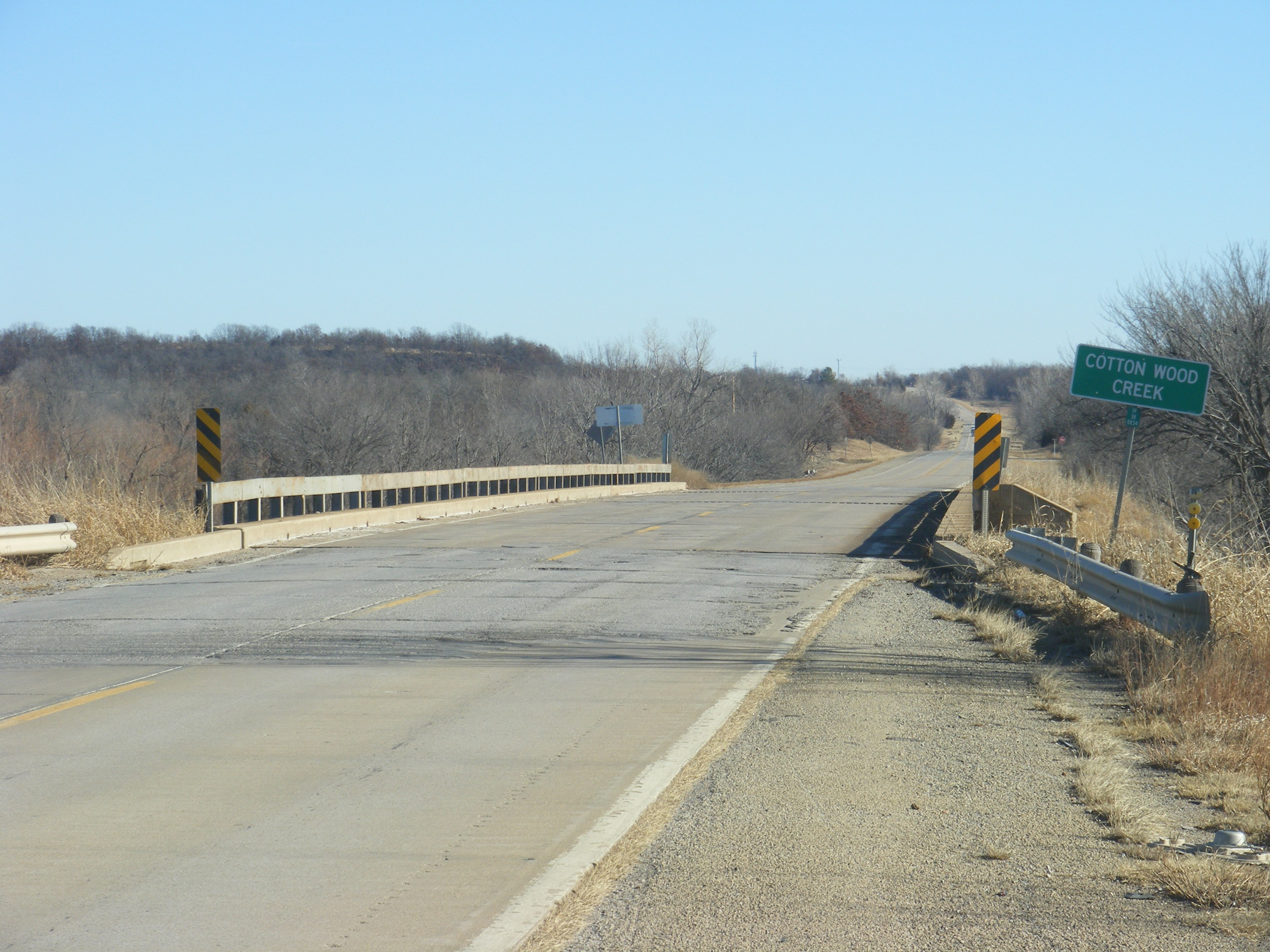 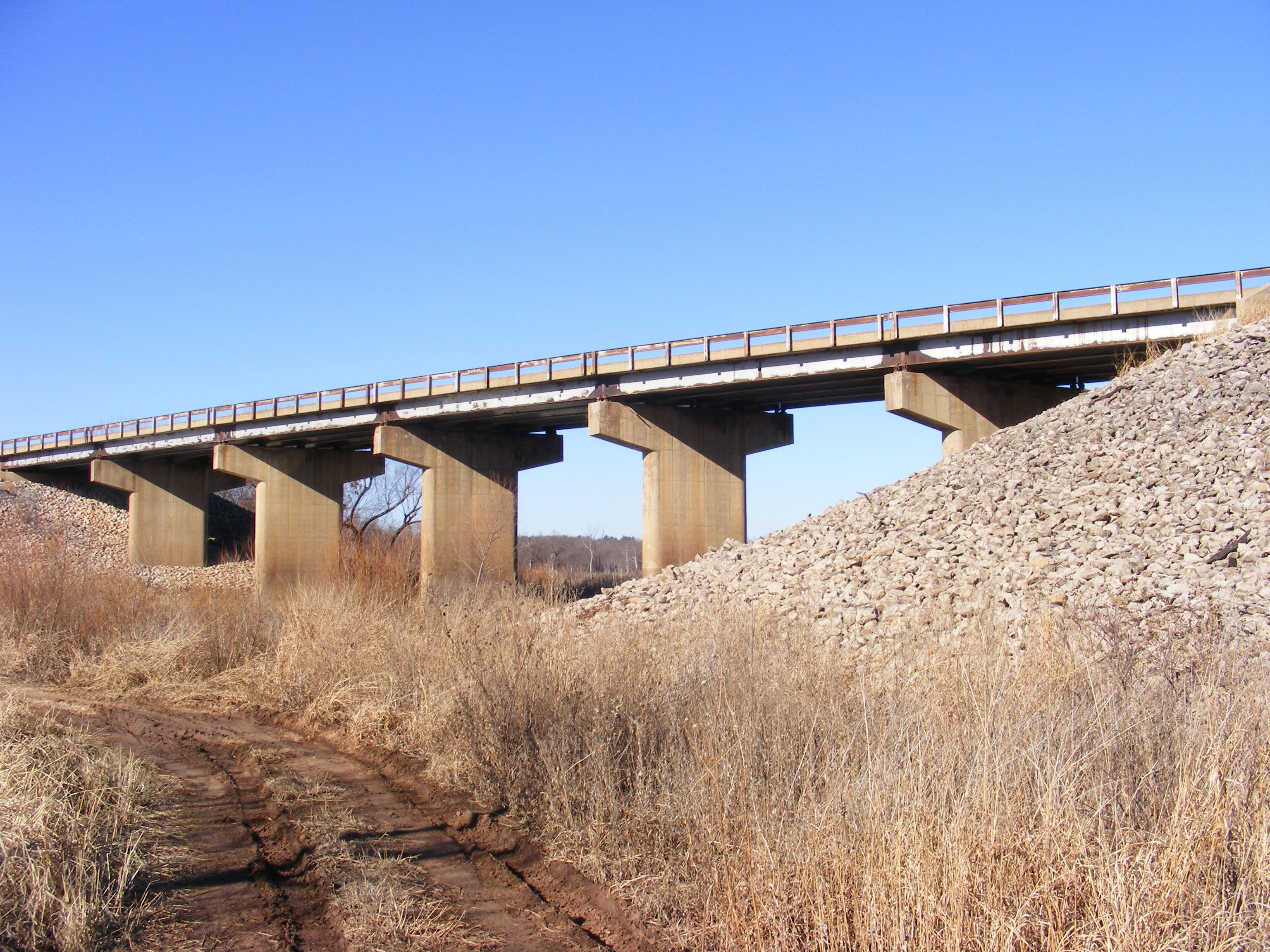 Edc-2 2013-2014
Slide-In-Bridge, SH-51 over Cottonwood Creek, Creek County
ACCELERATED BRIDGE CONSTRUCTION (ABC)
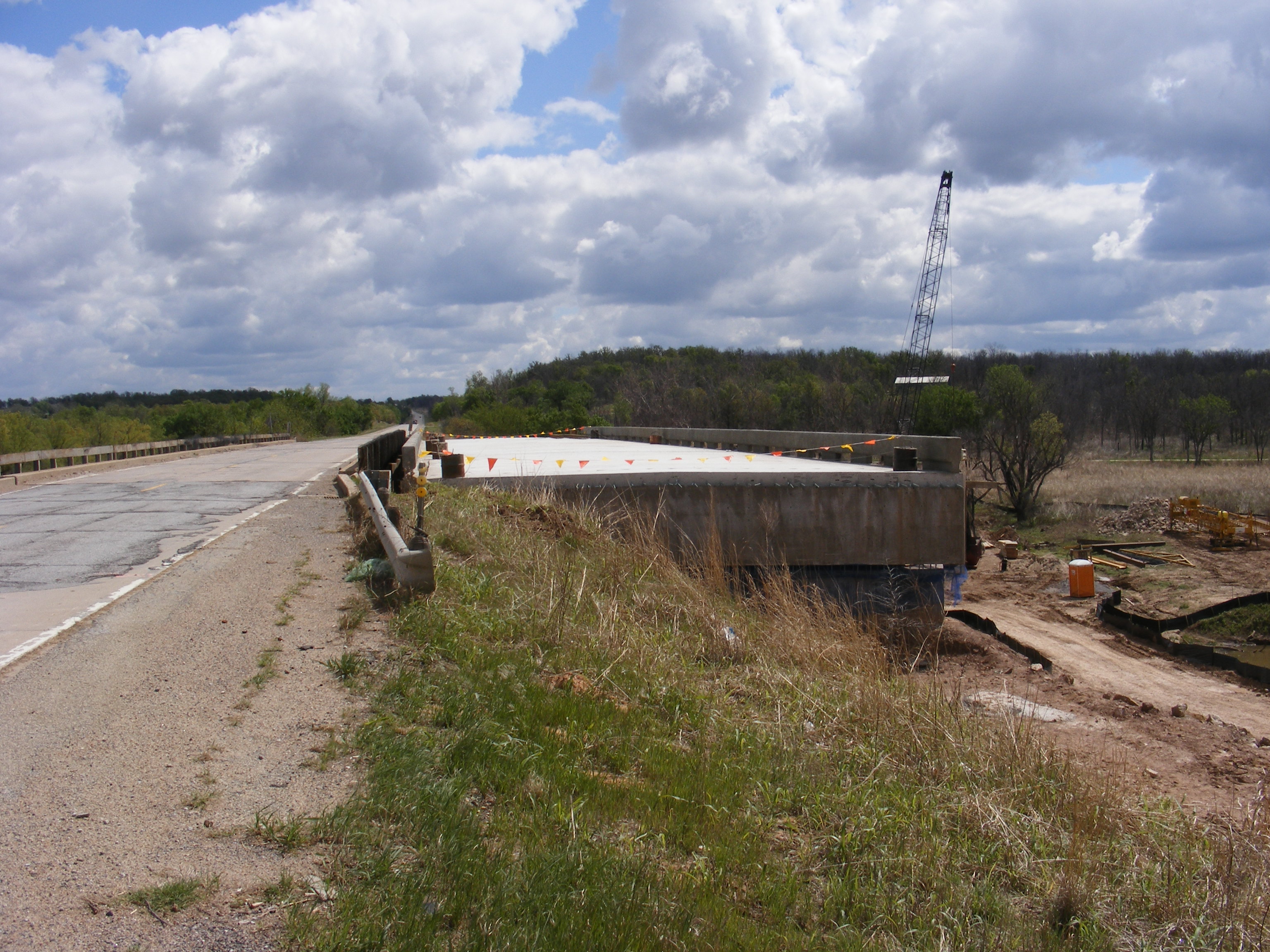 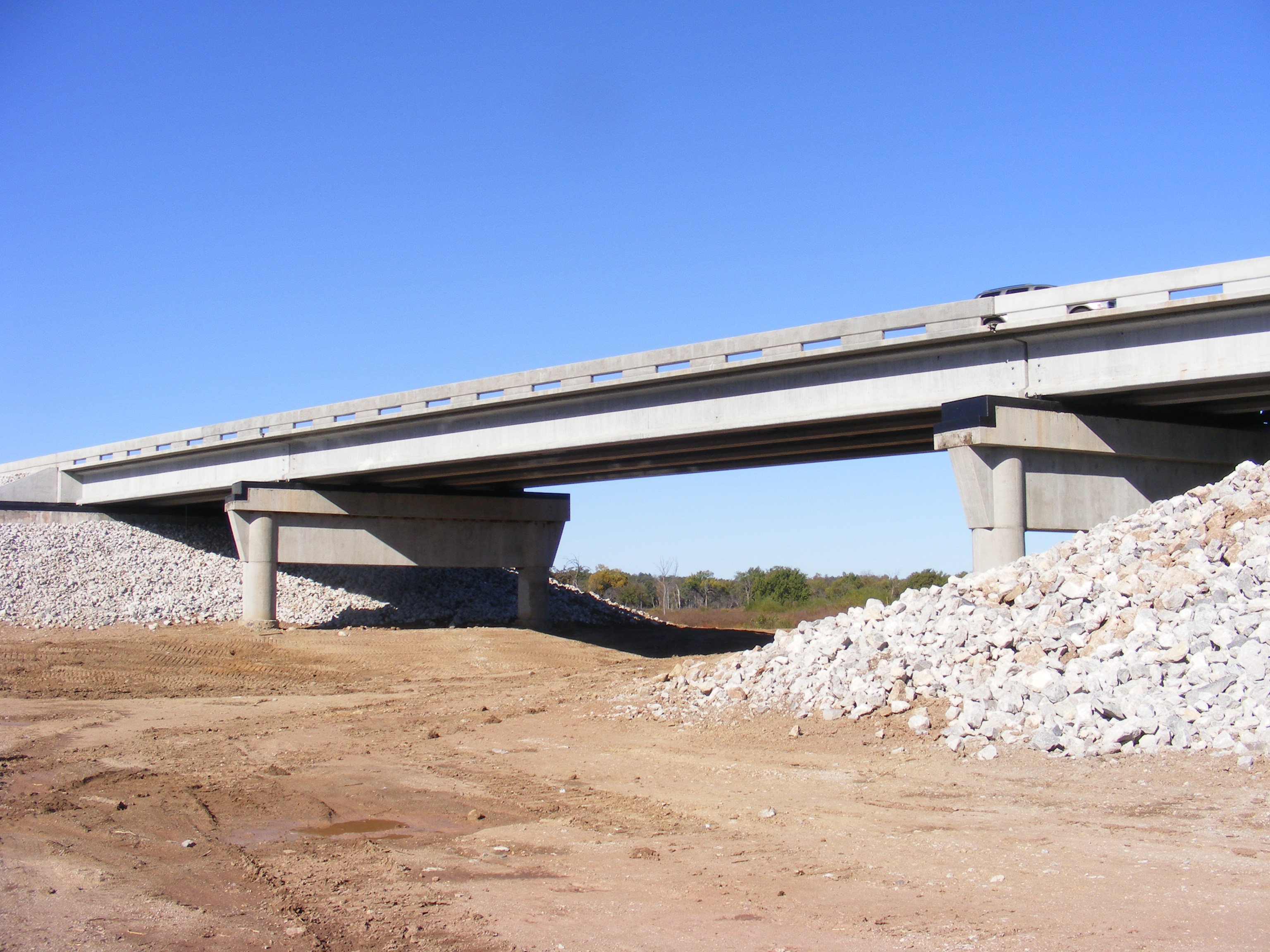 Edc-2 2013-2014
Restricted Crossing U-Turn, US-75 in Washington Co.
INTERSECTION AND INTERCHANGE GEOMETRICS
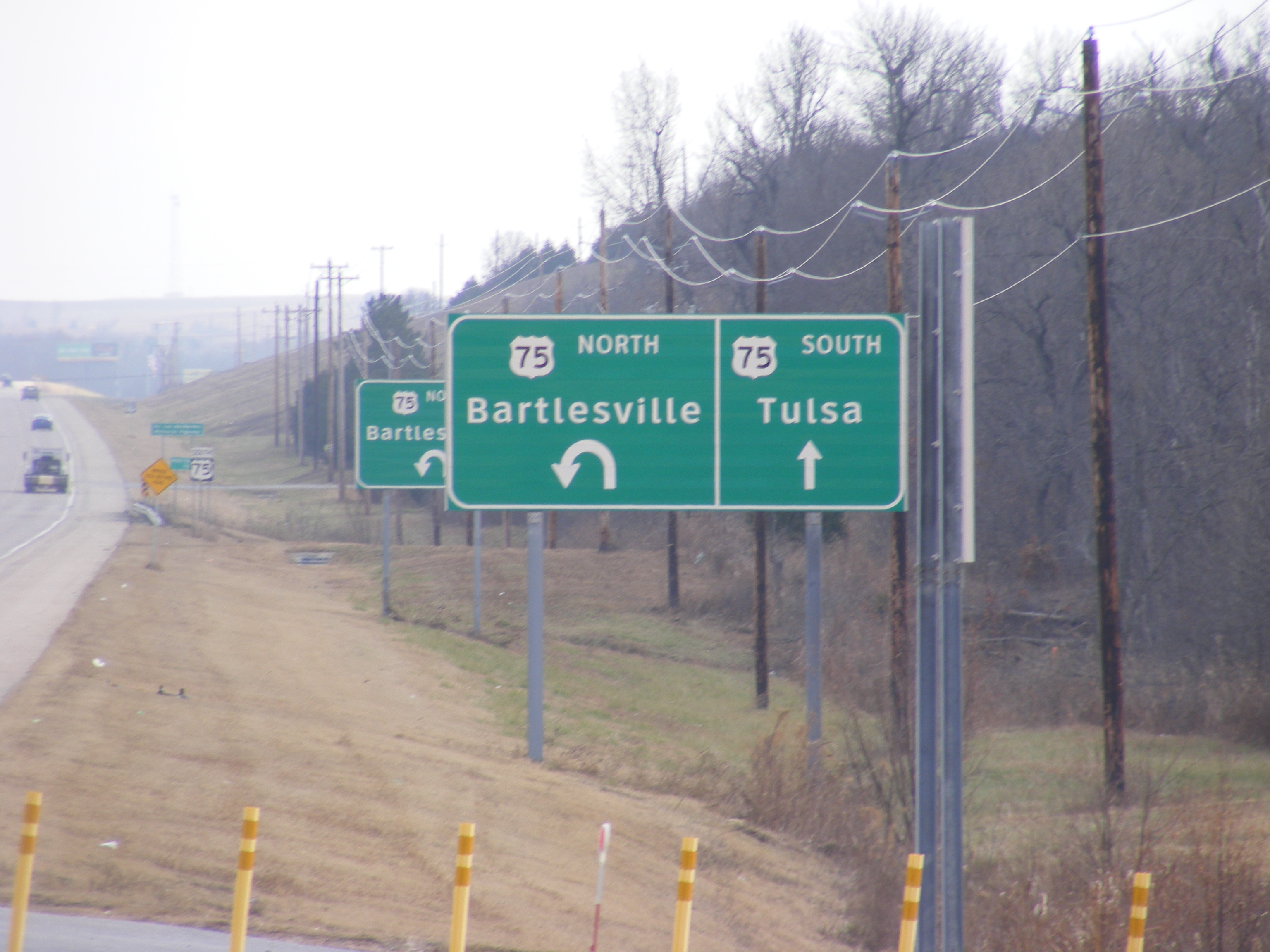 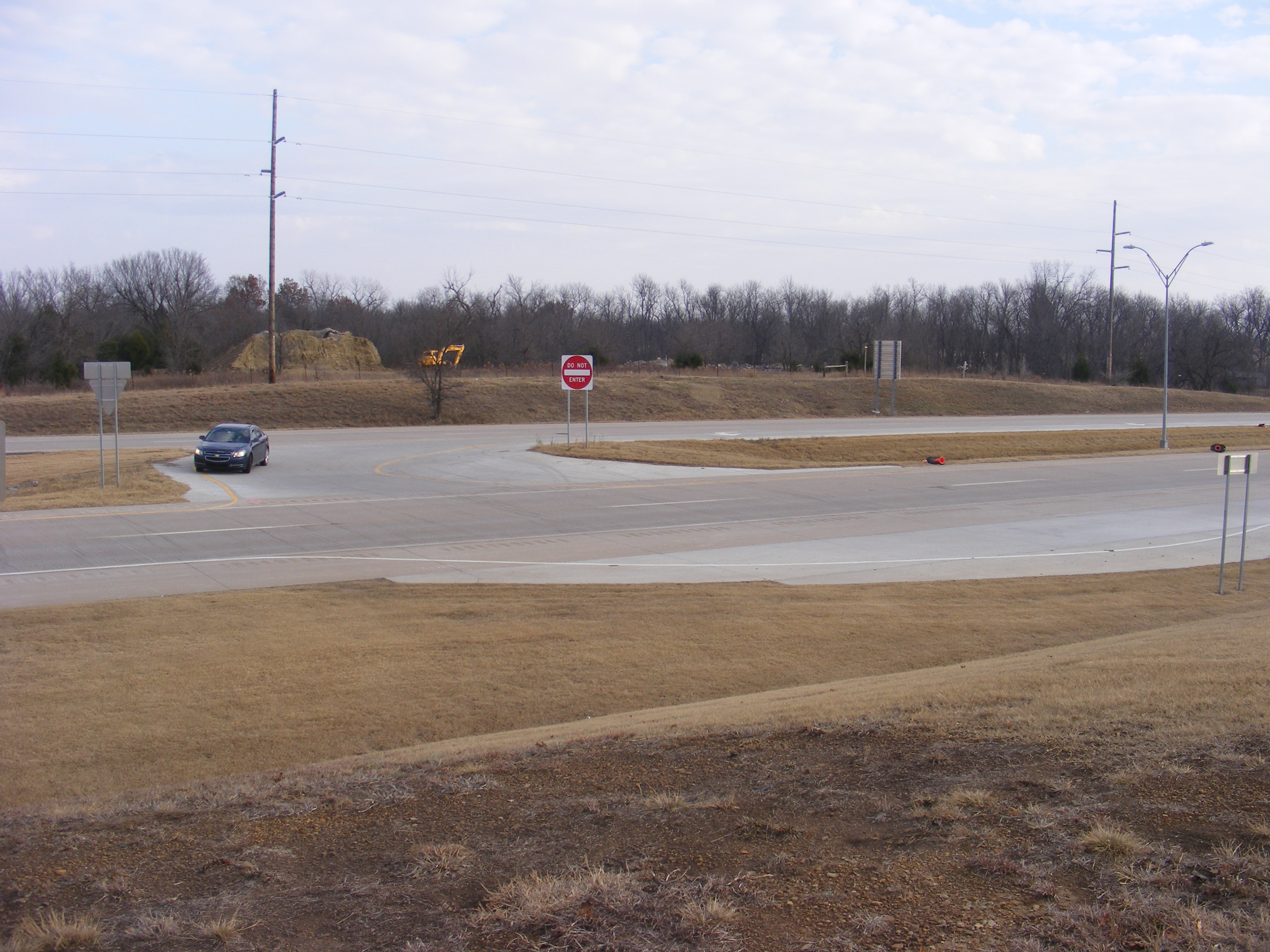 Edc-2 2013-2014
Single Point Urban Interchanges (SPUI), I-40 and Morgan Road, OKC
INTERSECTION AND INTERCHANGE GEOMETRICS
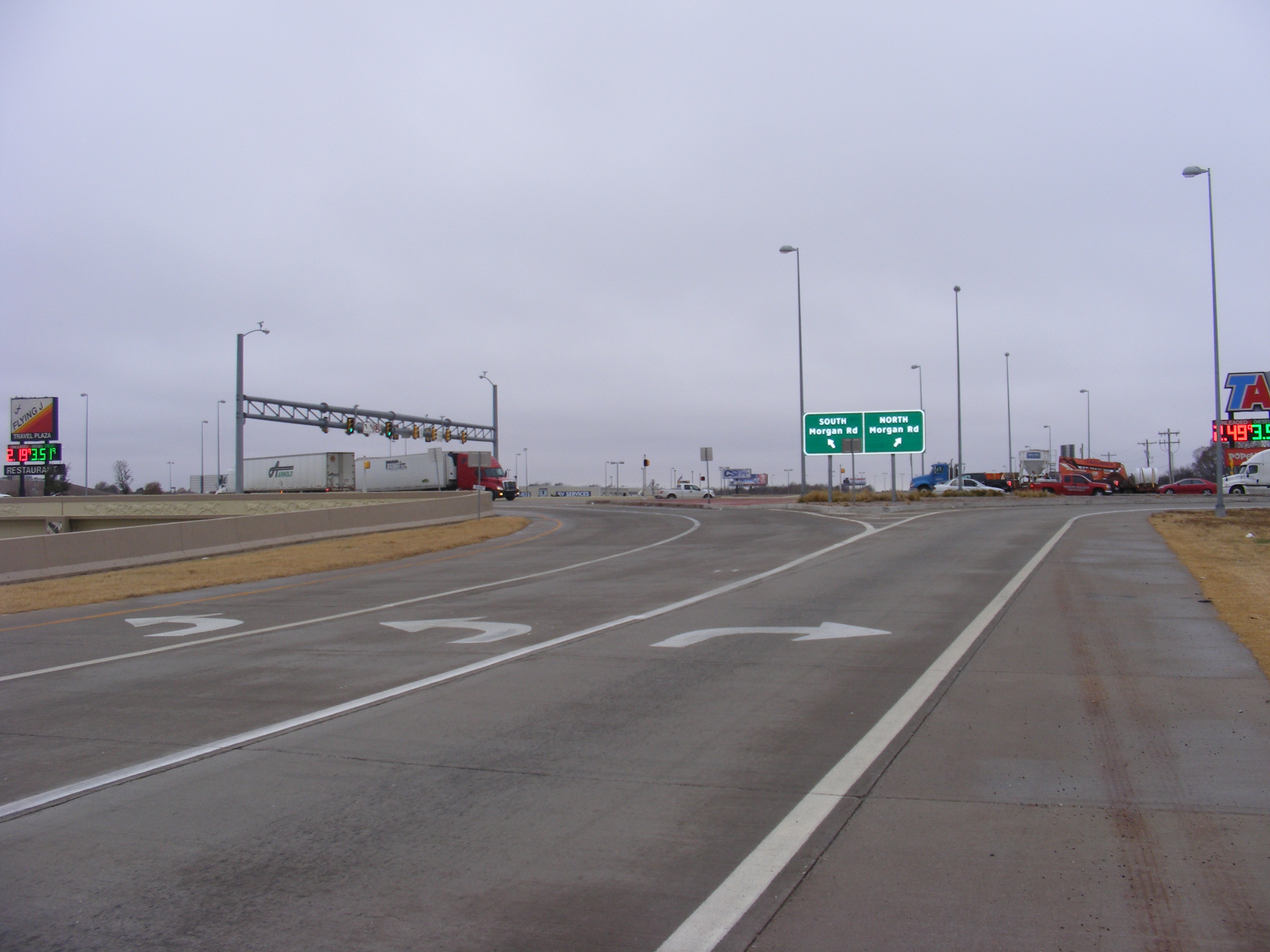 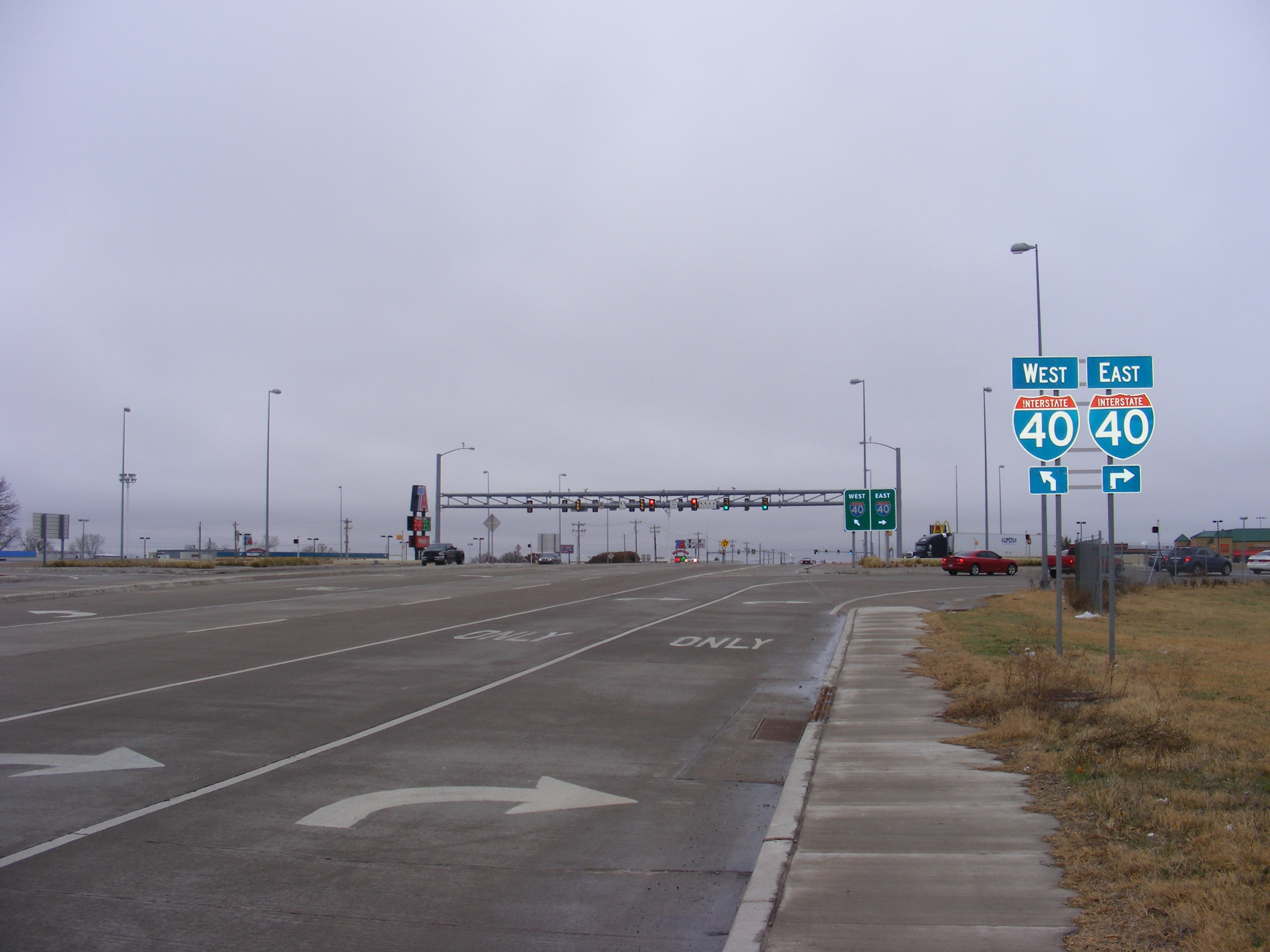 Edc-2 2013-2014
Single Point Urban Interchanges (SPUI), I-35 and Main St., Norman
INTERSECTION AND INTERCHANGE GEOMETRICS
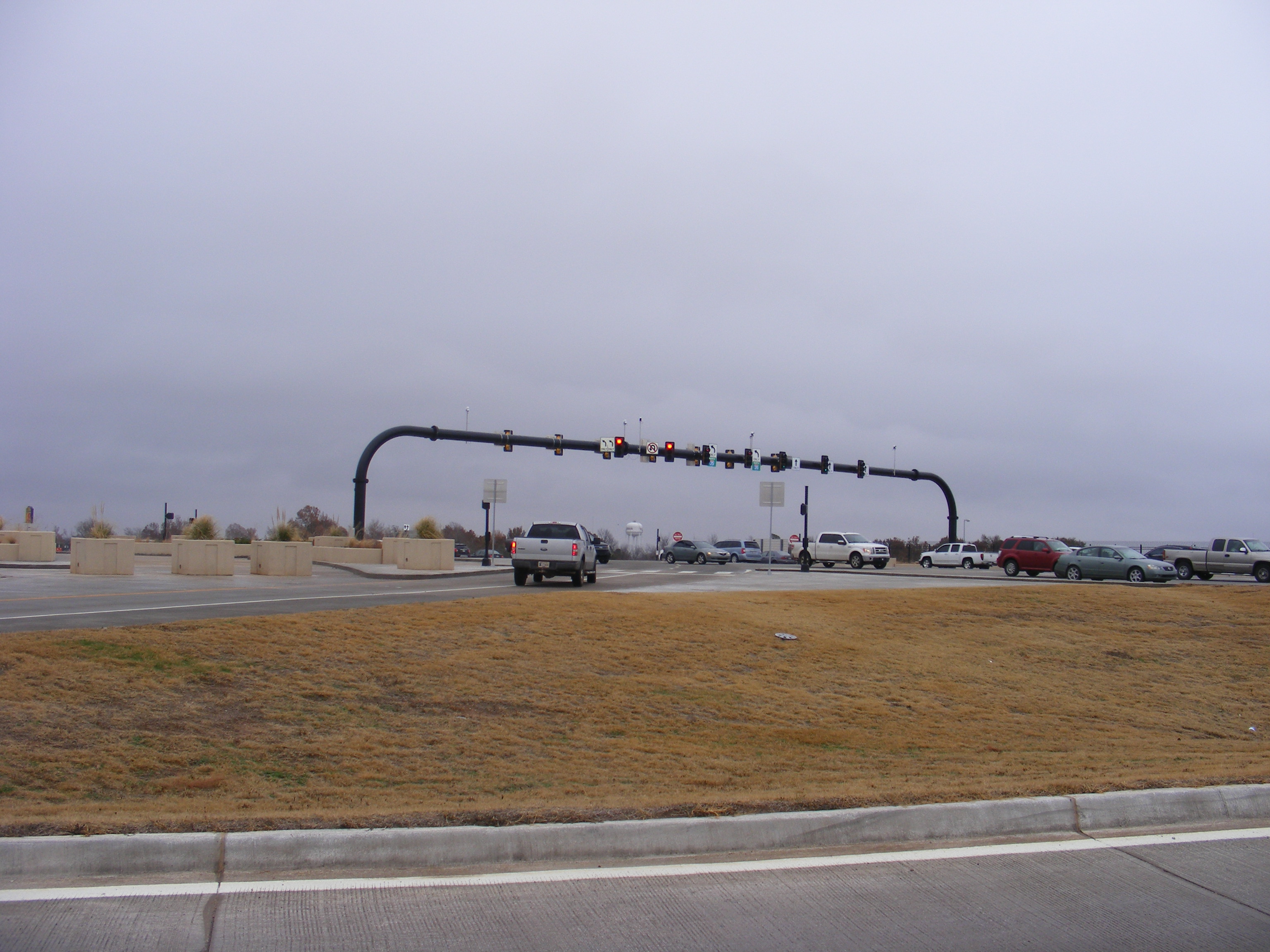 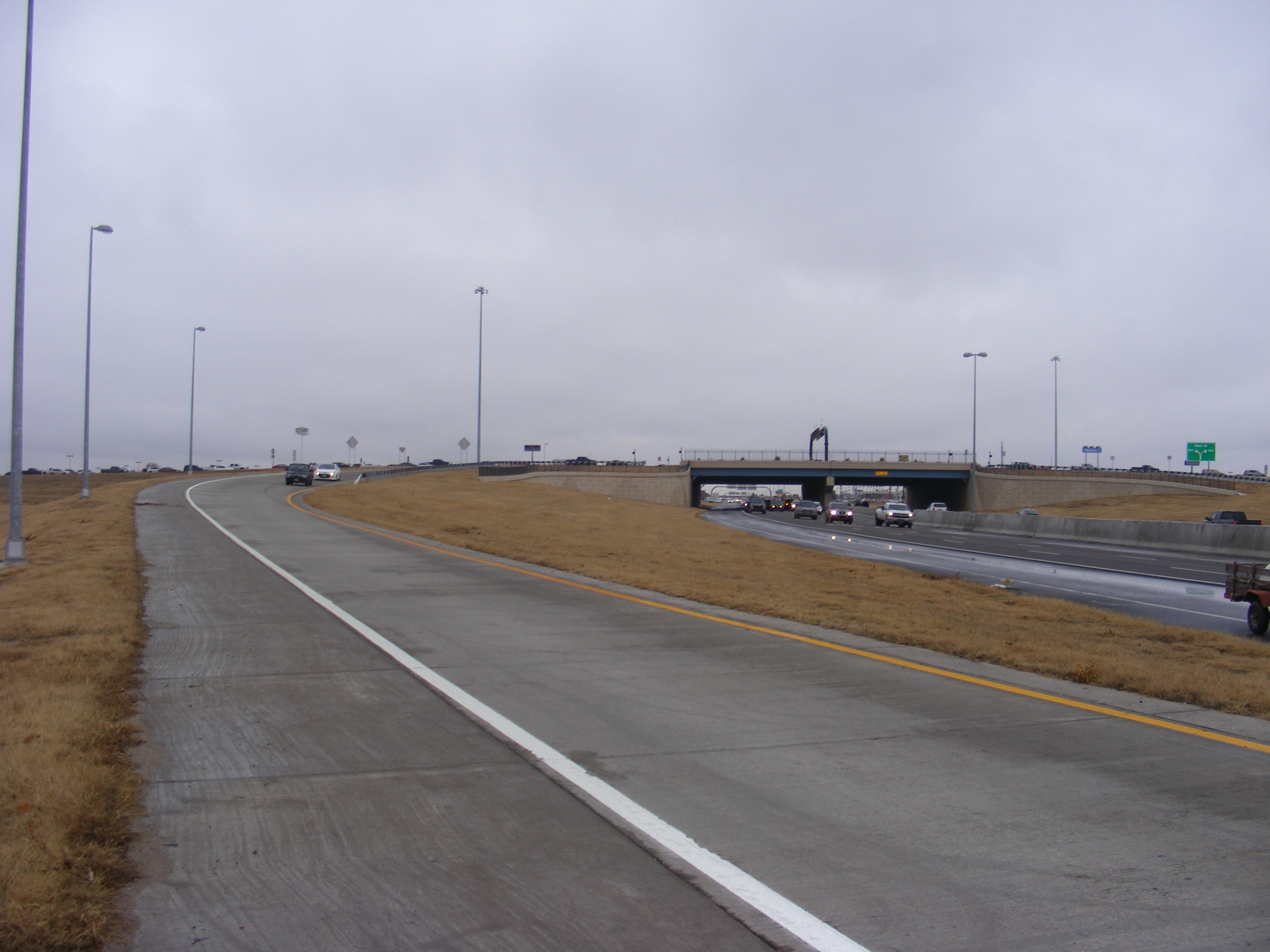 Edc-2 2013-2014
Single Point Urban Interchanges (SPUI), I-35 and Lindsey St., Norman
INTERSECTION AND INTERCHANGE GEOMETRICS
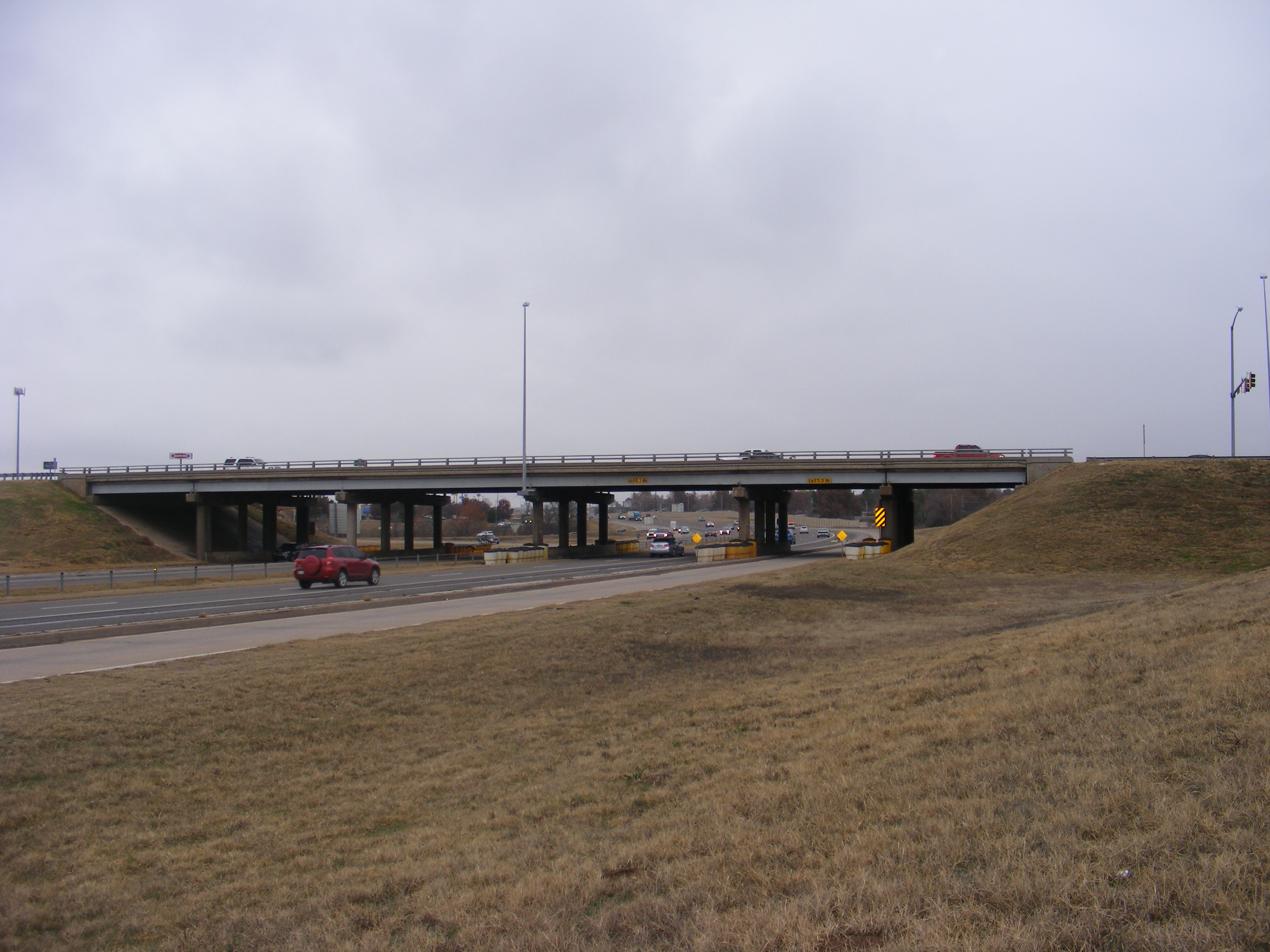 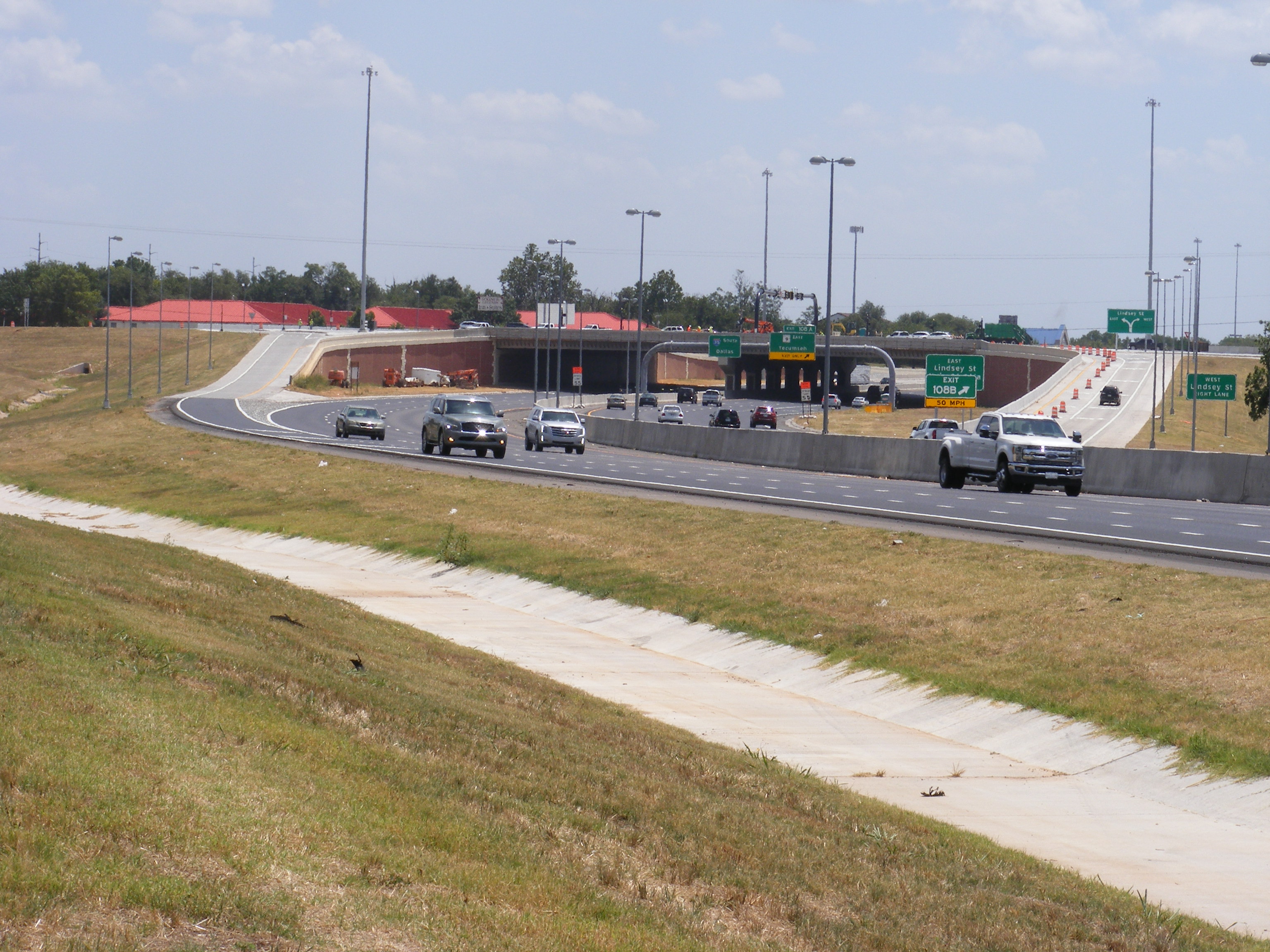 Edc-2 2013-2014
Roundabouts, I-35 / Goldsby Exit
INTERSECTION AND INTERCHANGE GEOMETRICS
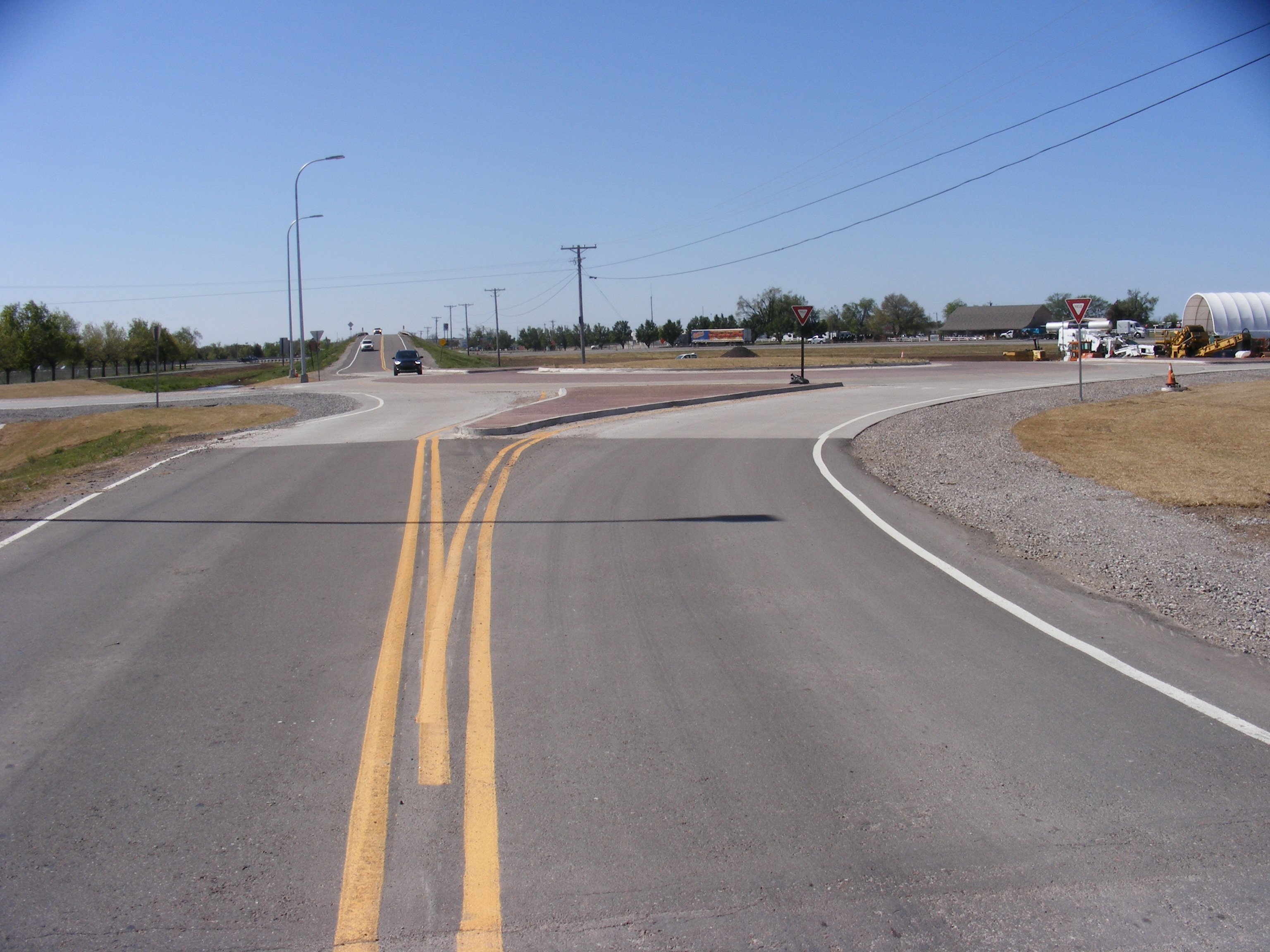 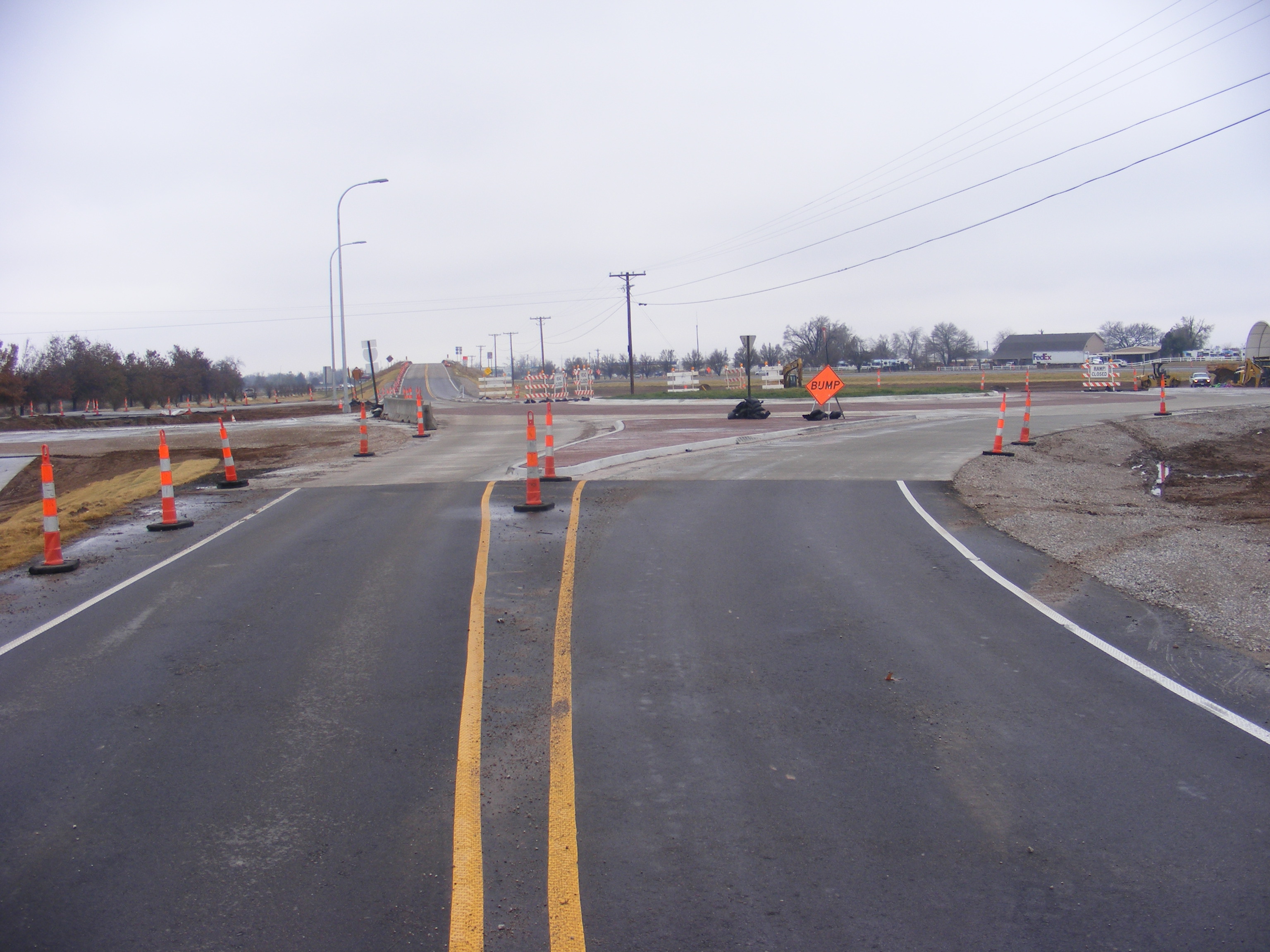 Edc-2 2013-2014
Roundabouts, Tulsa: 11th and Elgin
INTERSECTION AND INTERCHANGE GEOMETRICS
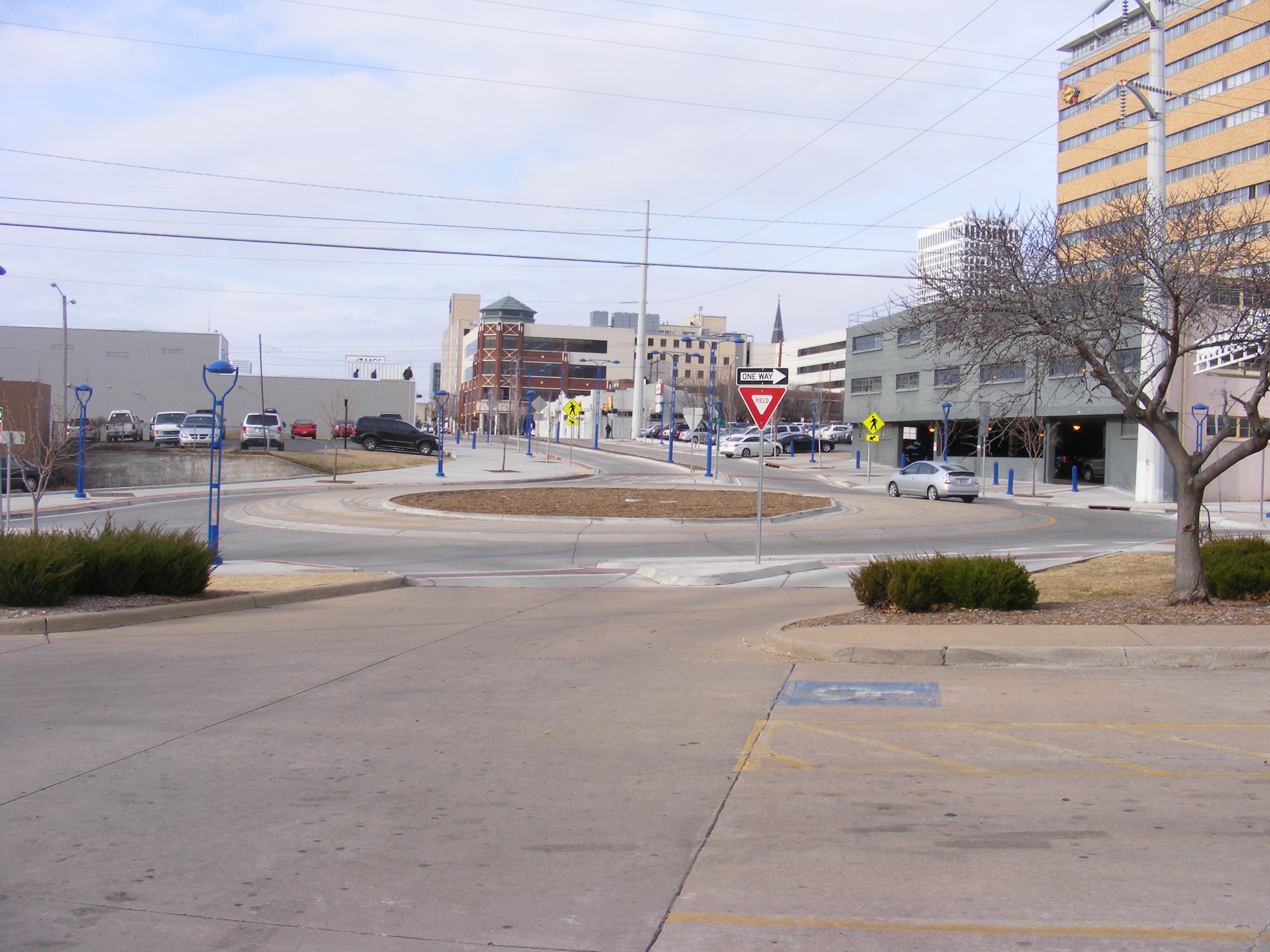 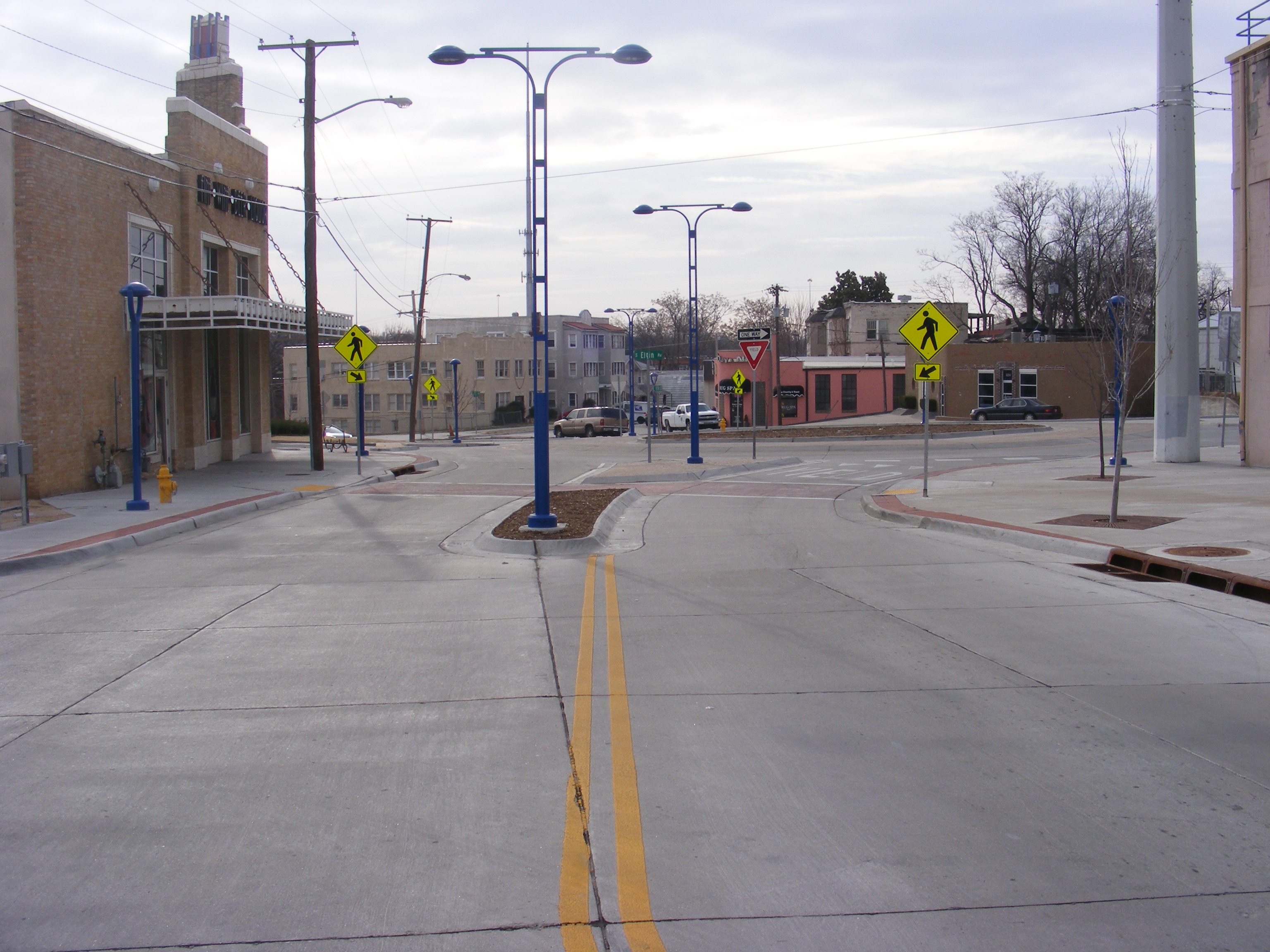 Edc-2 2013-2014
Roundabouts, Tulsa: Admiral and Mingo Road
INTERSECTION AND INTERCHANGE GEOMETRICS
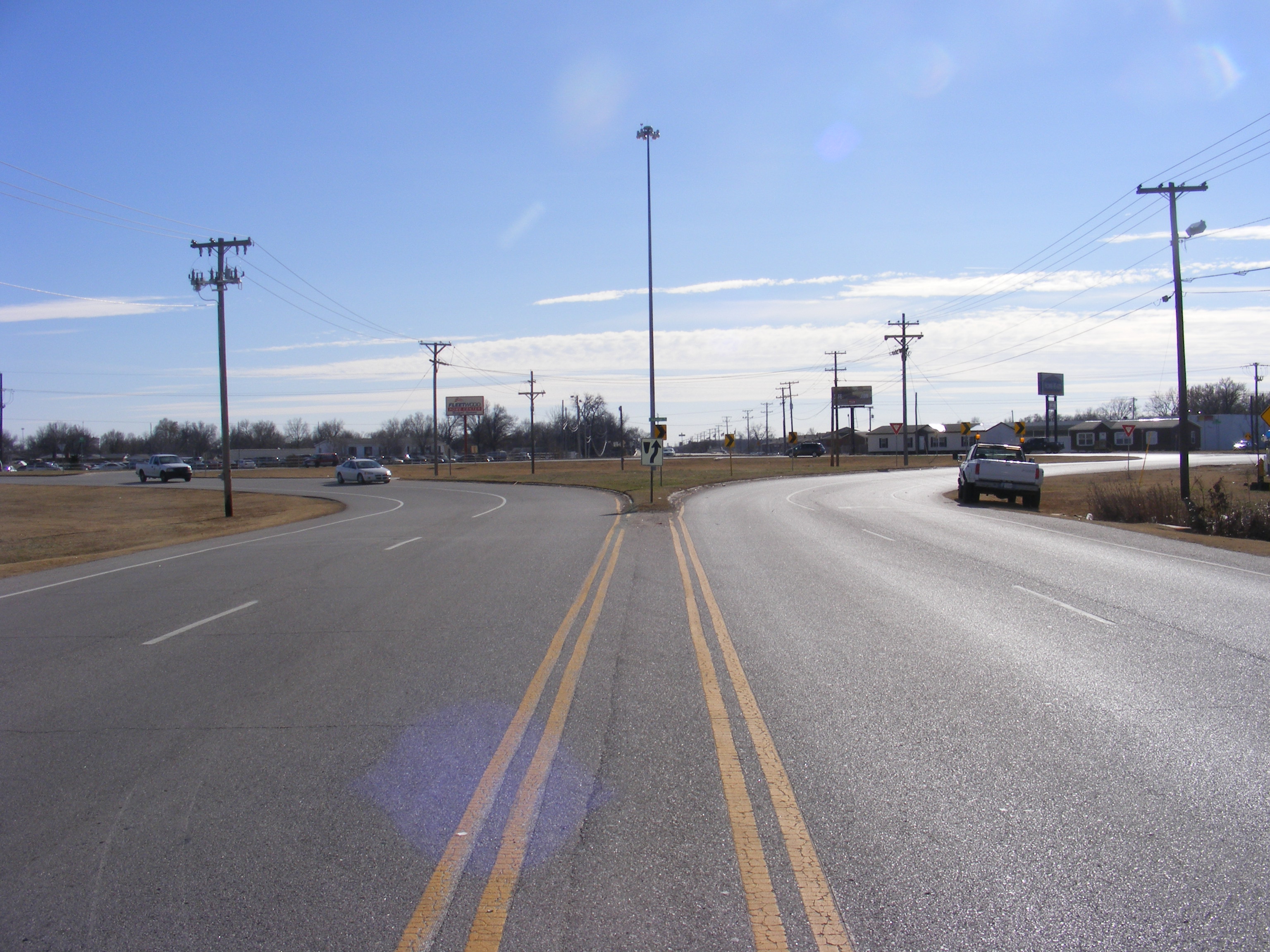 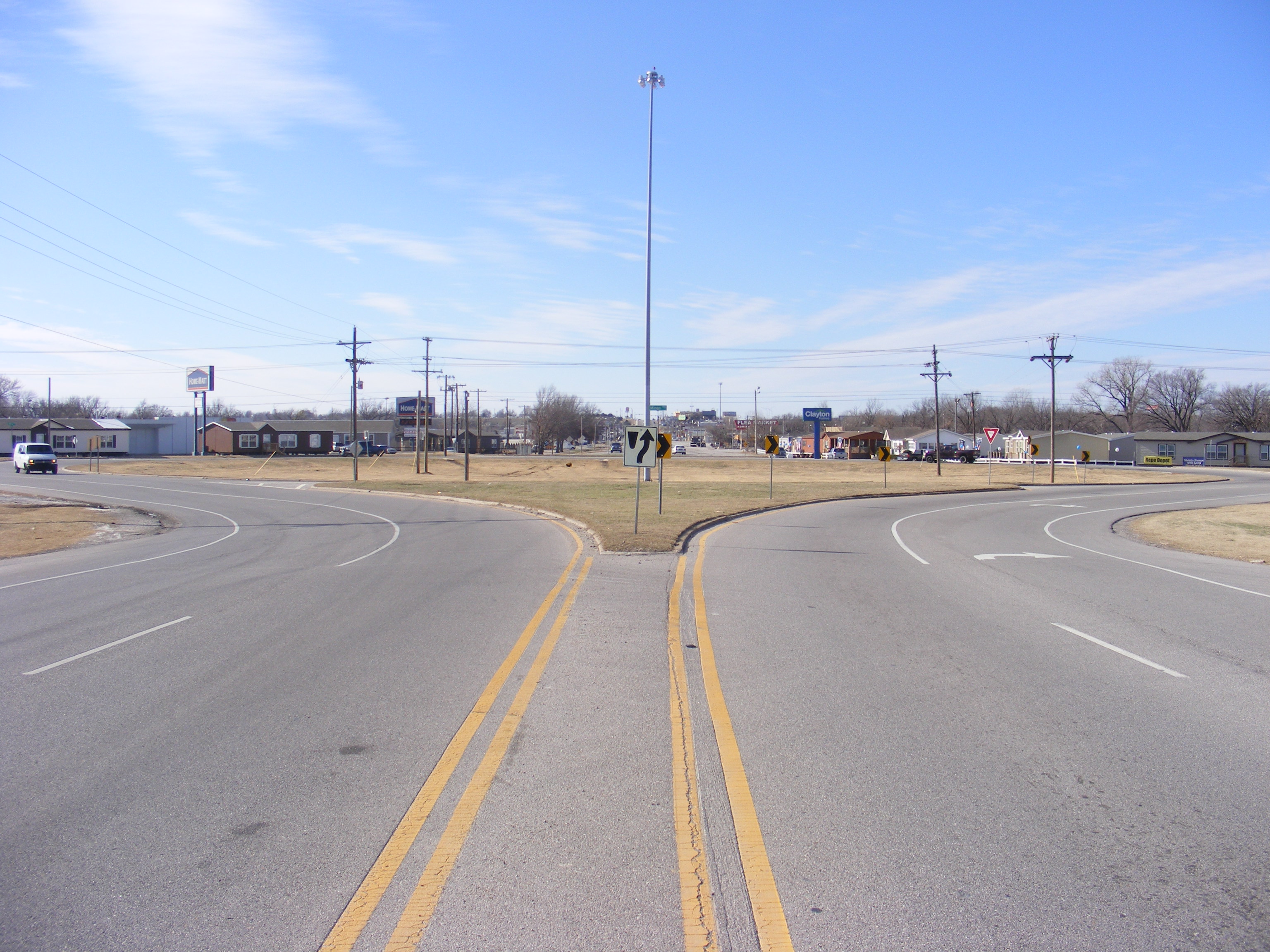 Edc-2 2013-2014
Roundabouts, Bartlesville: Price Road
INTERSECTION AND INTERCHANGE GEOMETRICS
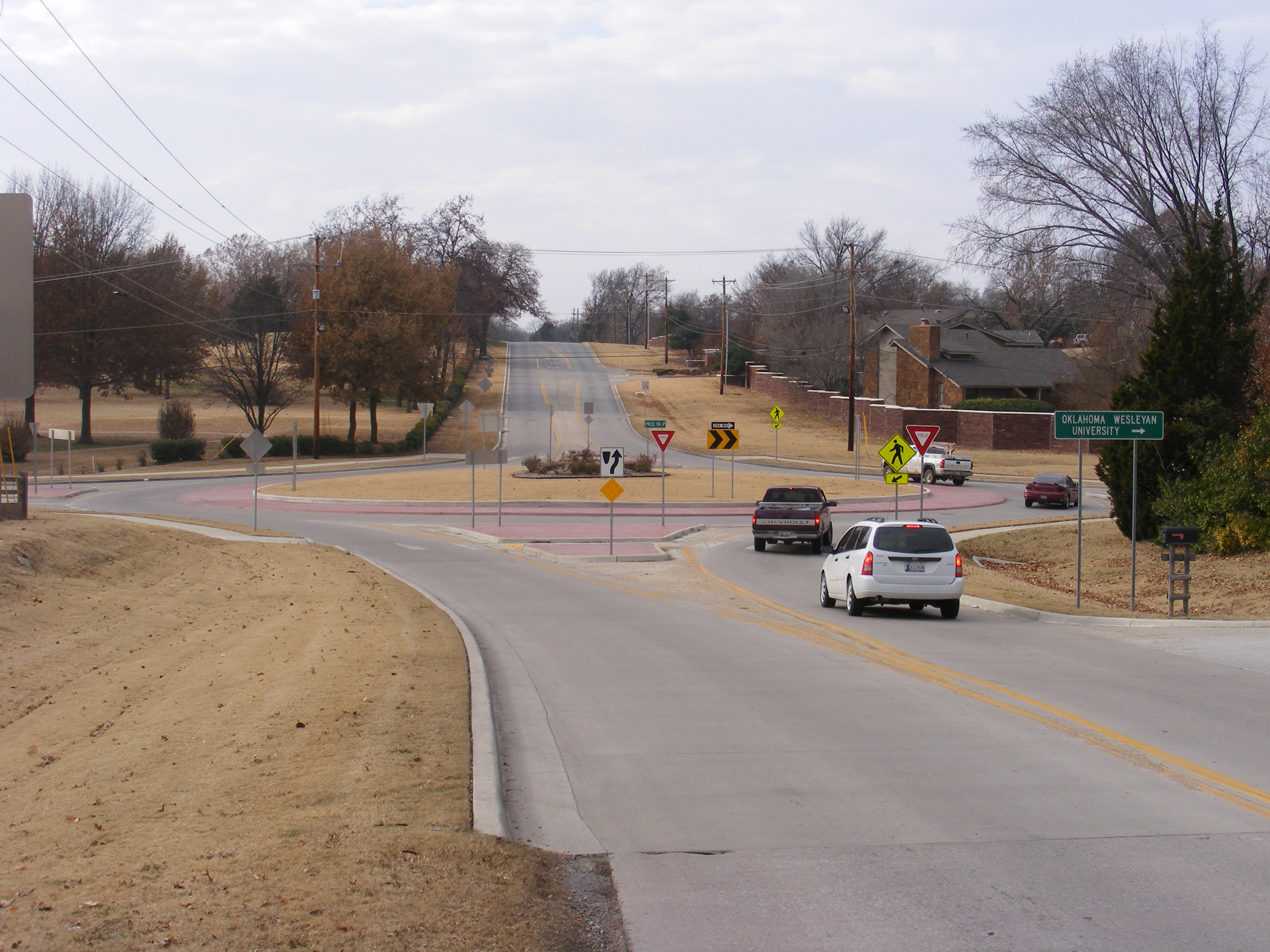 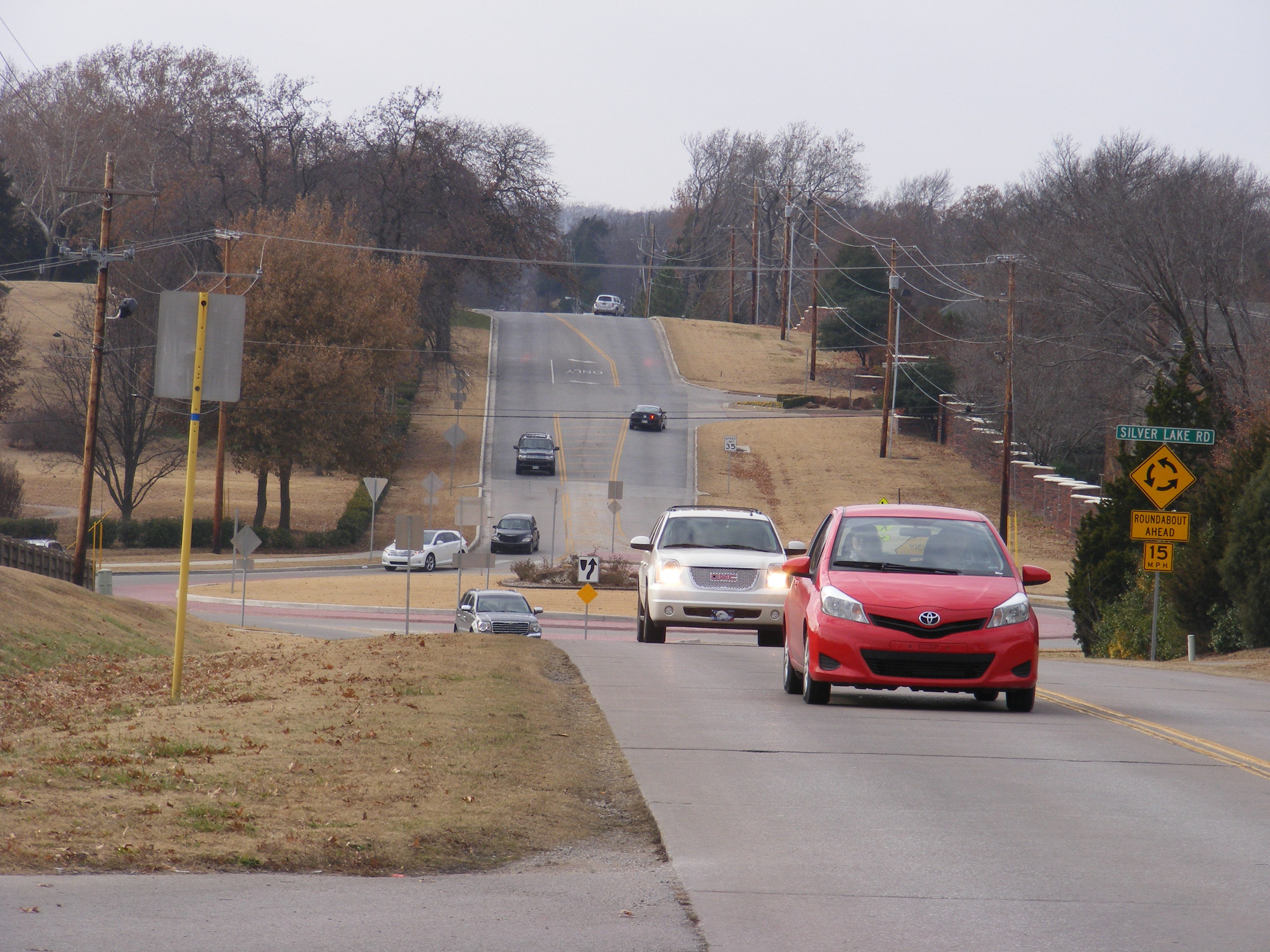 Edc-2 2013-2014
Roundabouts, Oklahoma City
INTERSECTION AND INTERCHANGE GEOMETRICS
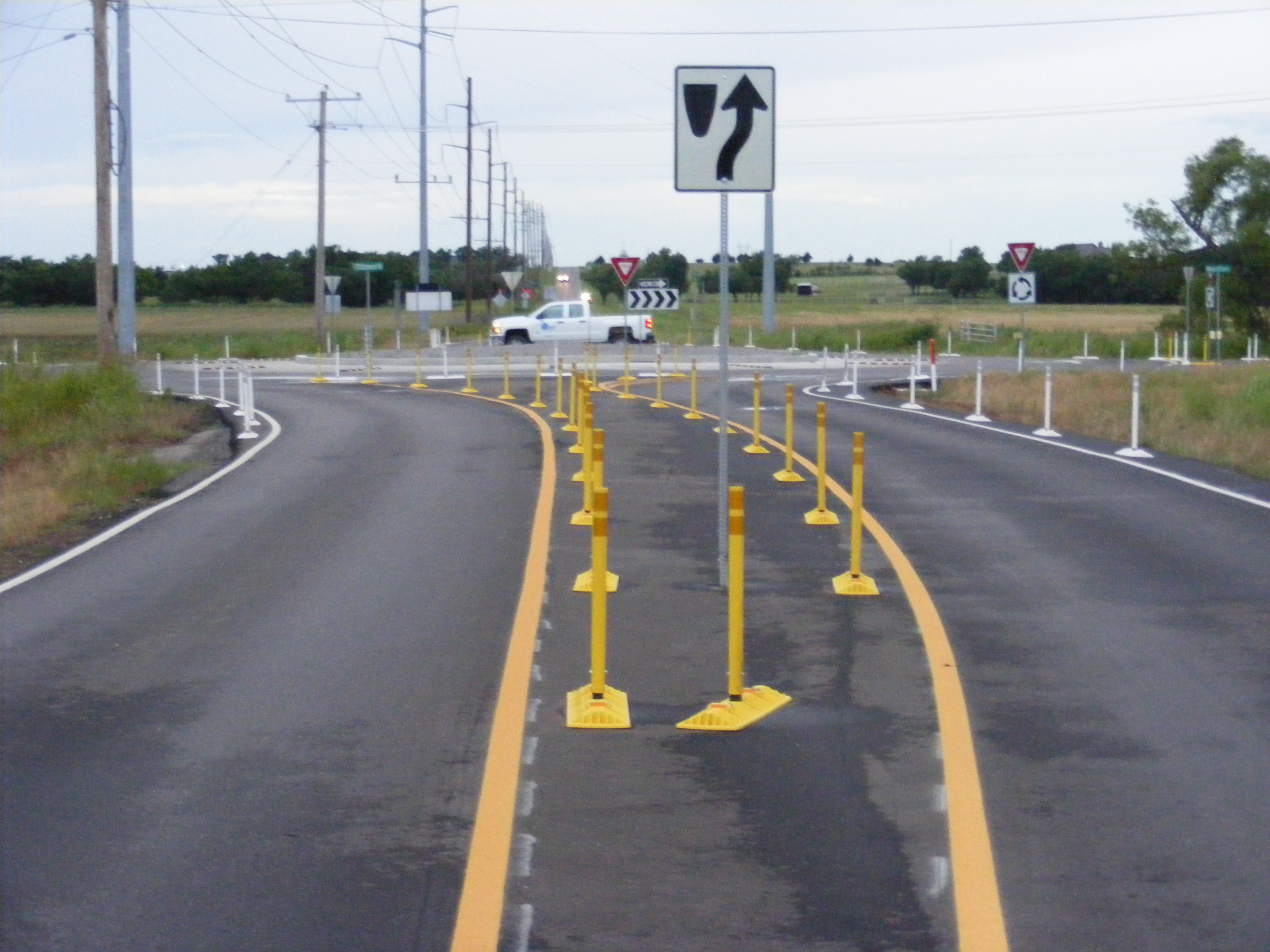 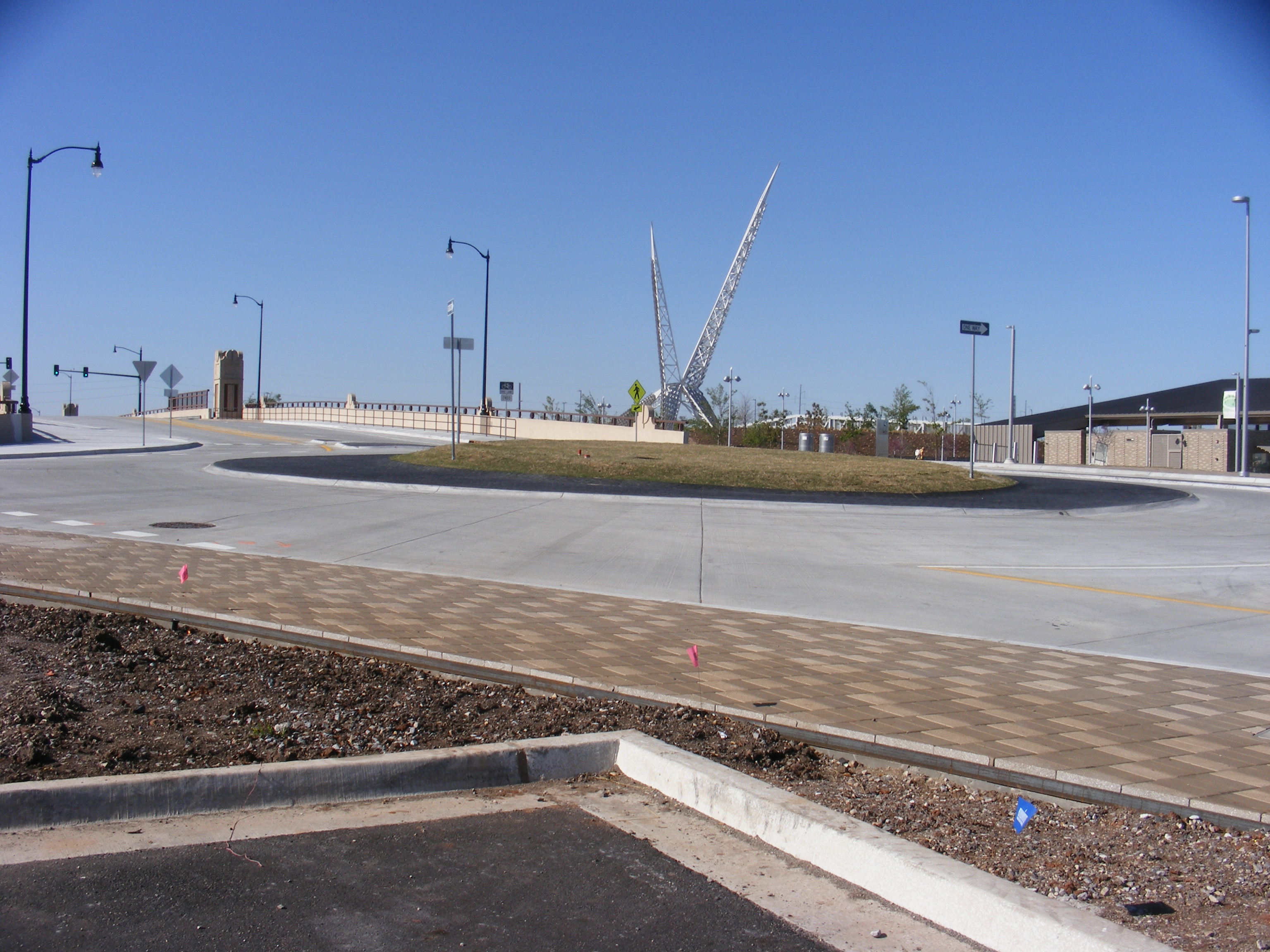 Edc-2 2013-2014
Diverging Diamond Interchange (DDI), Elk City
Pre-Construction: September 2017
INTERSECTION AND INTERCHANGE GEOMETRICS
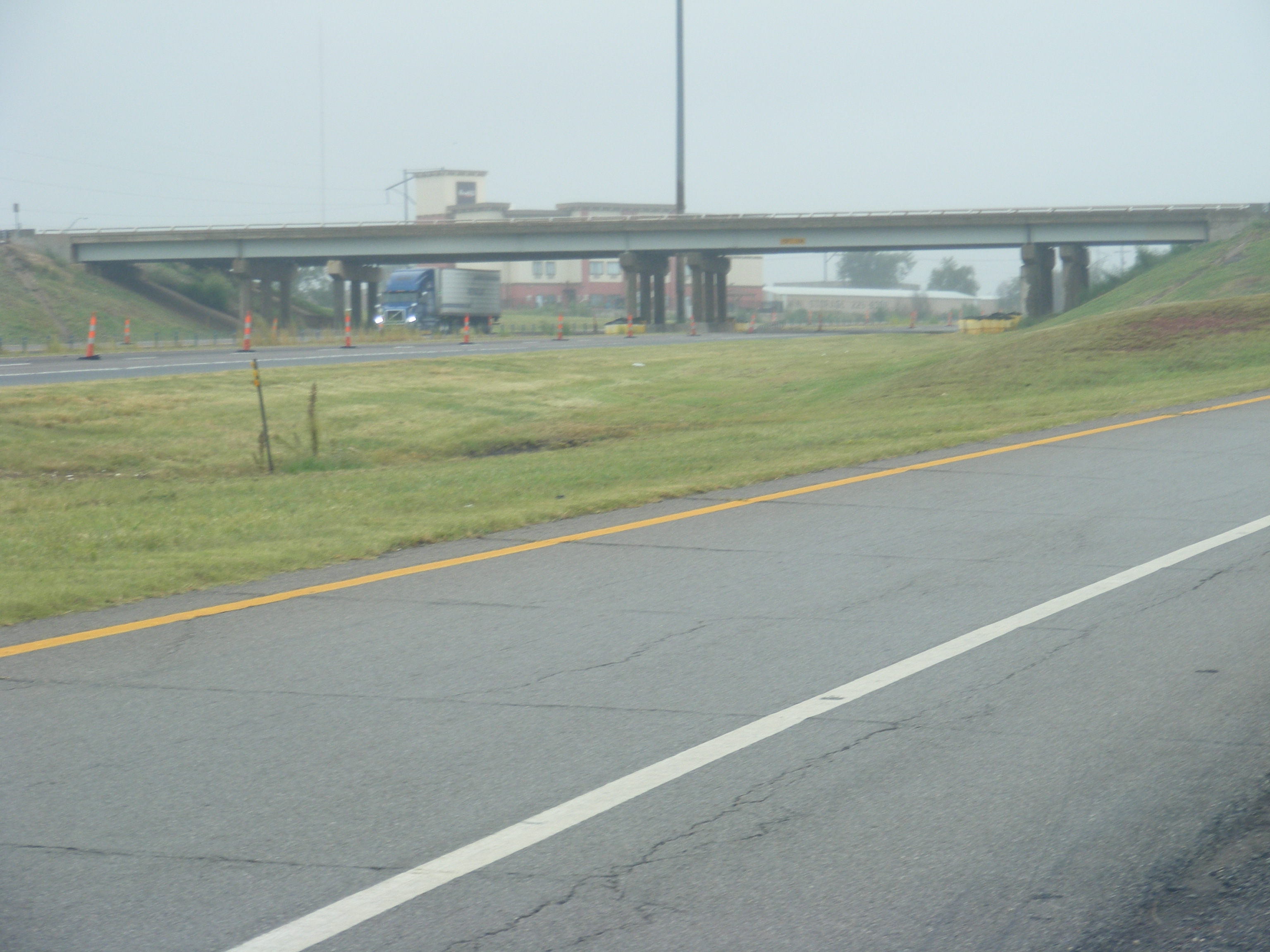 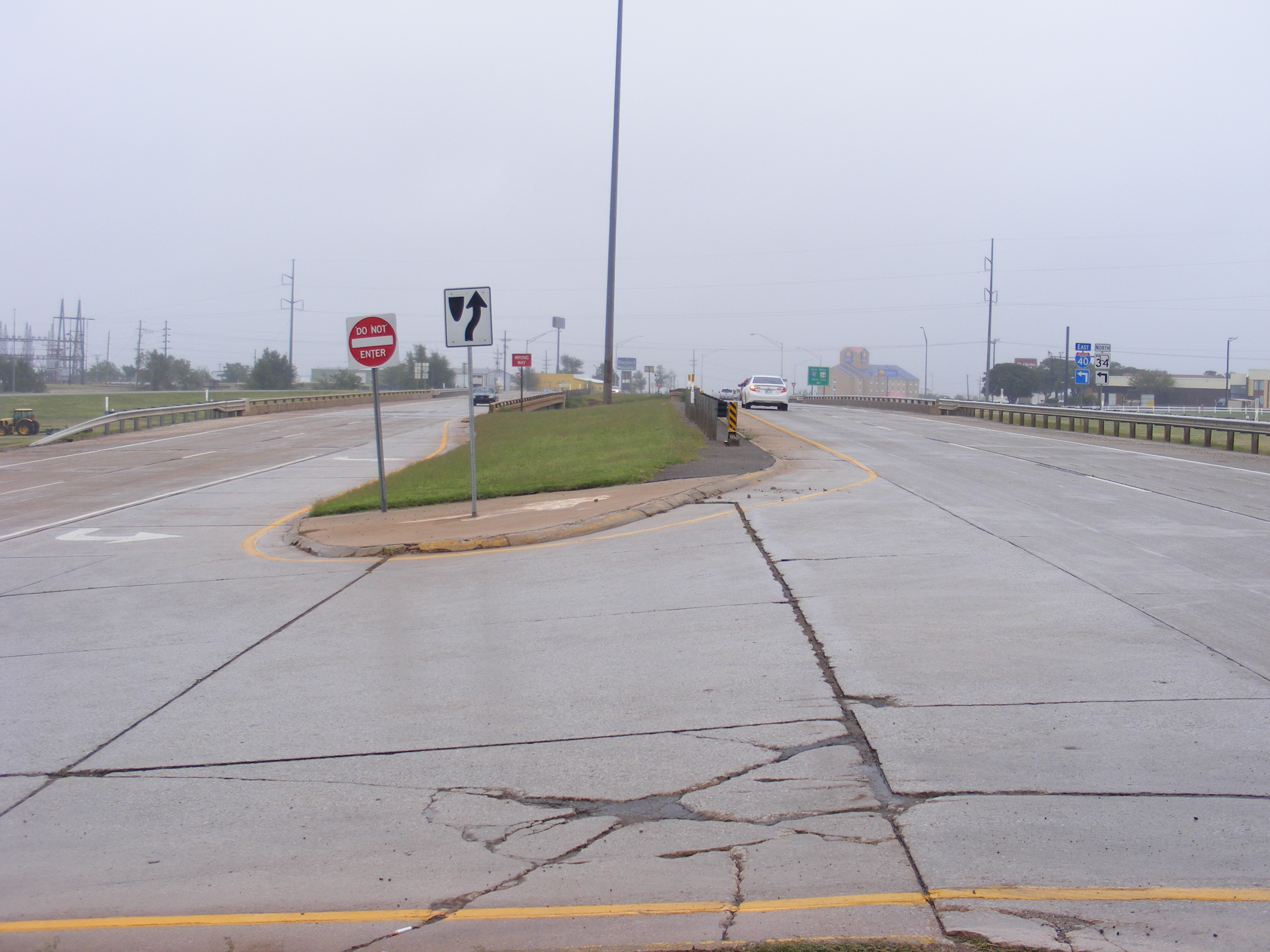 Edc-2 2013-2014
Diverging Diamond Interchange (DDI), Elk City
Construction: December 2019
INTERSECTION AND INTERCHANGE GEOMETRICS
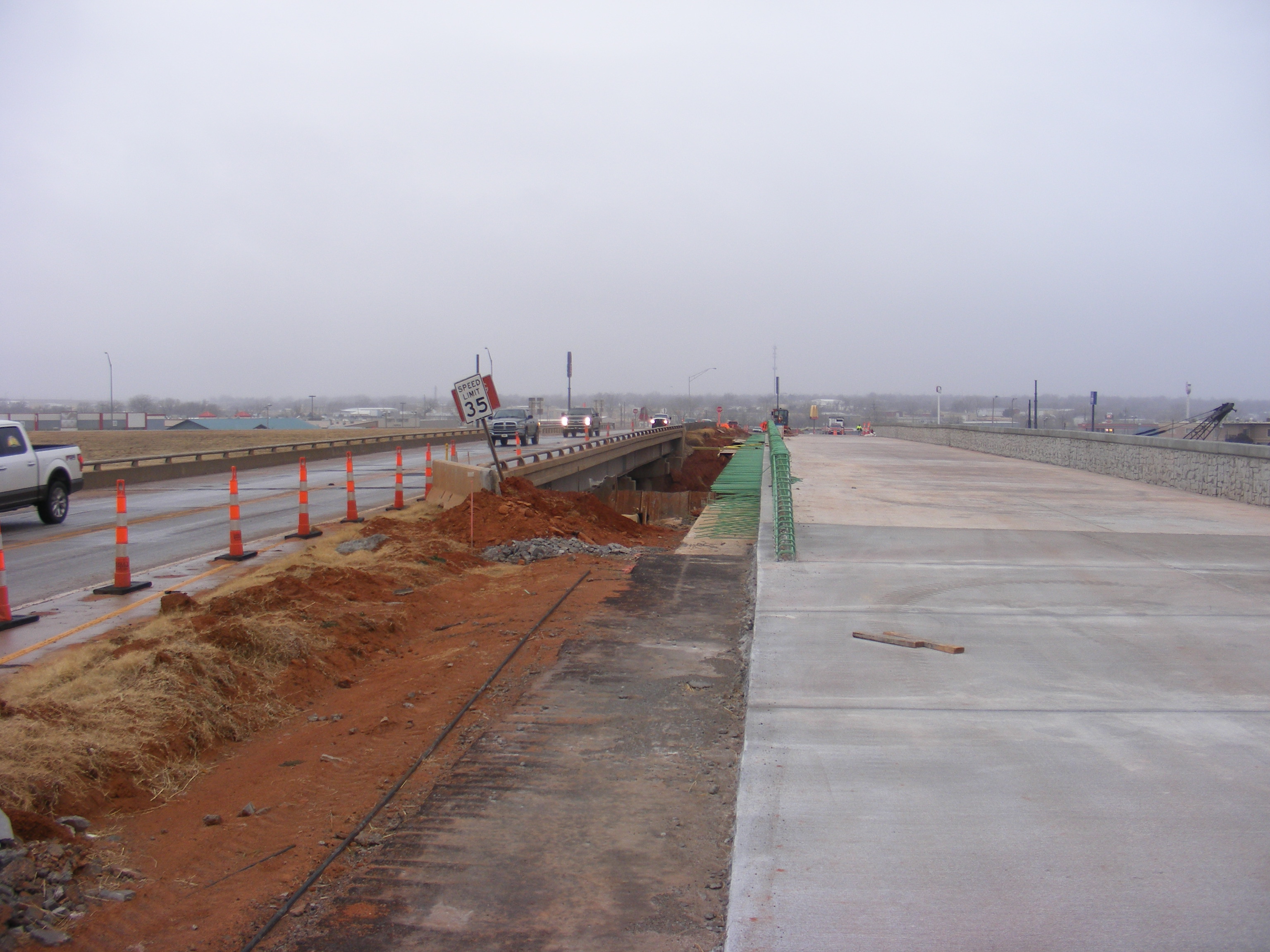 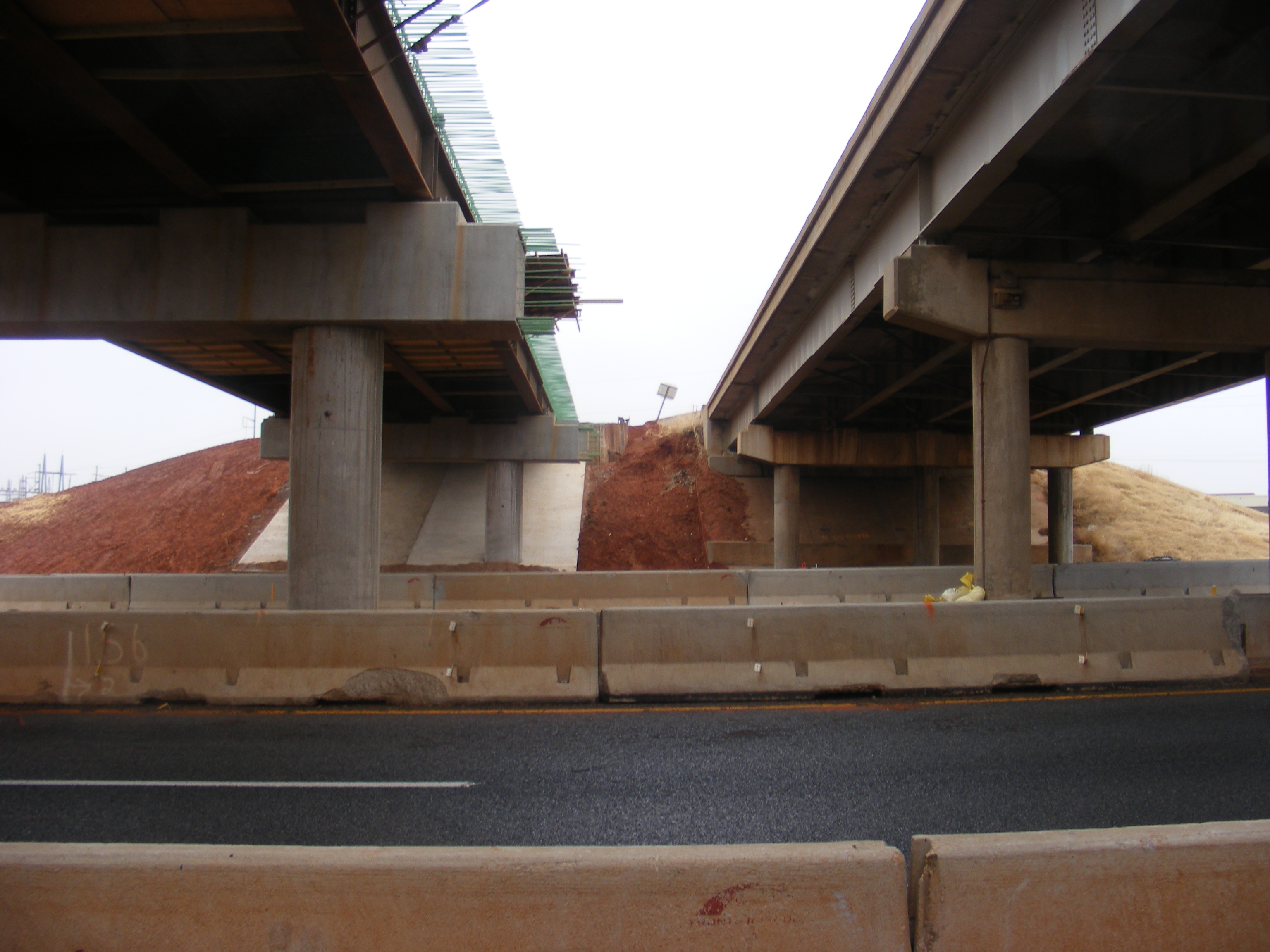 Edc-2 2013-2014
Diverging Diamond Interchange (DDI), Elk City
Completed: March 2021
INTERSECTION AND INTERCHANGE GEOMETRICS
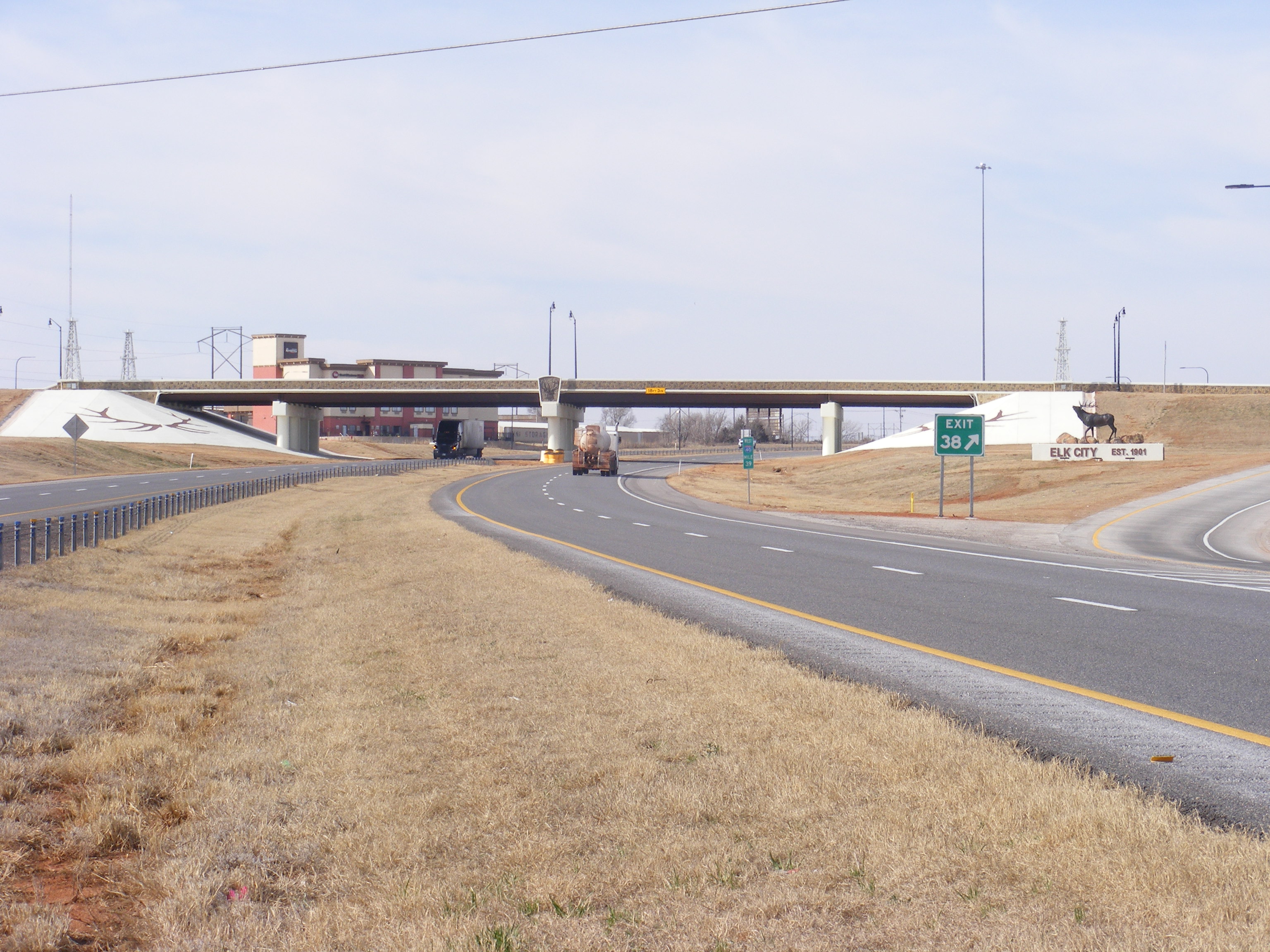 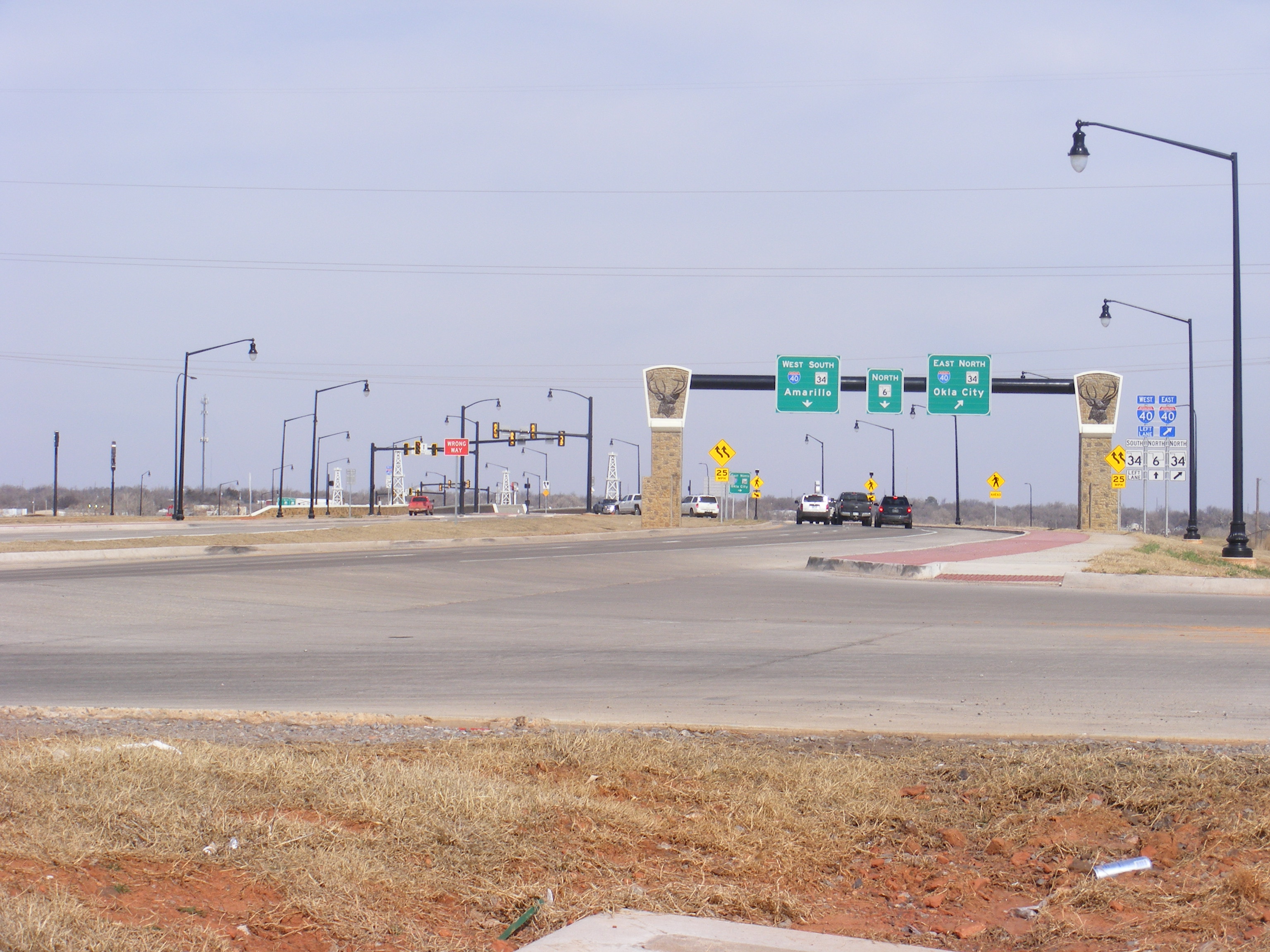 Edc-2 2013-2014
Original Site: SH-20, Mayes County
HIGH FRICTION SURFACE TREATMENT (HFST)
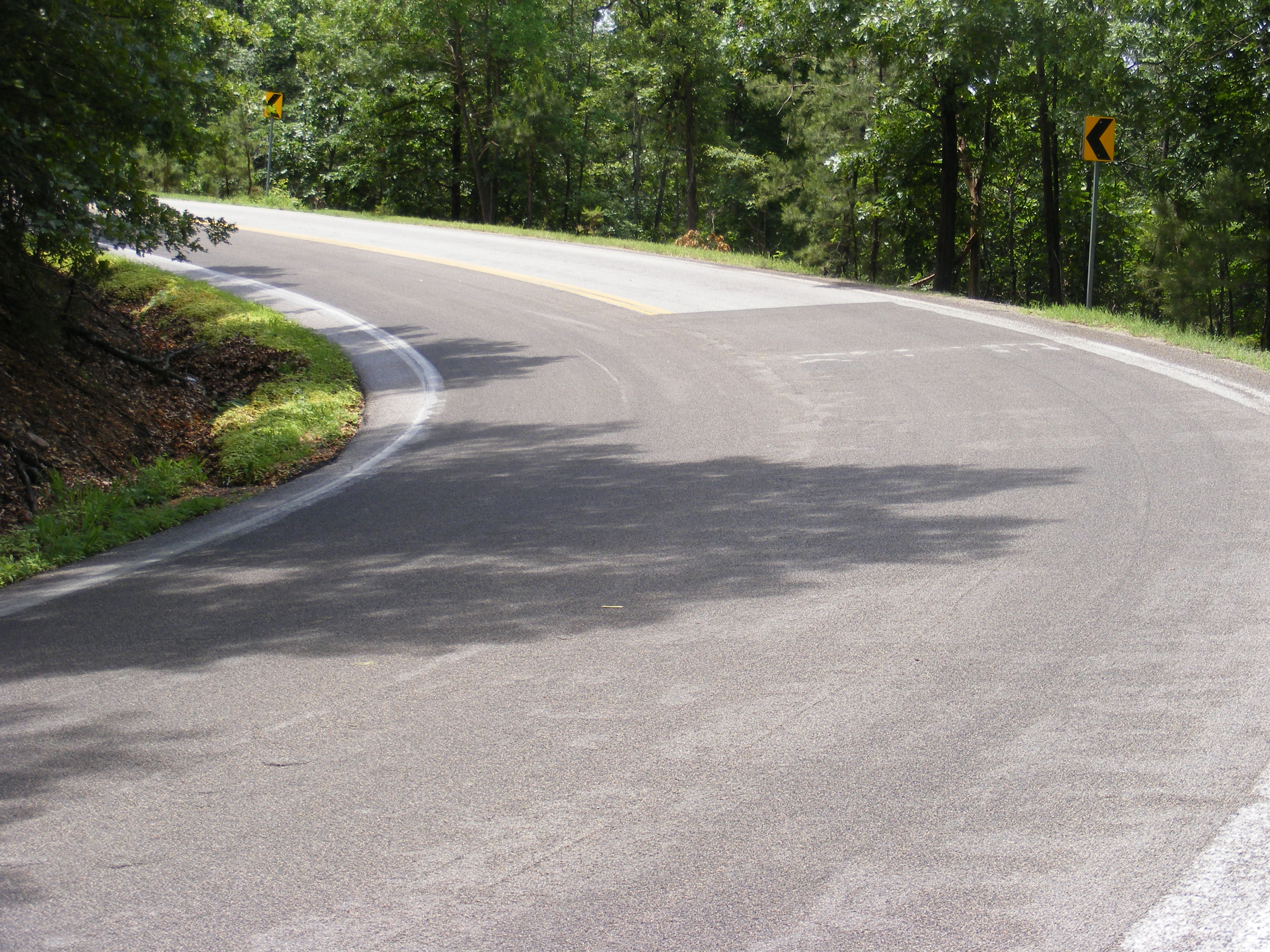 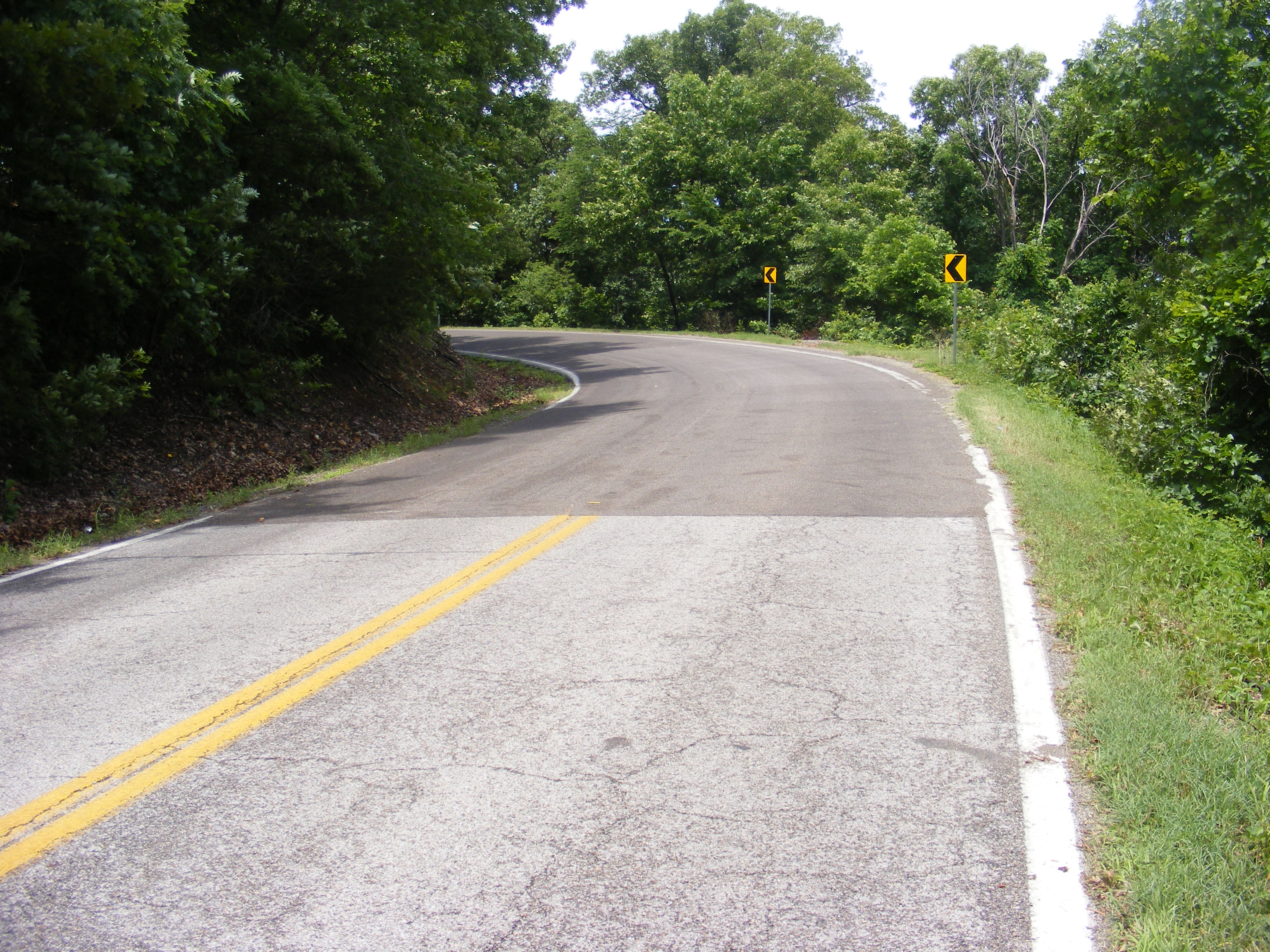 Edc-2 2013-2014
Second Site: SH-20, Mayes County
HIGH FRICTION SURFACE TREATMENT (HFST)
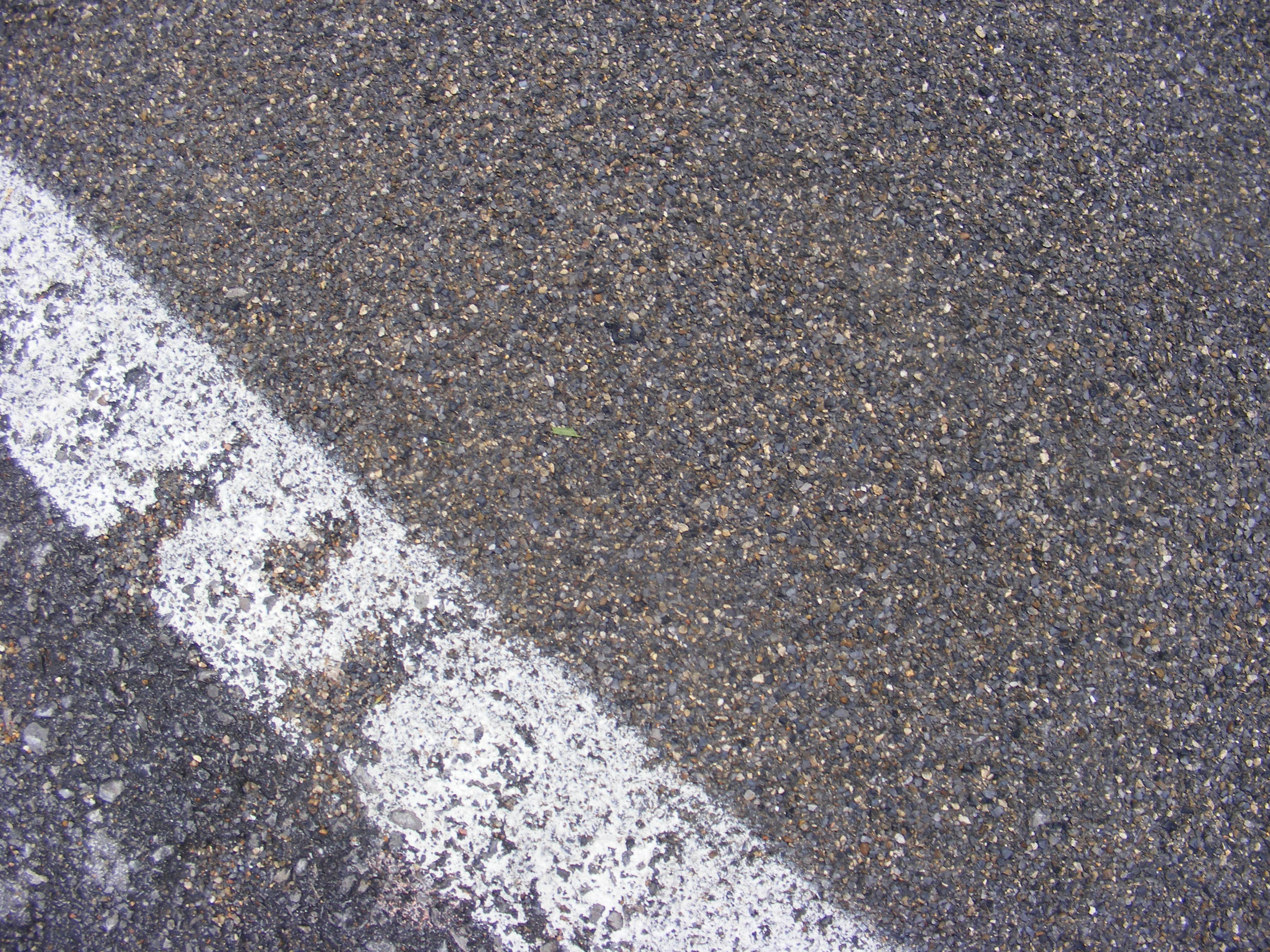 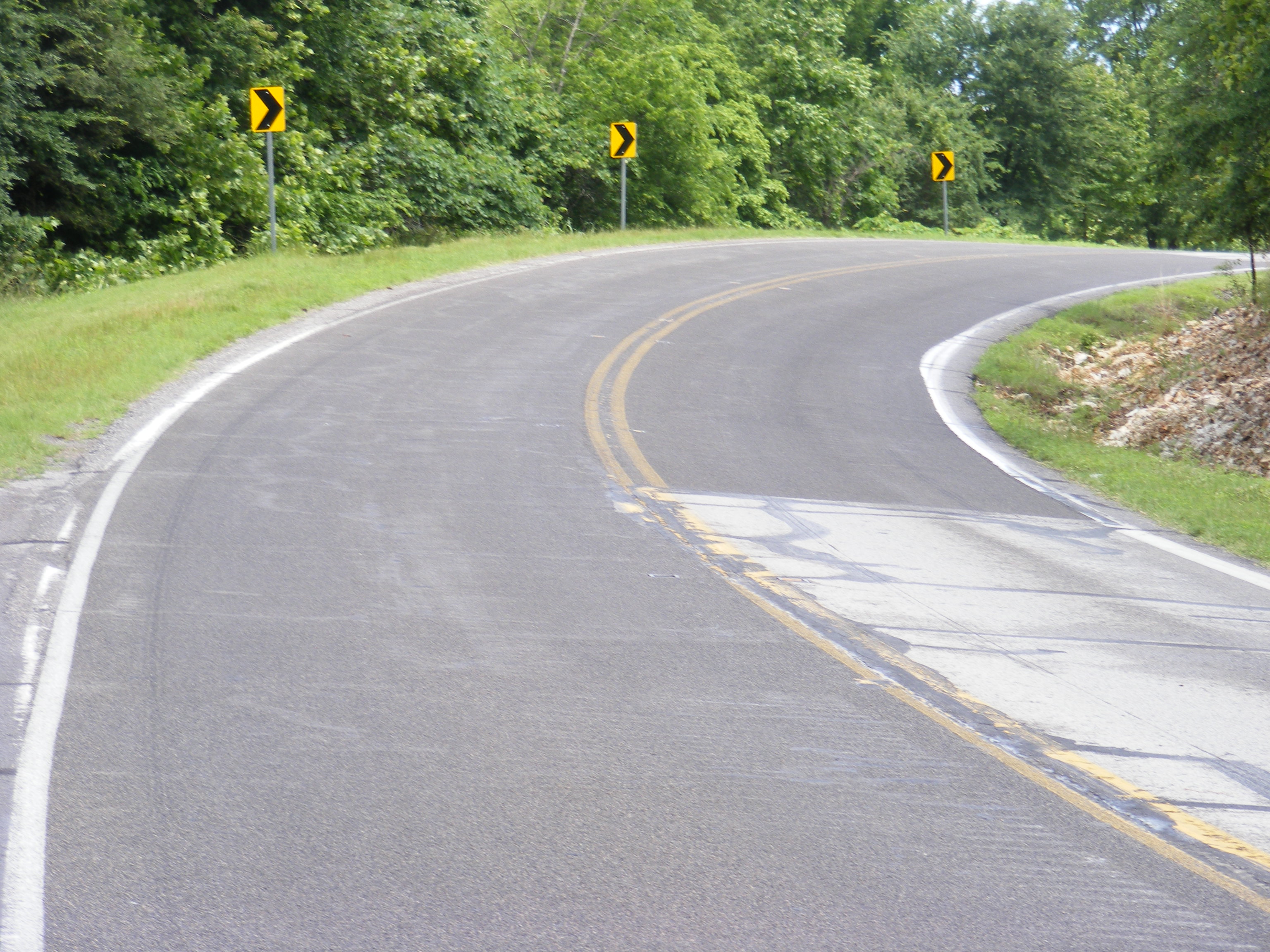 Edc-2 2013-2014
Accelerating Innovation Deployment (AID) Grant
I-40 and Air Depot, Midwest City
HIGH FRICTION SURFACE TREATMENT (HFST)
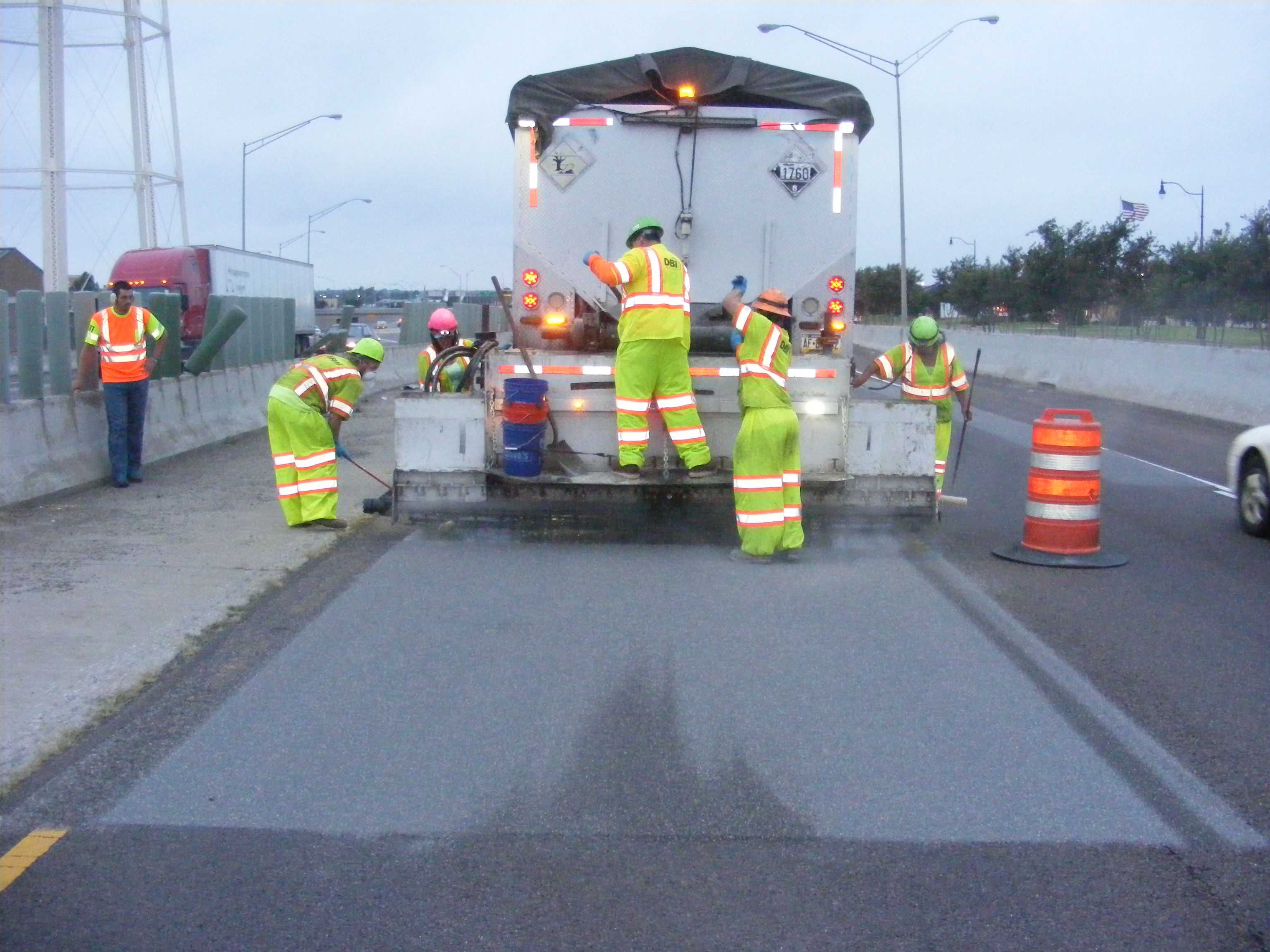 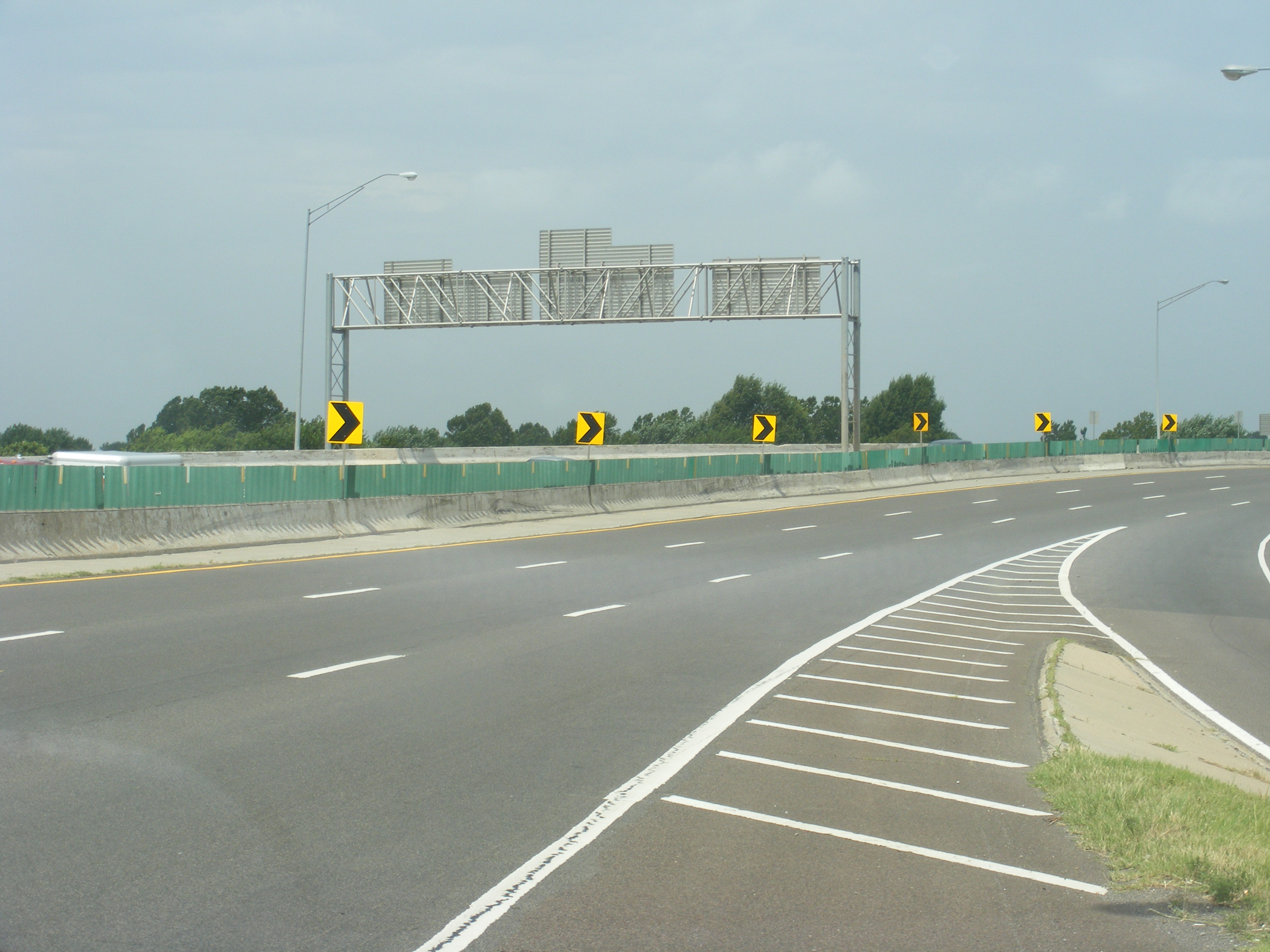 Edc-2 2013-2014
Accelerating Innovation Deployment (AID) Grant
I-44 and Airport Road, Oklahoma City
HIGH FRICTION SURFACE TREATMENT (HFST)
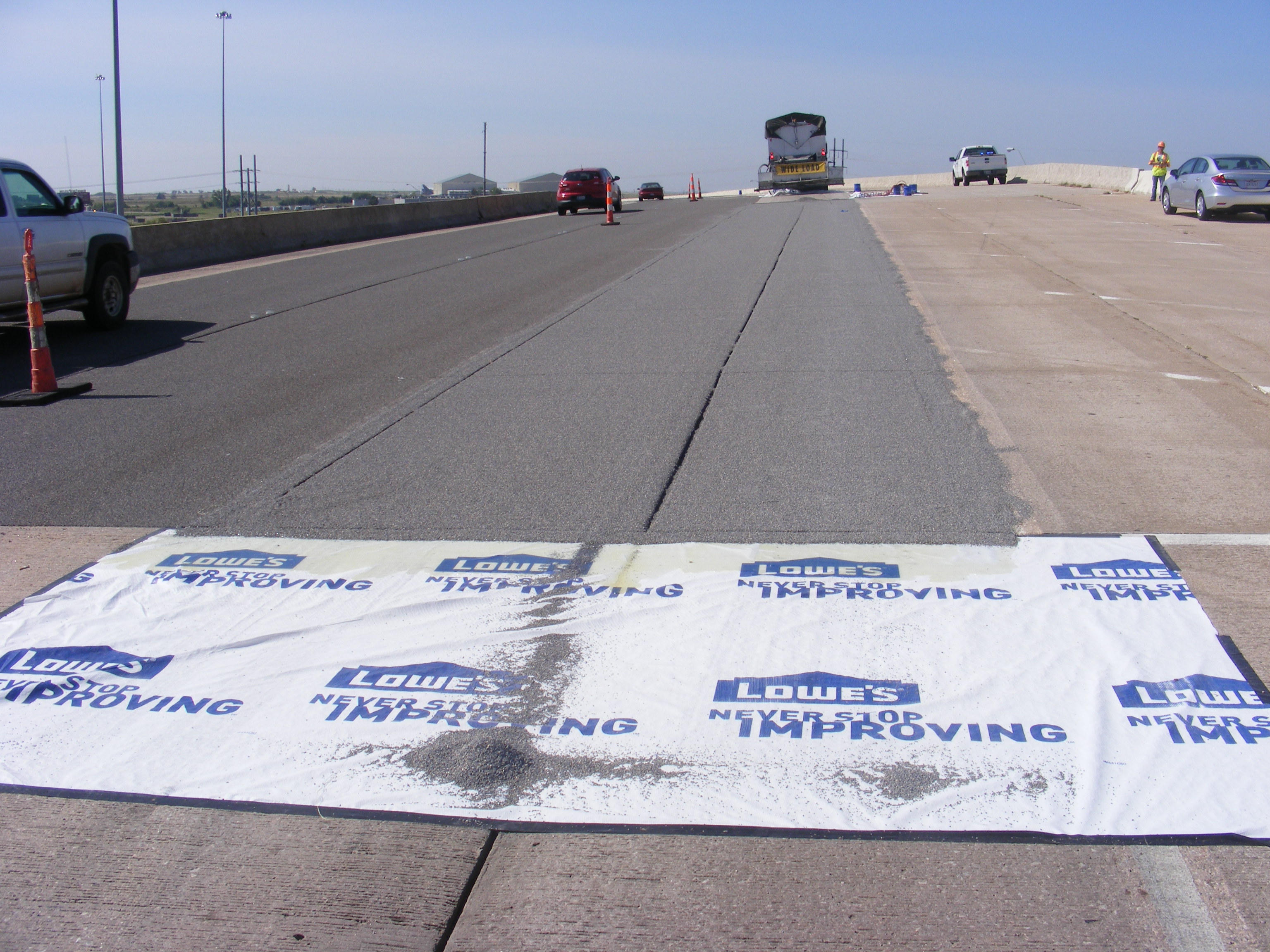 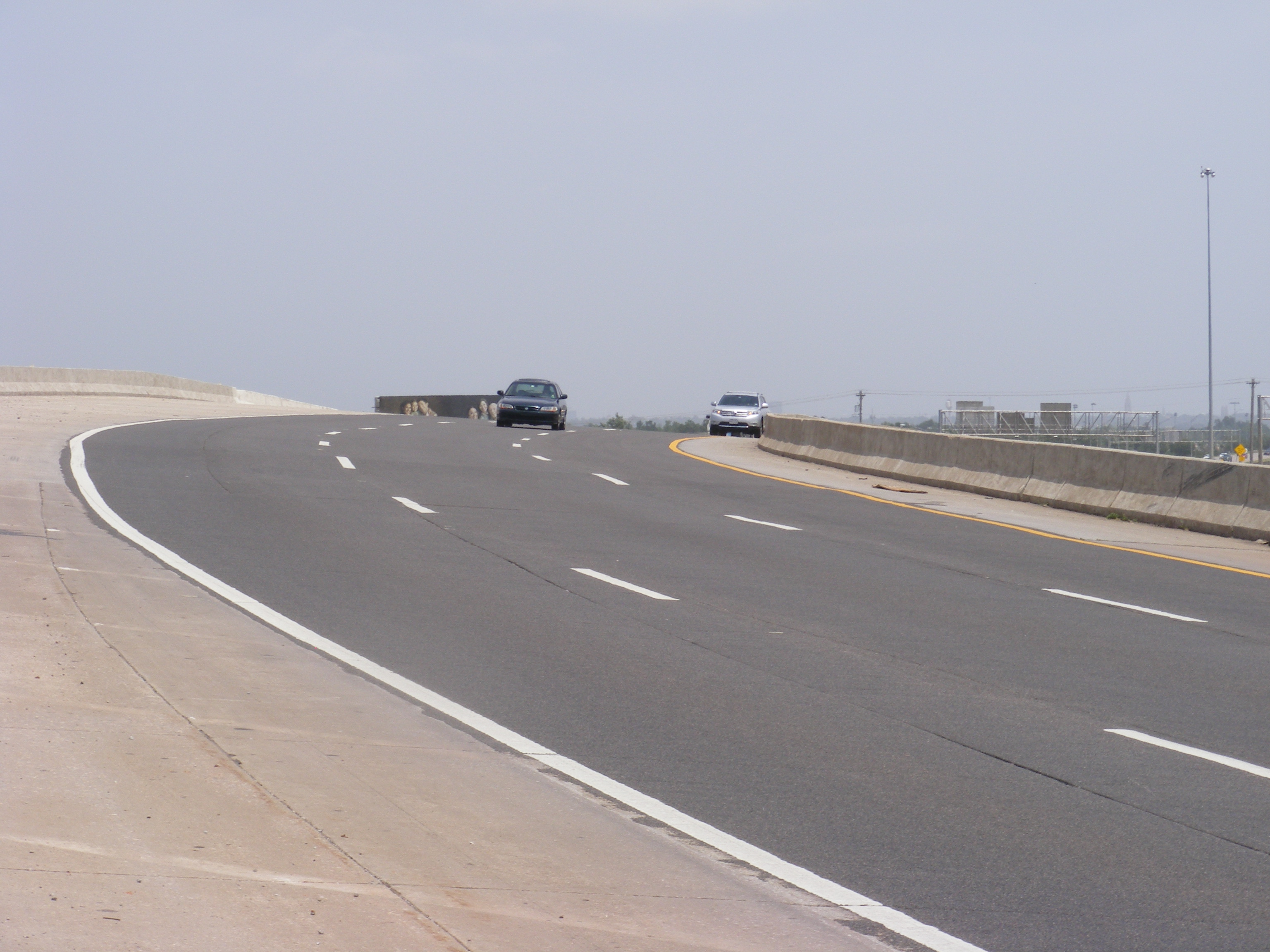 Edc-3 2014-2015
4th Place, Tulsa
ROAD DIETS
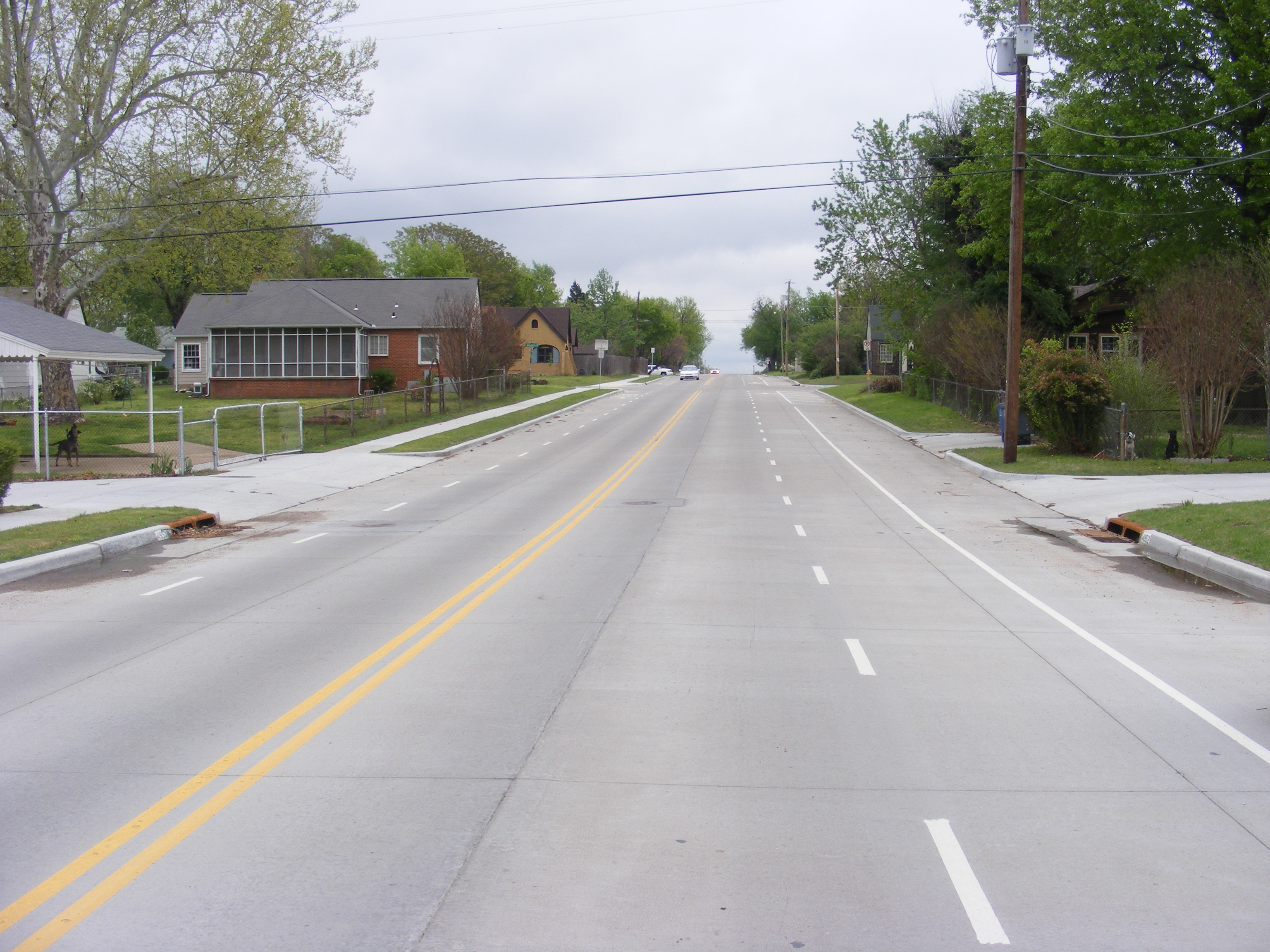 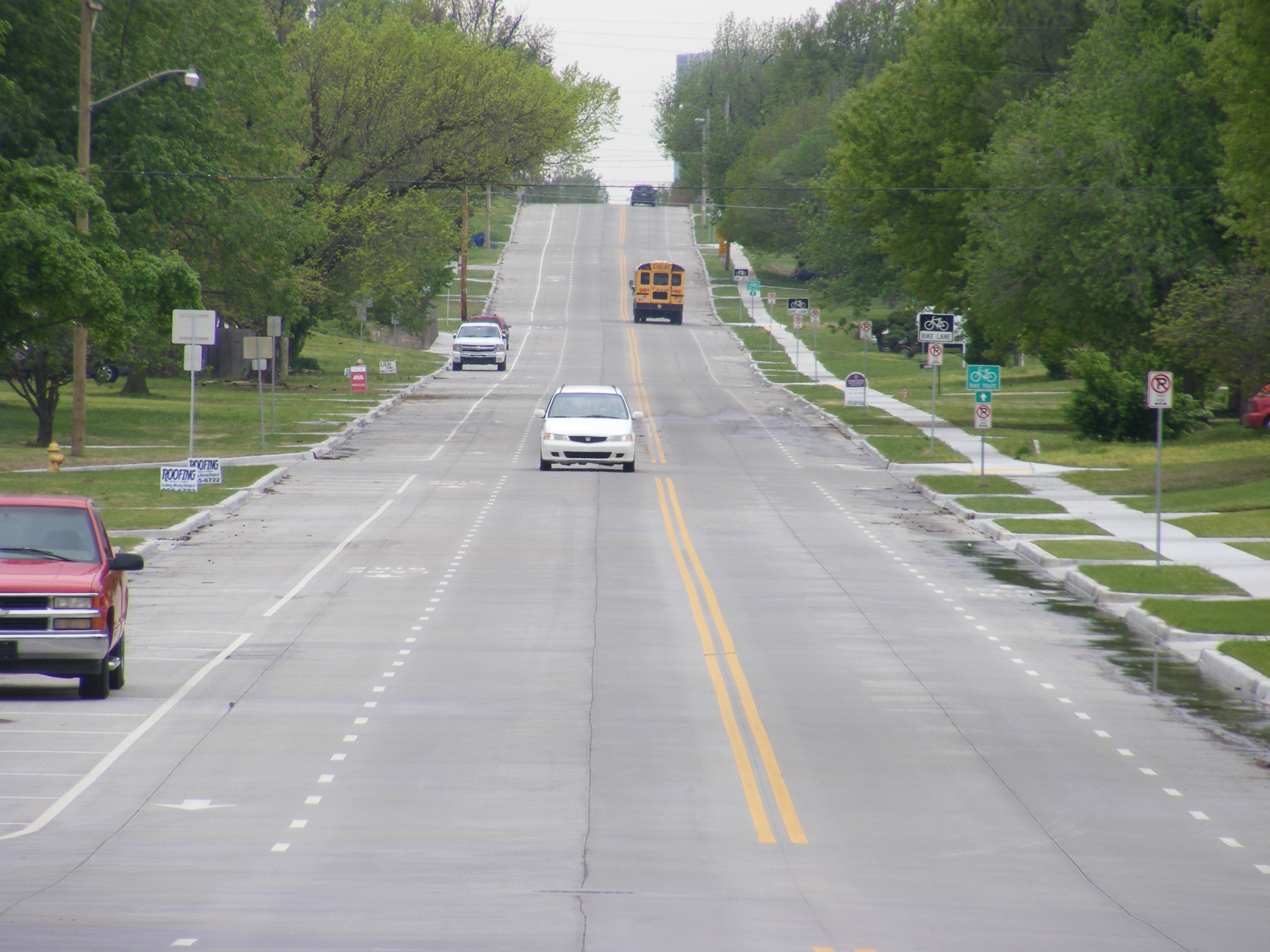 Edc-3 2014-2015
South Walker Avenue, Oklahoma City
ROAD DIETS
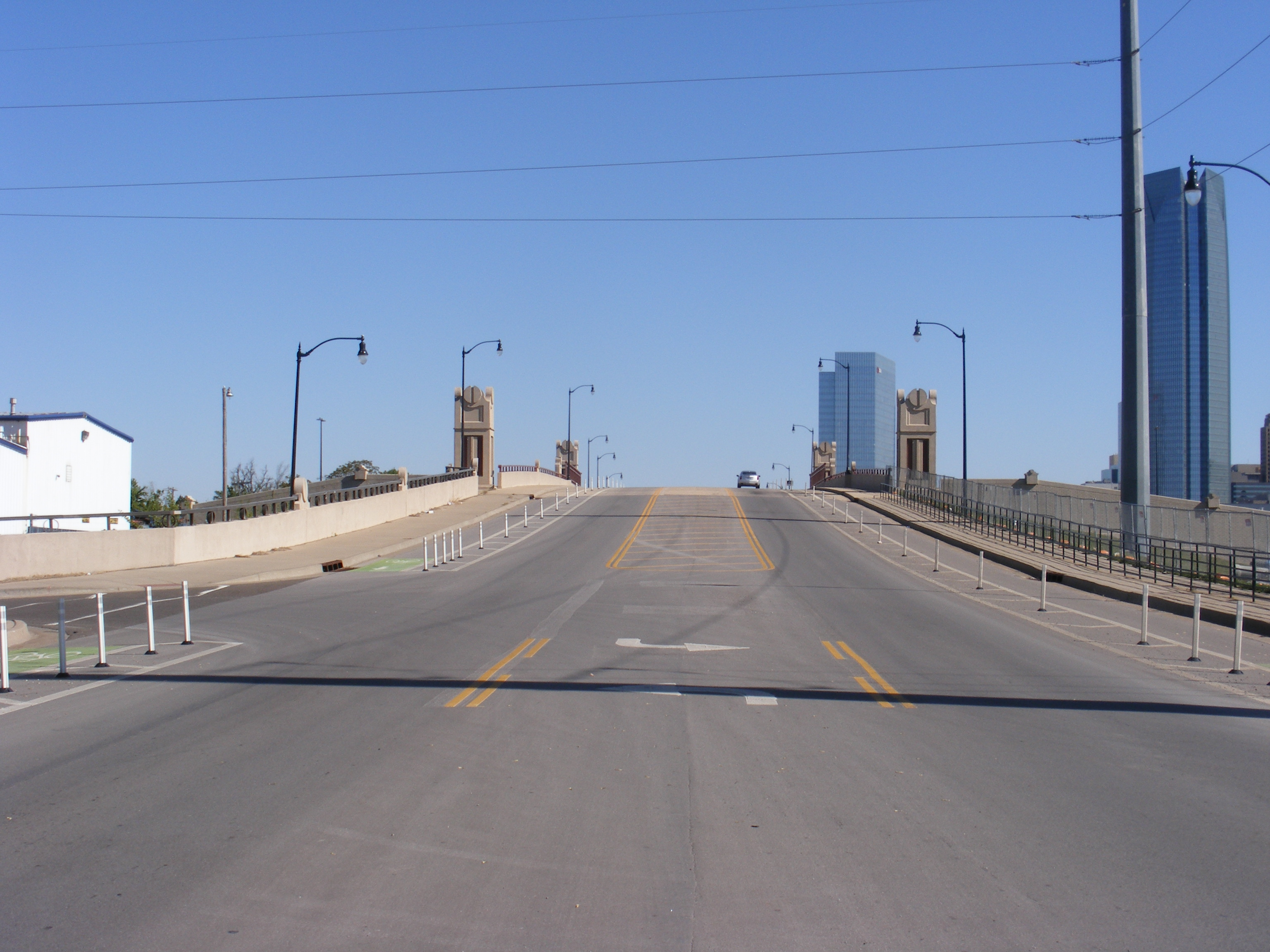 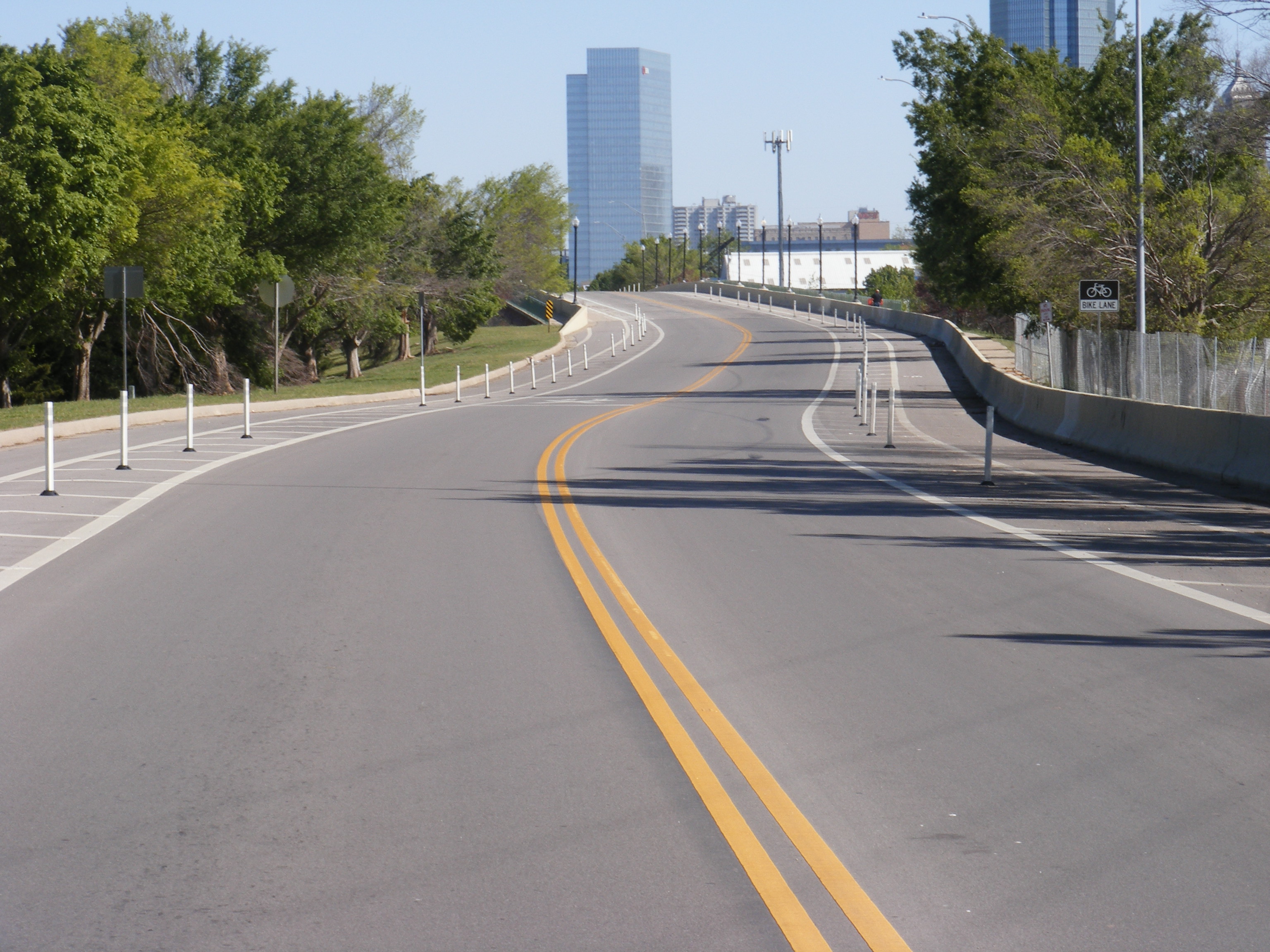 Edc-3 2014-2015
Britton Road, West Oklahoma City
ROAD DIETS
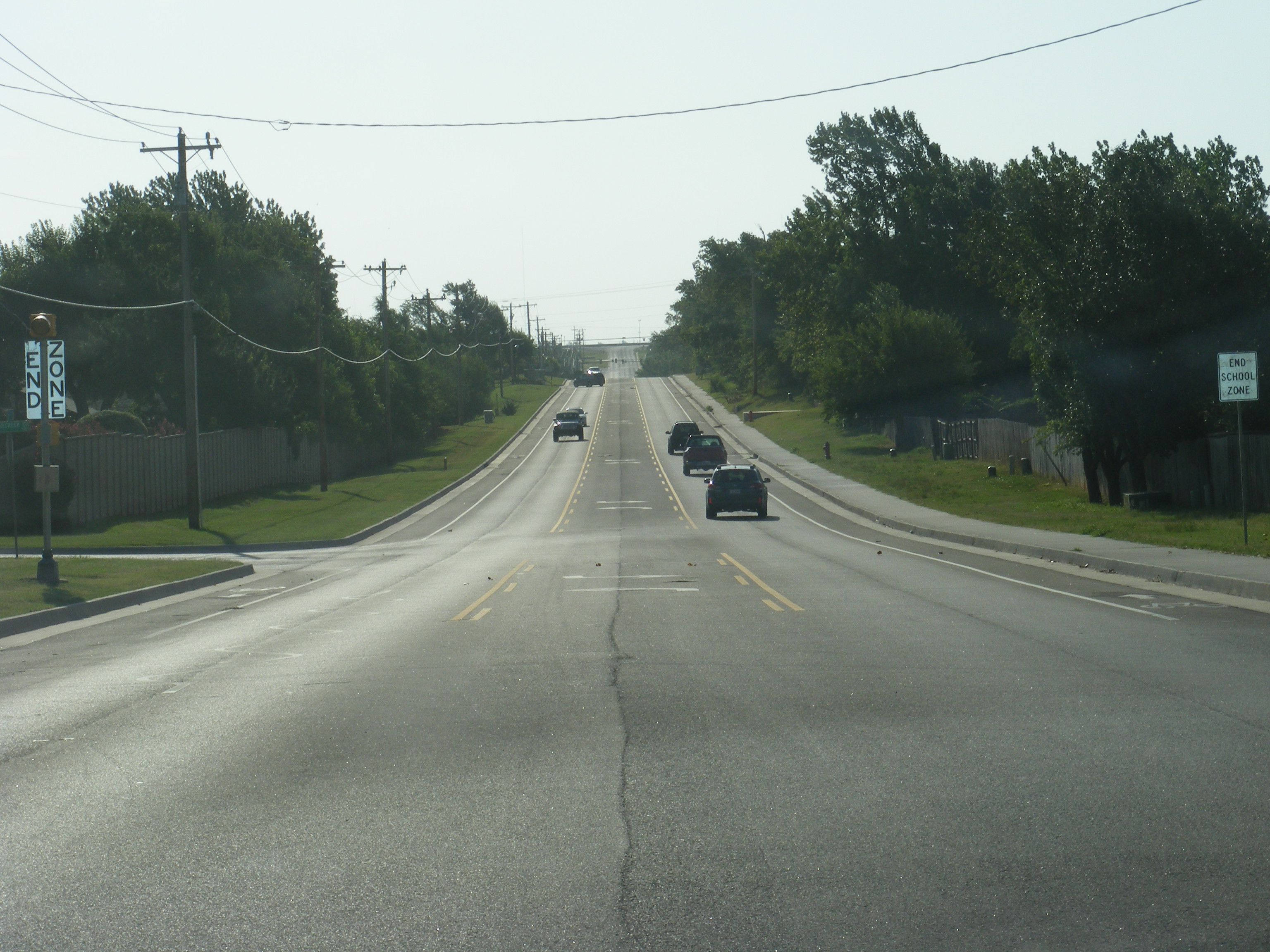 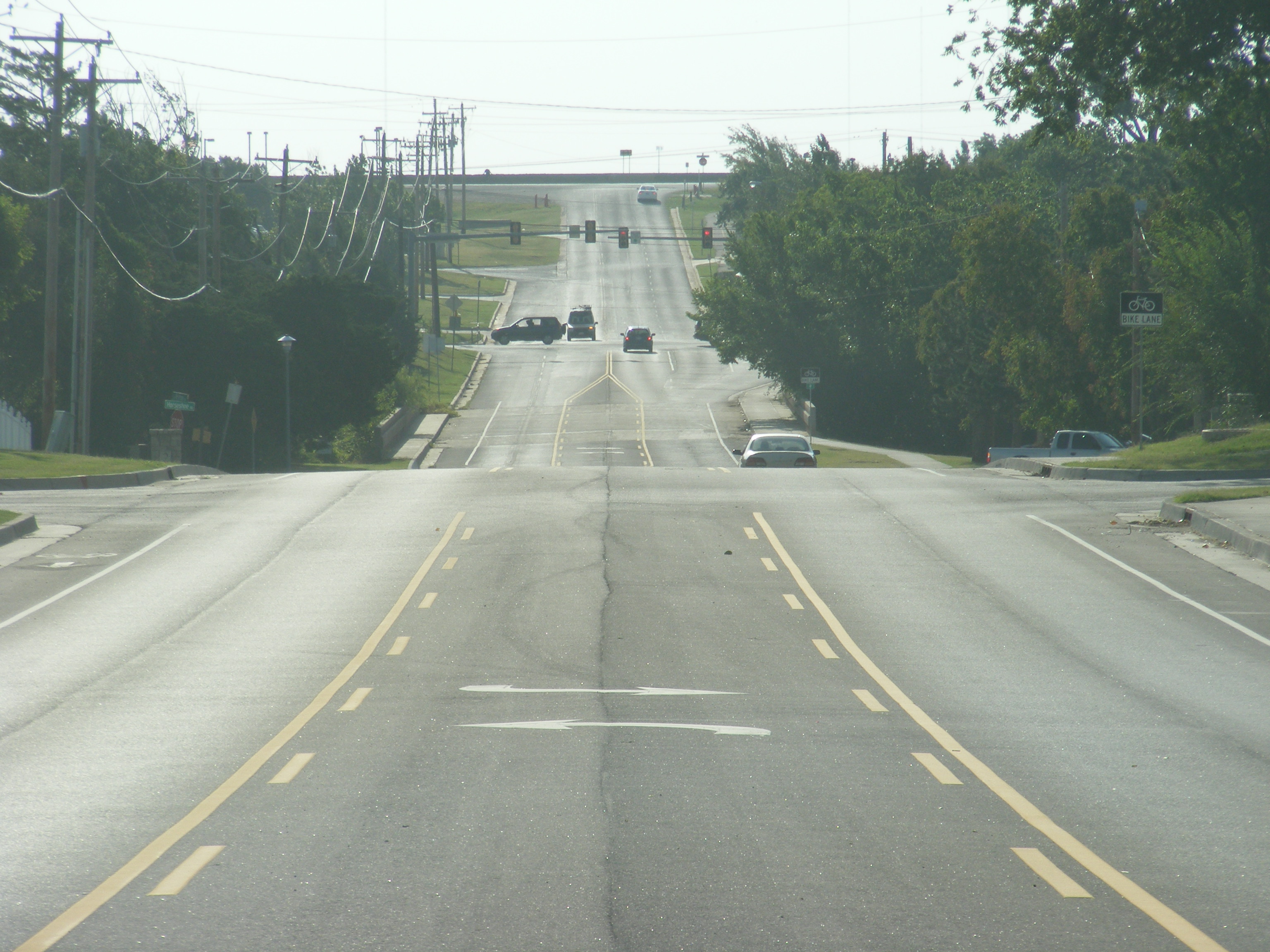 Edc-3 2014-2015
Jardot Road, Stillwater
ROAD DIETS
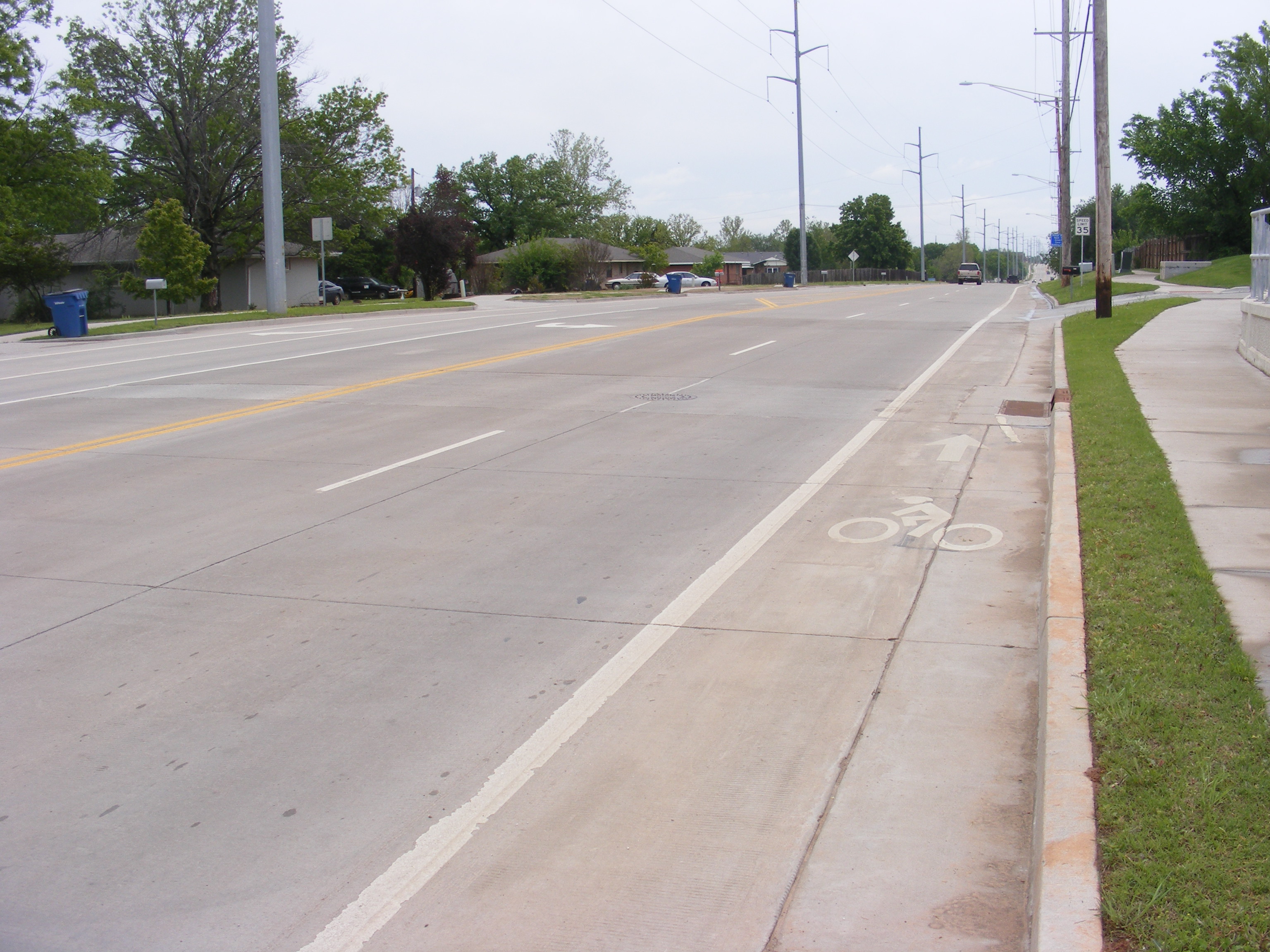 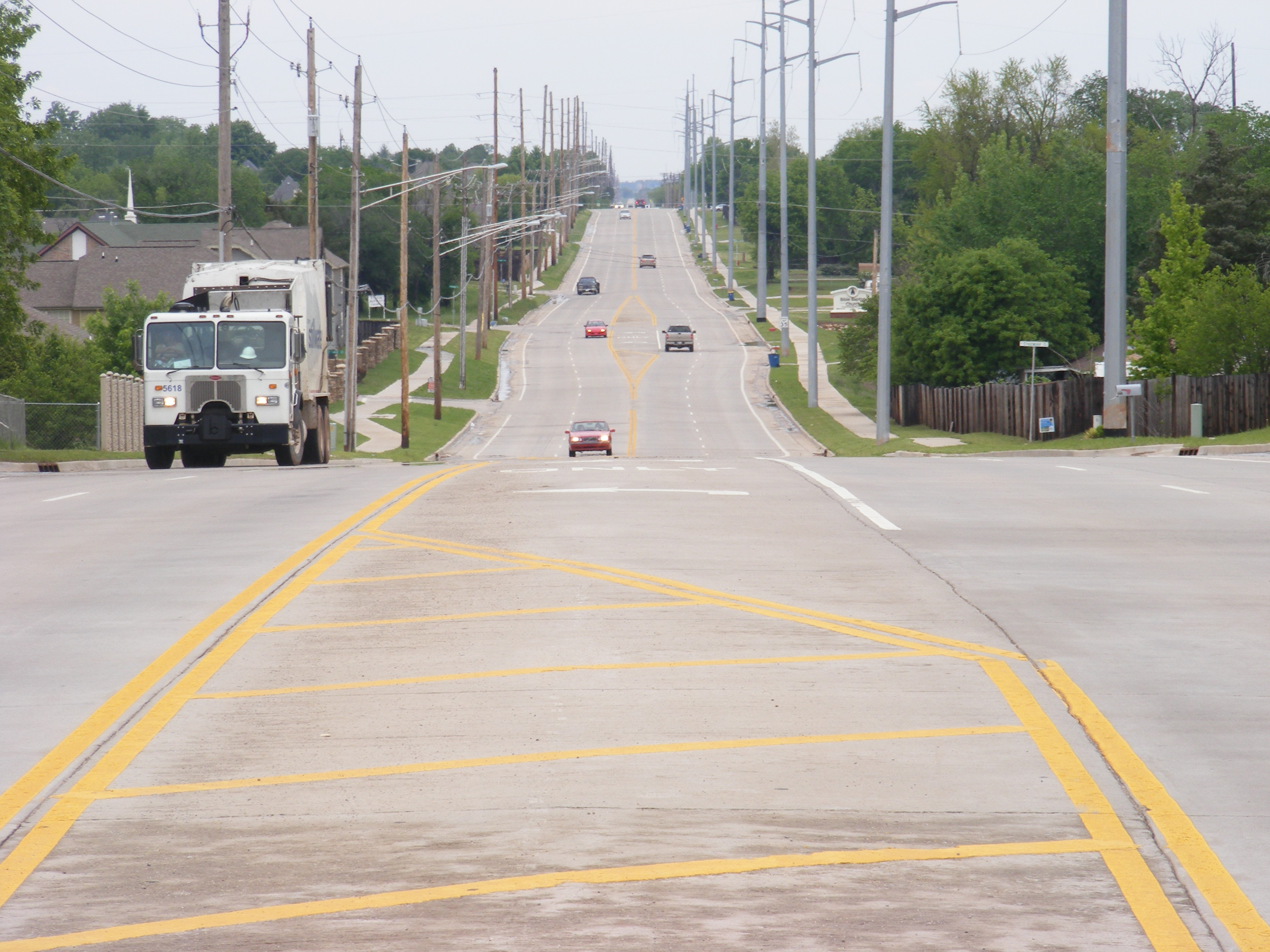 Edc-3 2014-2015
SH-3E over North Canadian River, Shawnee
Ultra High Performance Concrete Connections 
for Pre-Fabricated Bridge Elements
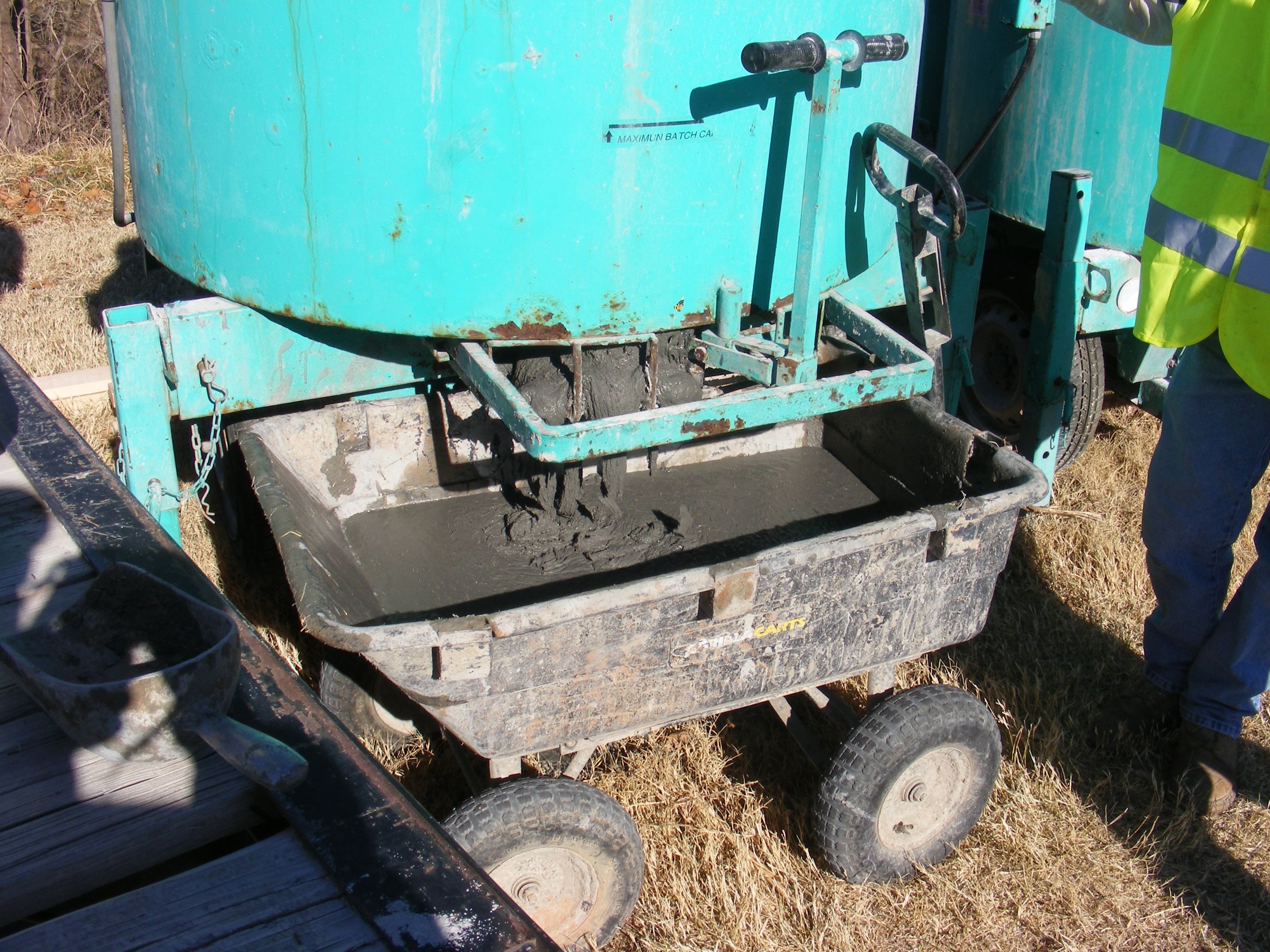 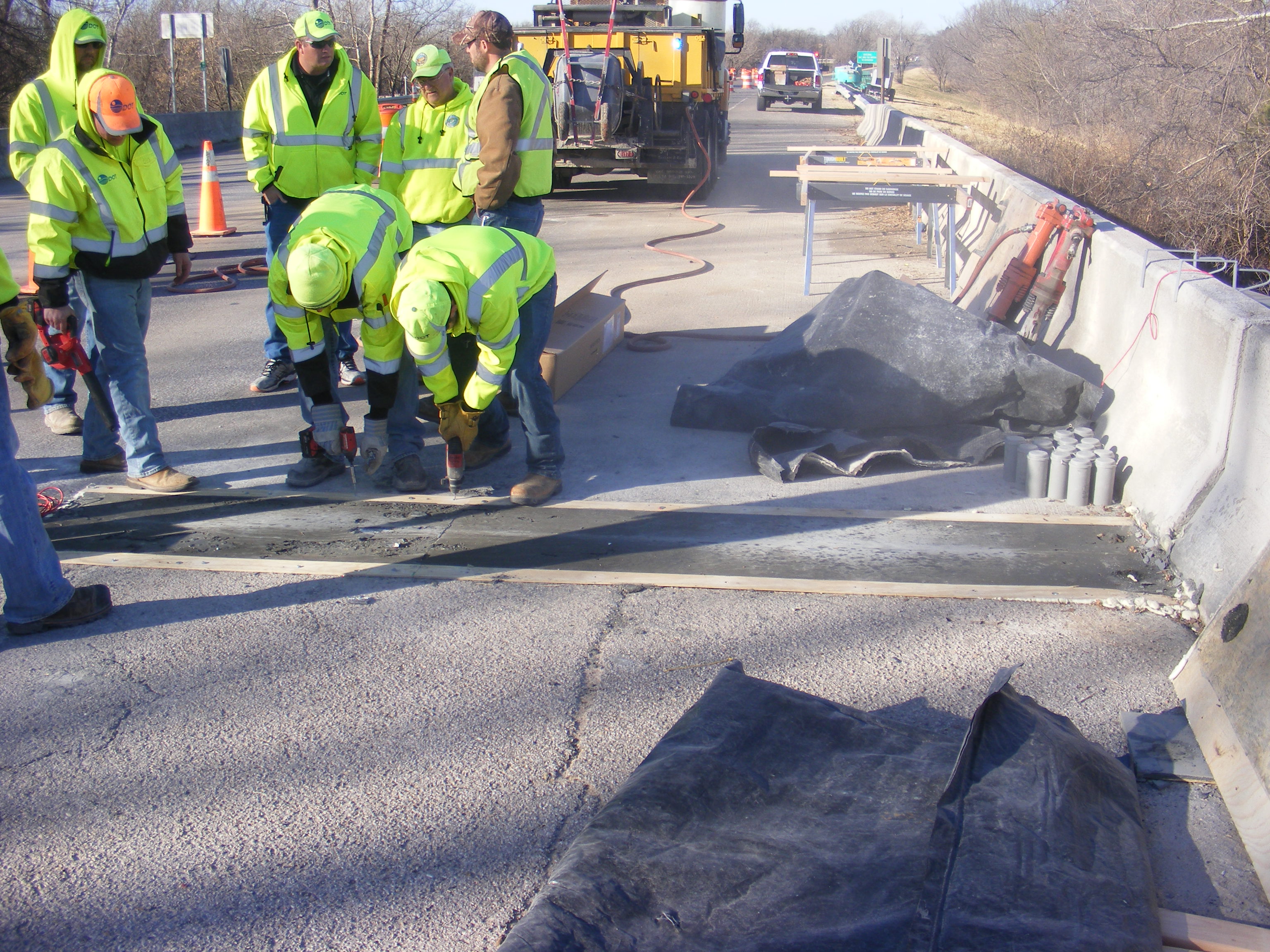 Edc-3 2014-2015
SPR Project 2284, Expansion Joints: US-412, Ft. Supply
Ultra High Performance Concrete Connections 
for Pre-Fabricated Bridge Elements
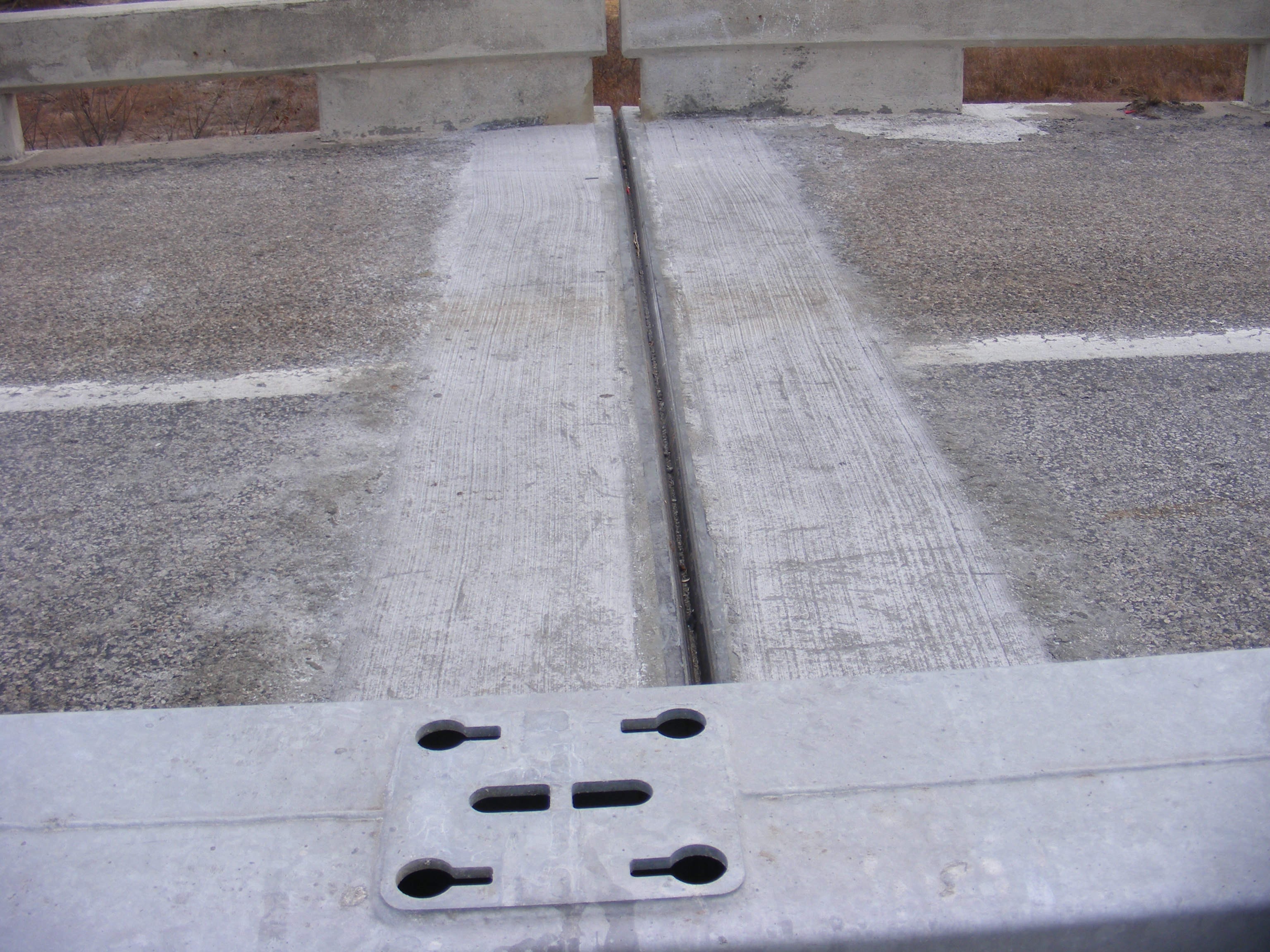 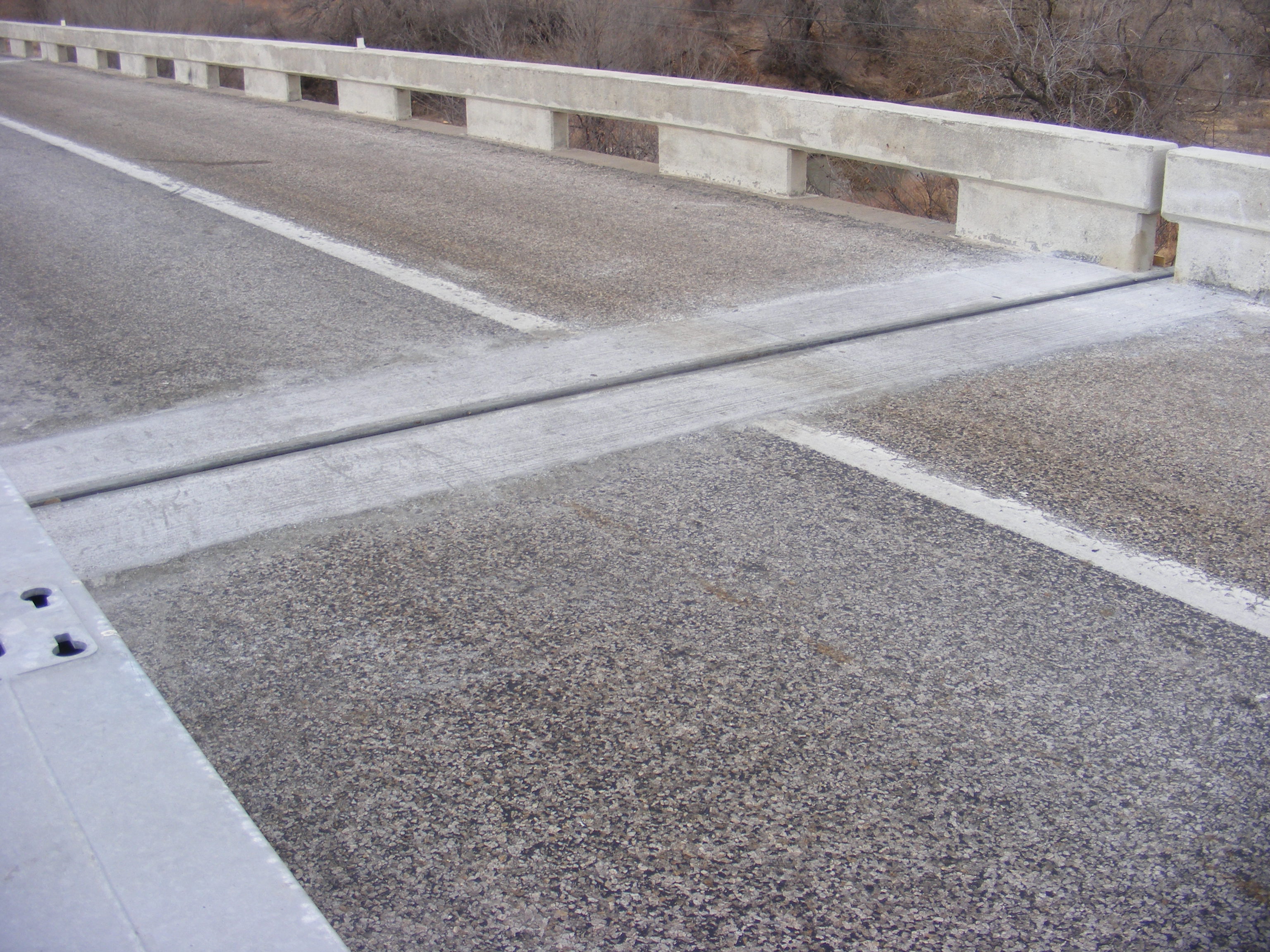 Edc-3 2014-2015
Linker Blocks: US-412, Ft. Supply
Ultra High Performance Concrete Connections 
for Pre-Fabricated Bridge Elements
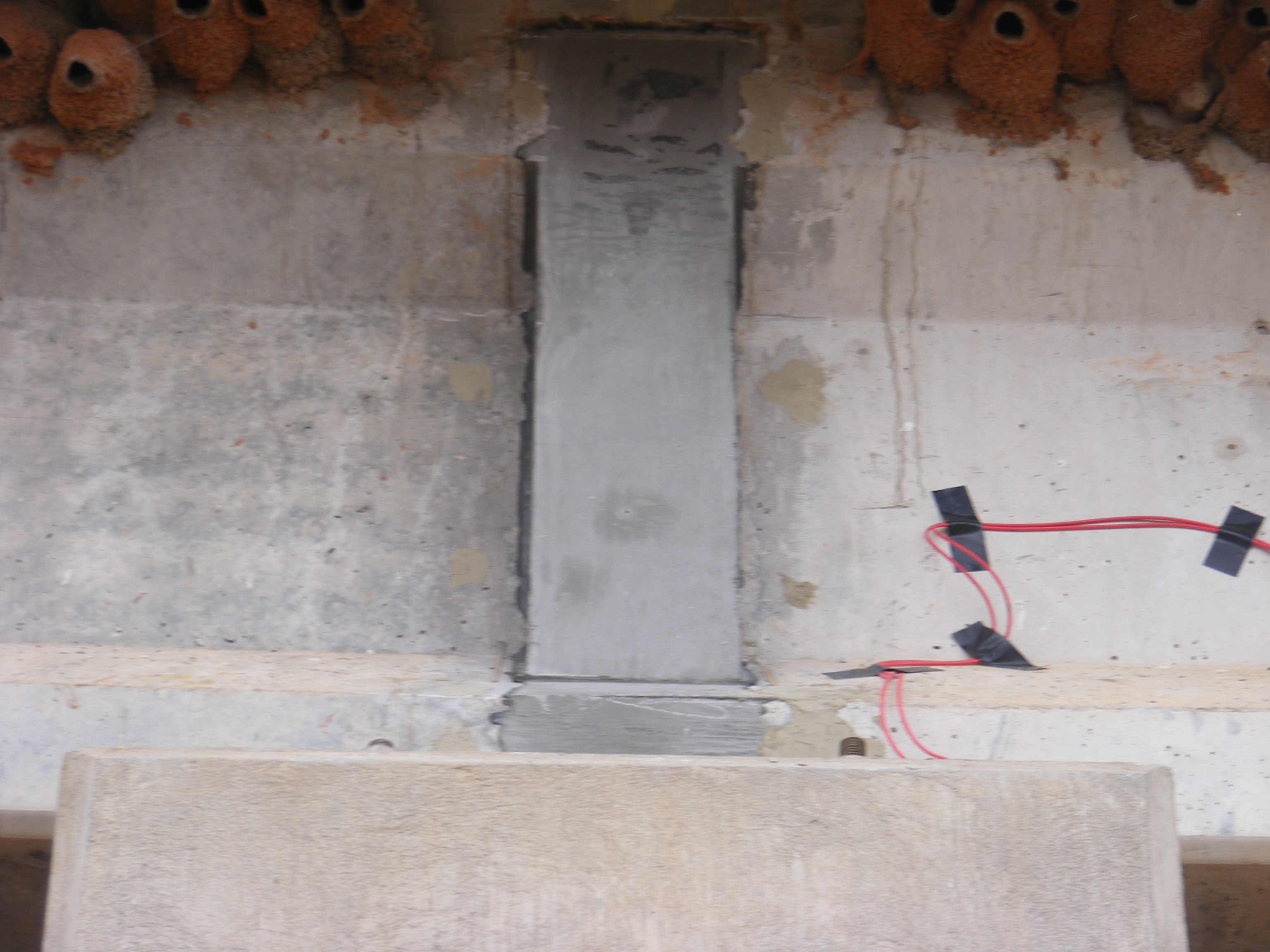 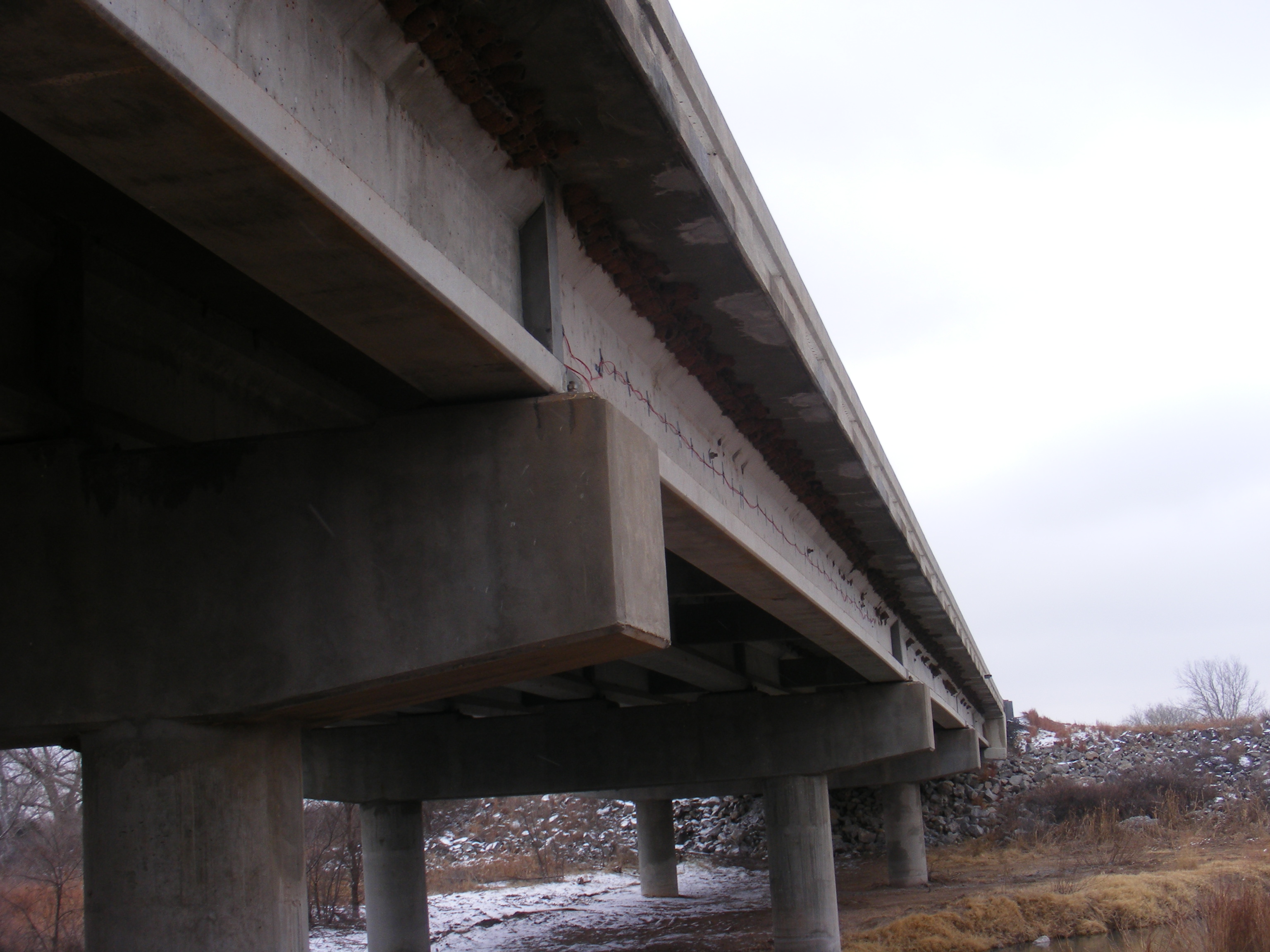 Edc-3 2014-2015
Expansion Joints: SH-71 Lake Eufaula Dam
Ultra High Performance Concrete (UHPC) Connections 
for Pre-Fabricated Bridge Elements
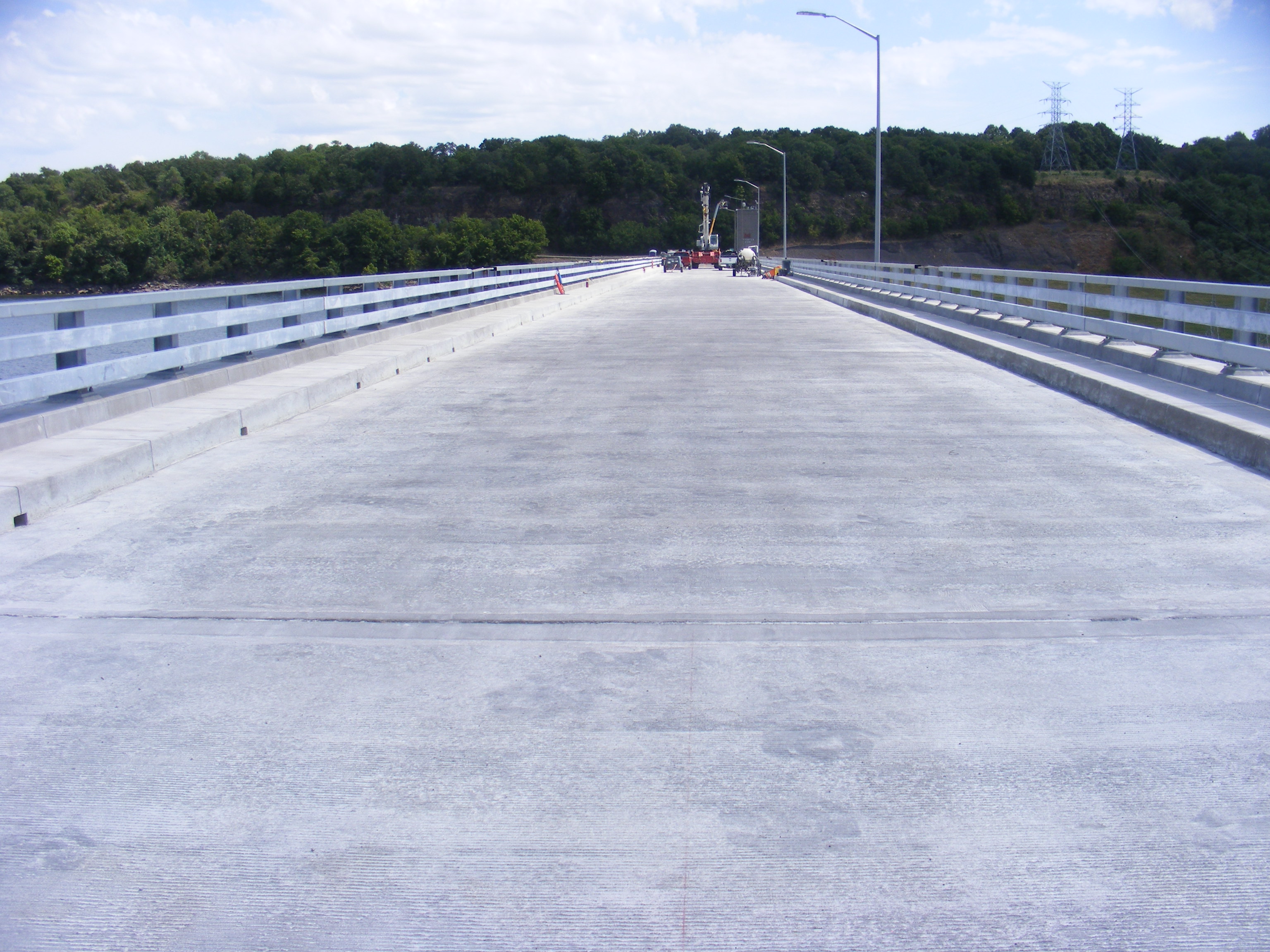 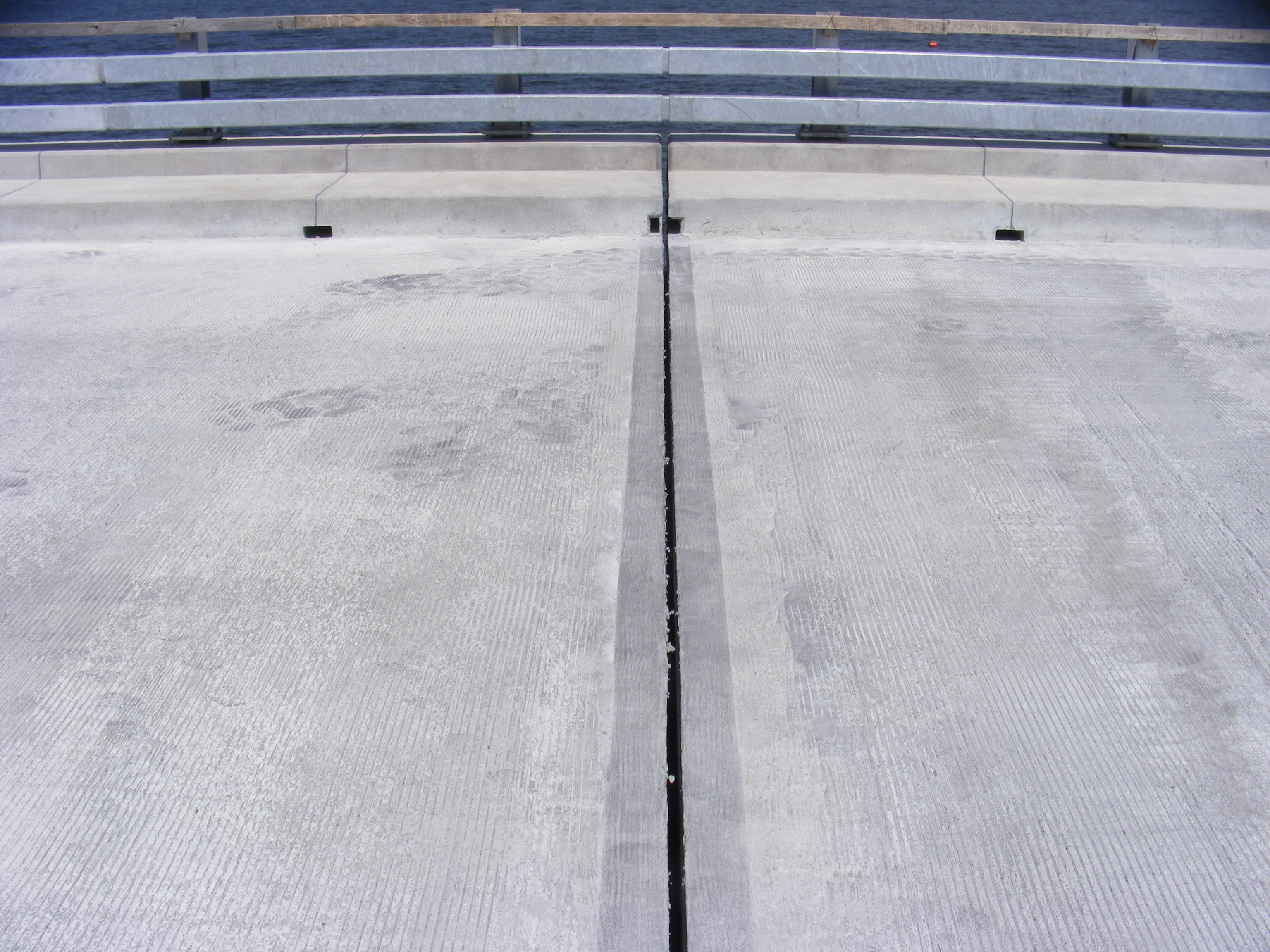 Edc-4 2016-2017
Main Street, Broken Arrow
Safe Transportation for Every Pedestrian (STEP)
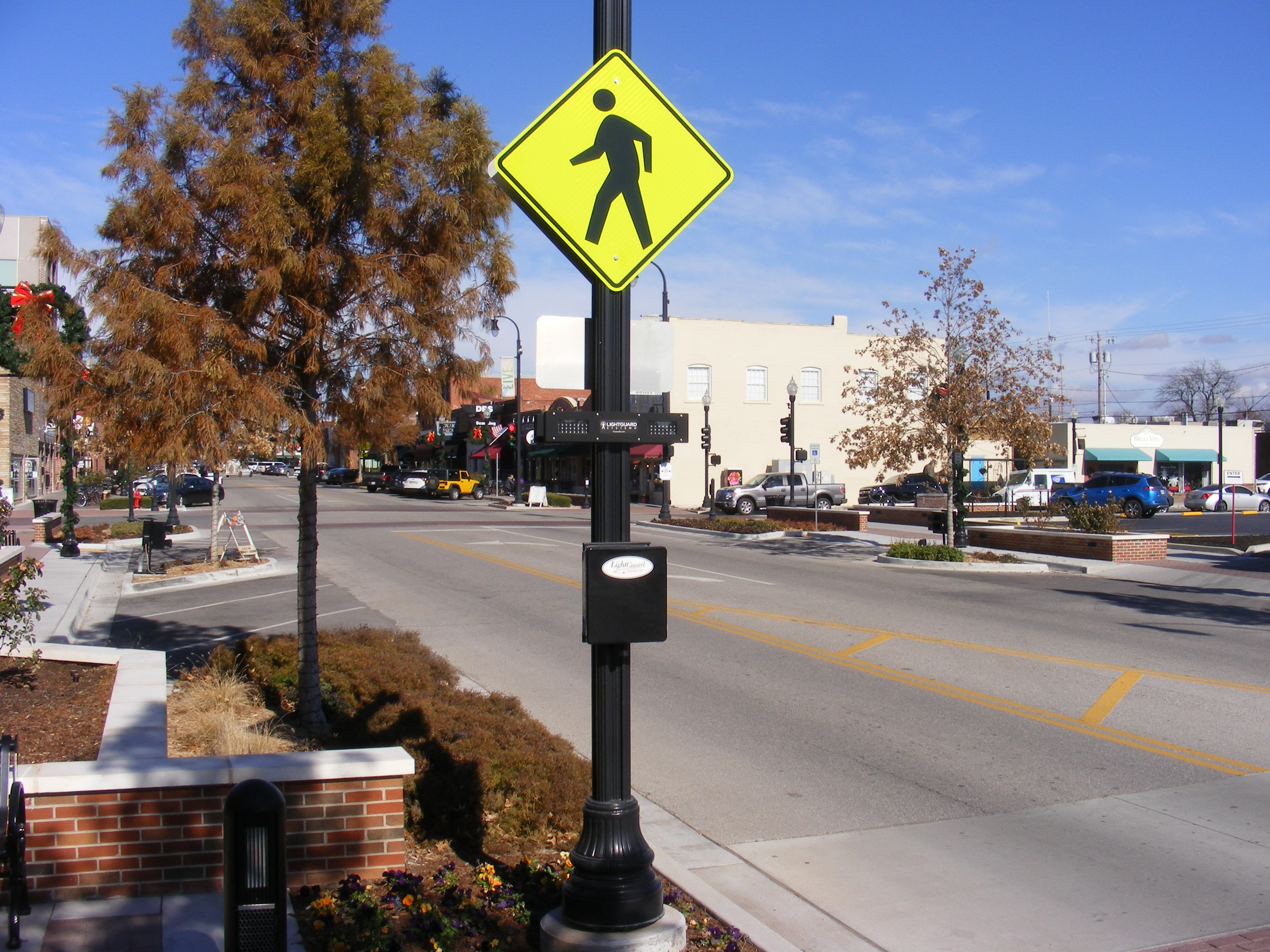 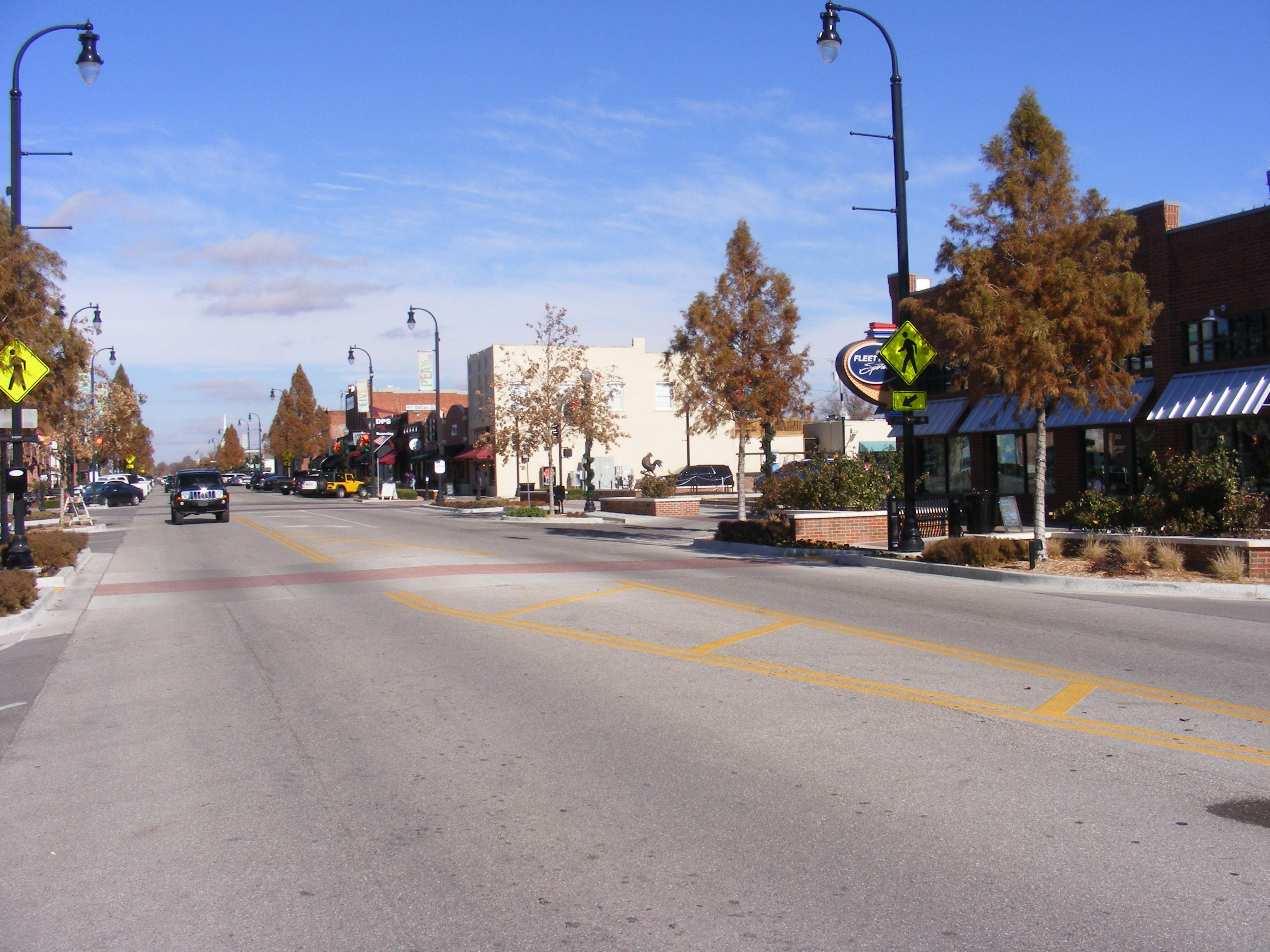 Edc-4 2016-2017
Main Street, Perkins
Safe Transportation for Every Pedestrian (STEP)
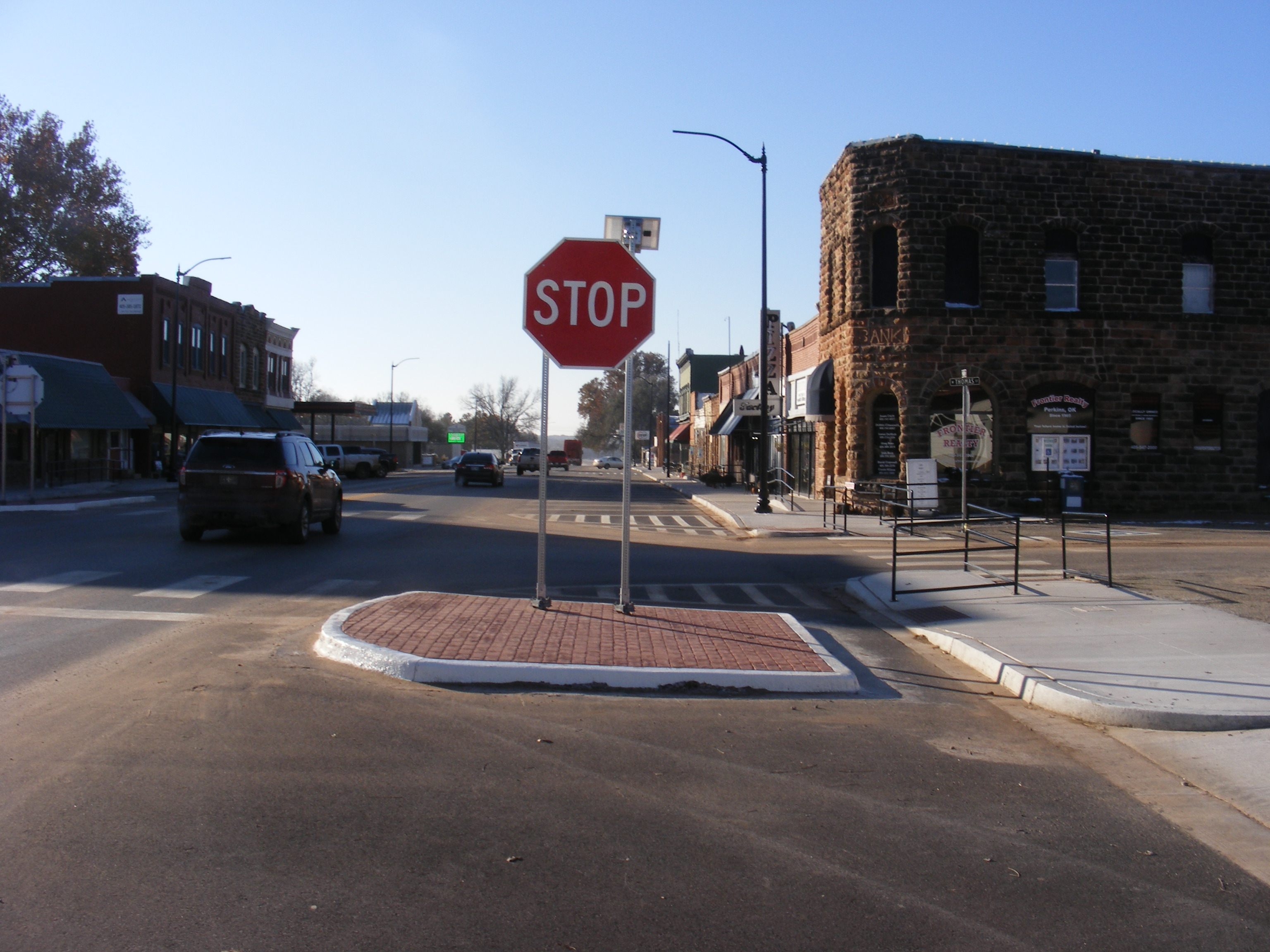 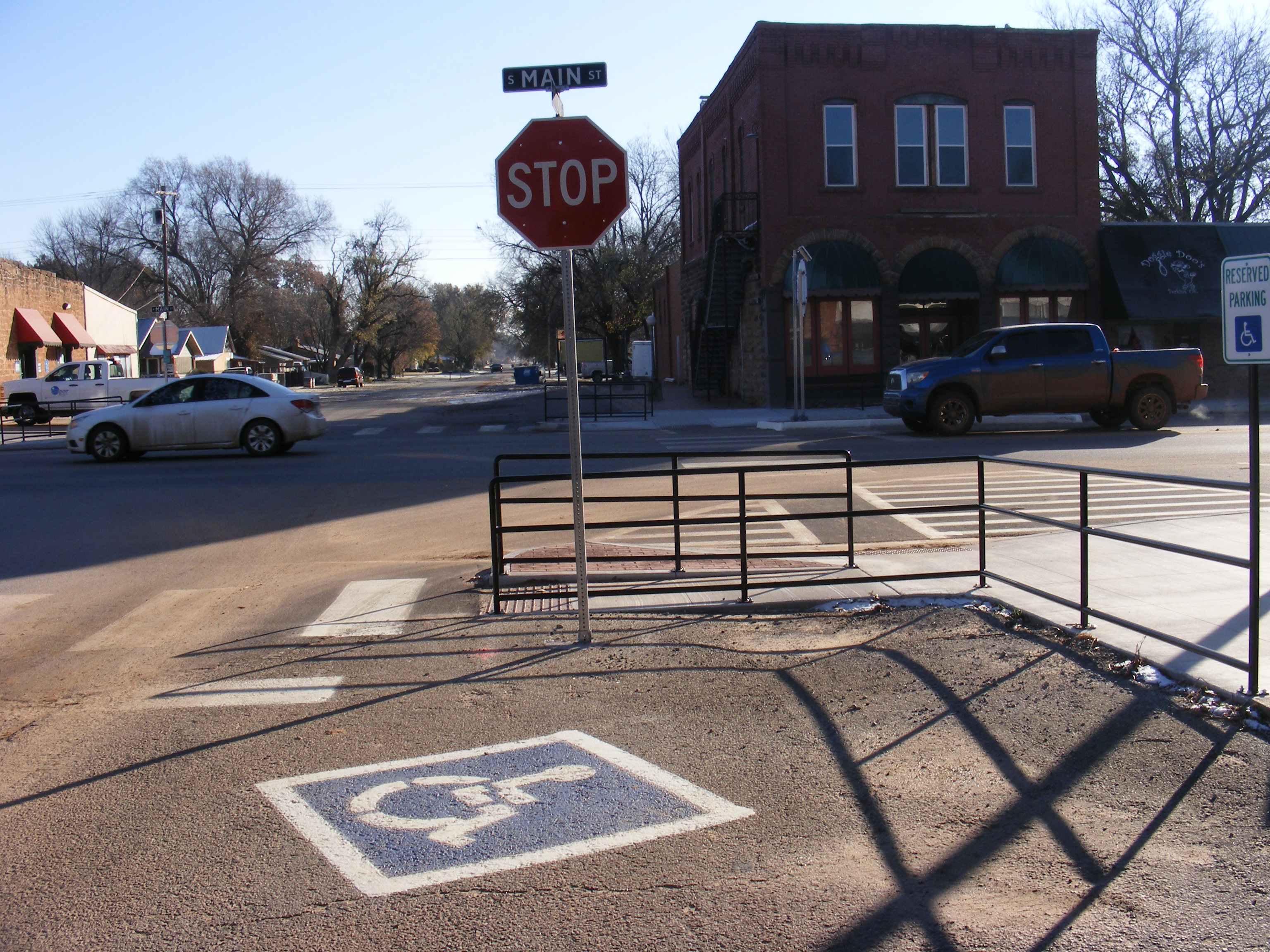 Edc-4 2016-2017
Main Street, Roosevelt
Safe Transportation for Every Pedestrian (STEP)
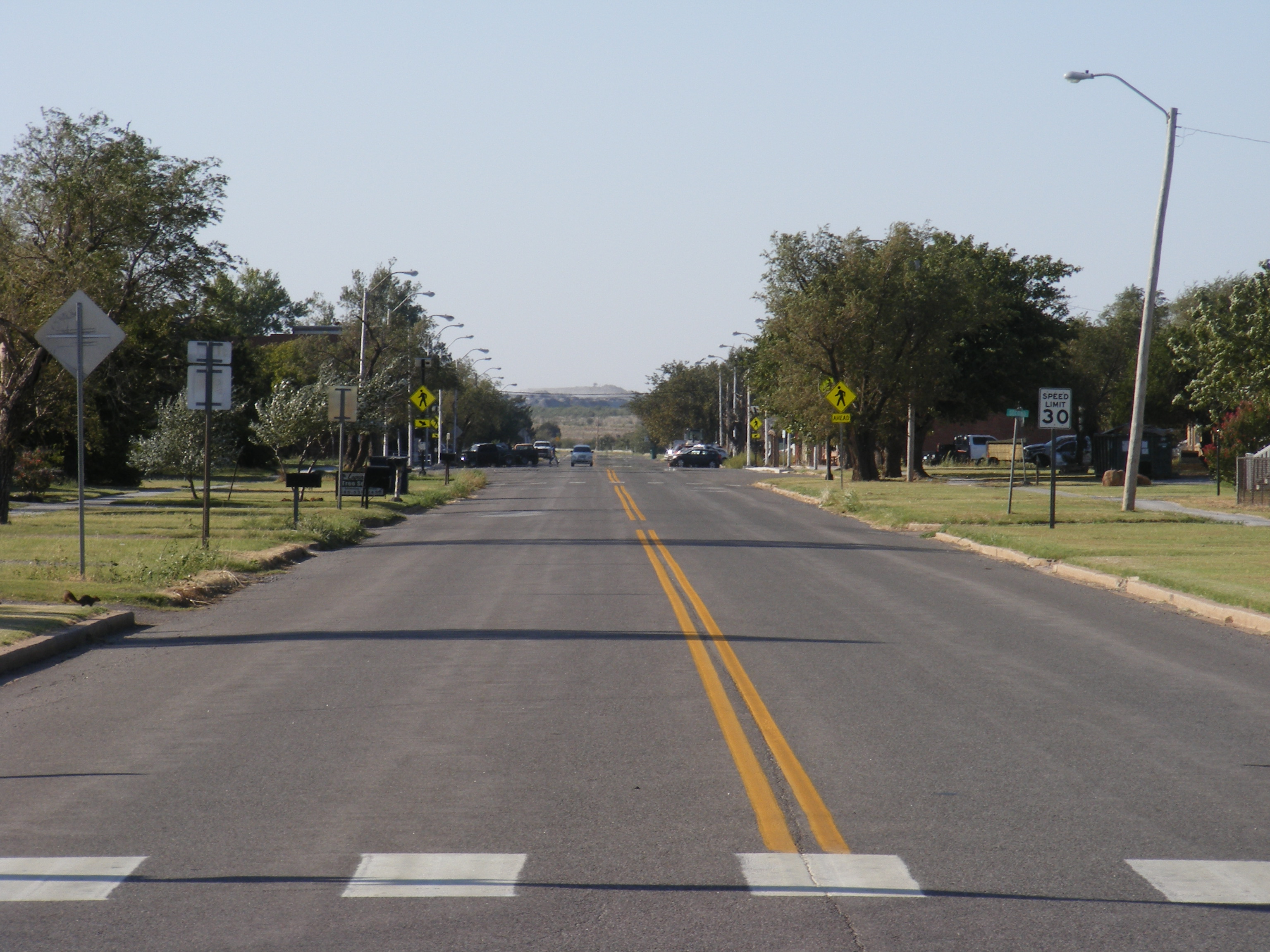 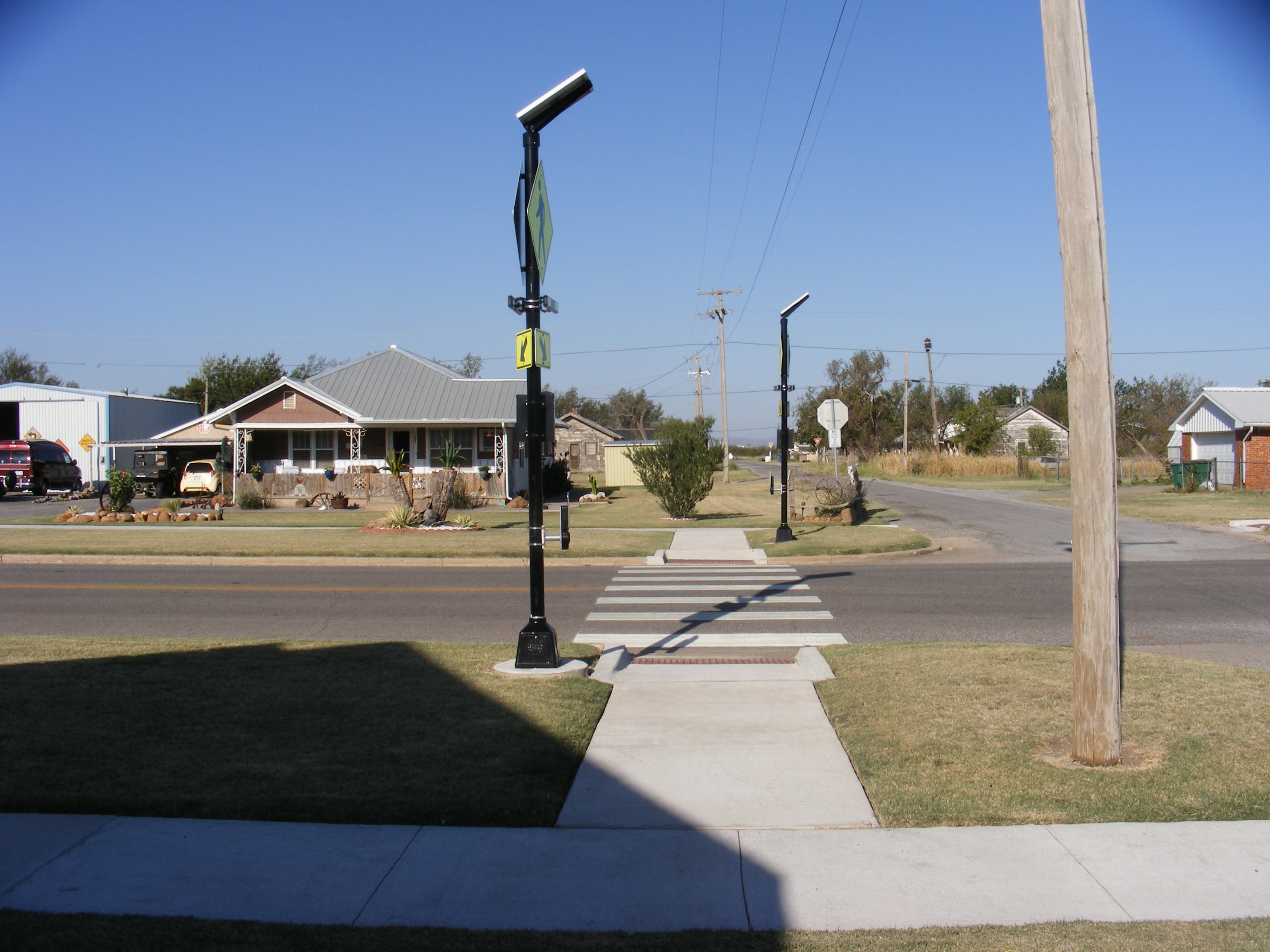 Edc-5 2018-2019
SH-116, Delaware County
Reducing Rural Roadway Departures
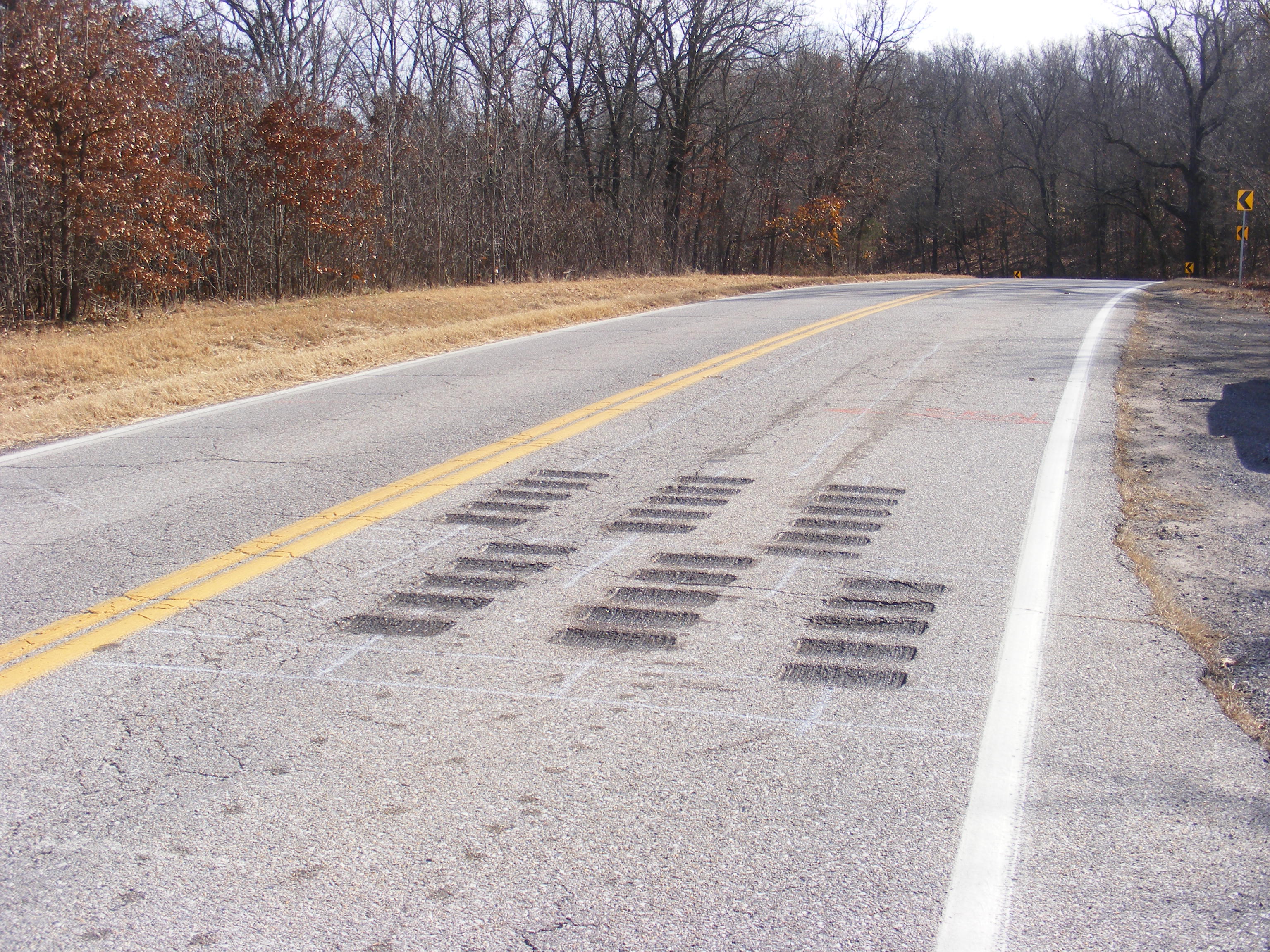 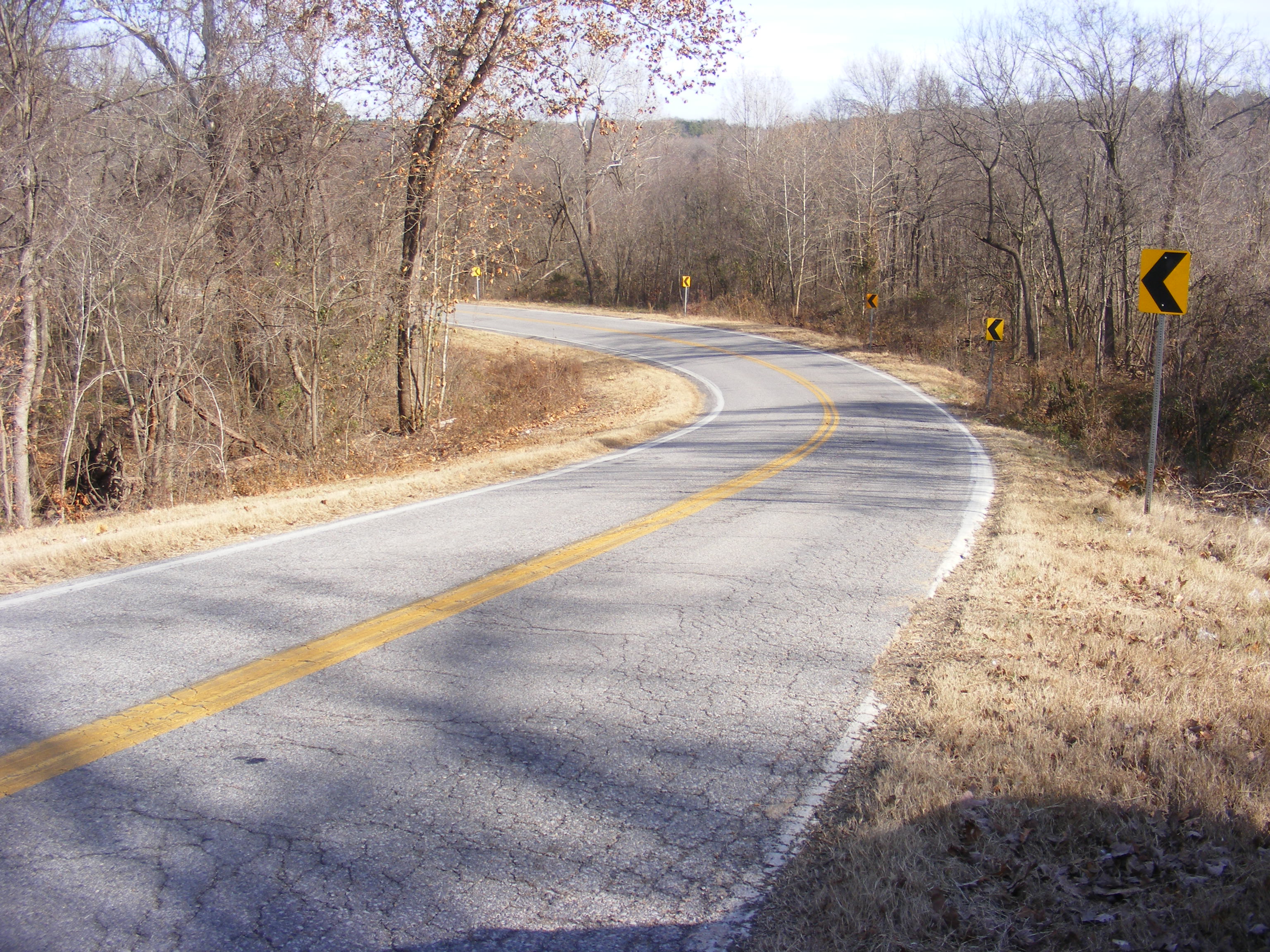 Edc-5 2018-2019
SH-100/82, Sequoyah County
Reducing Rural Roadway Departures
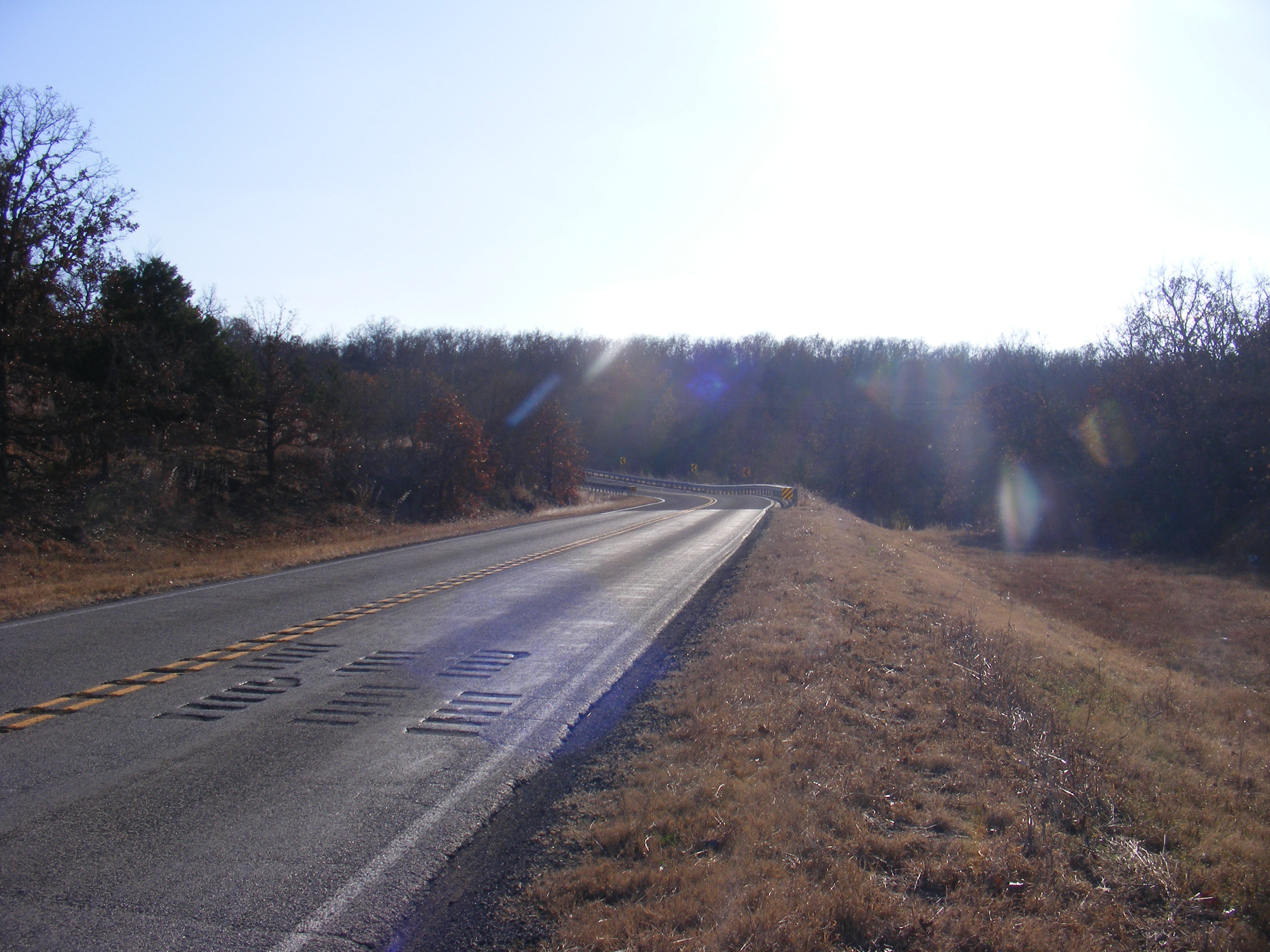 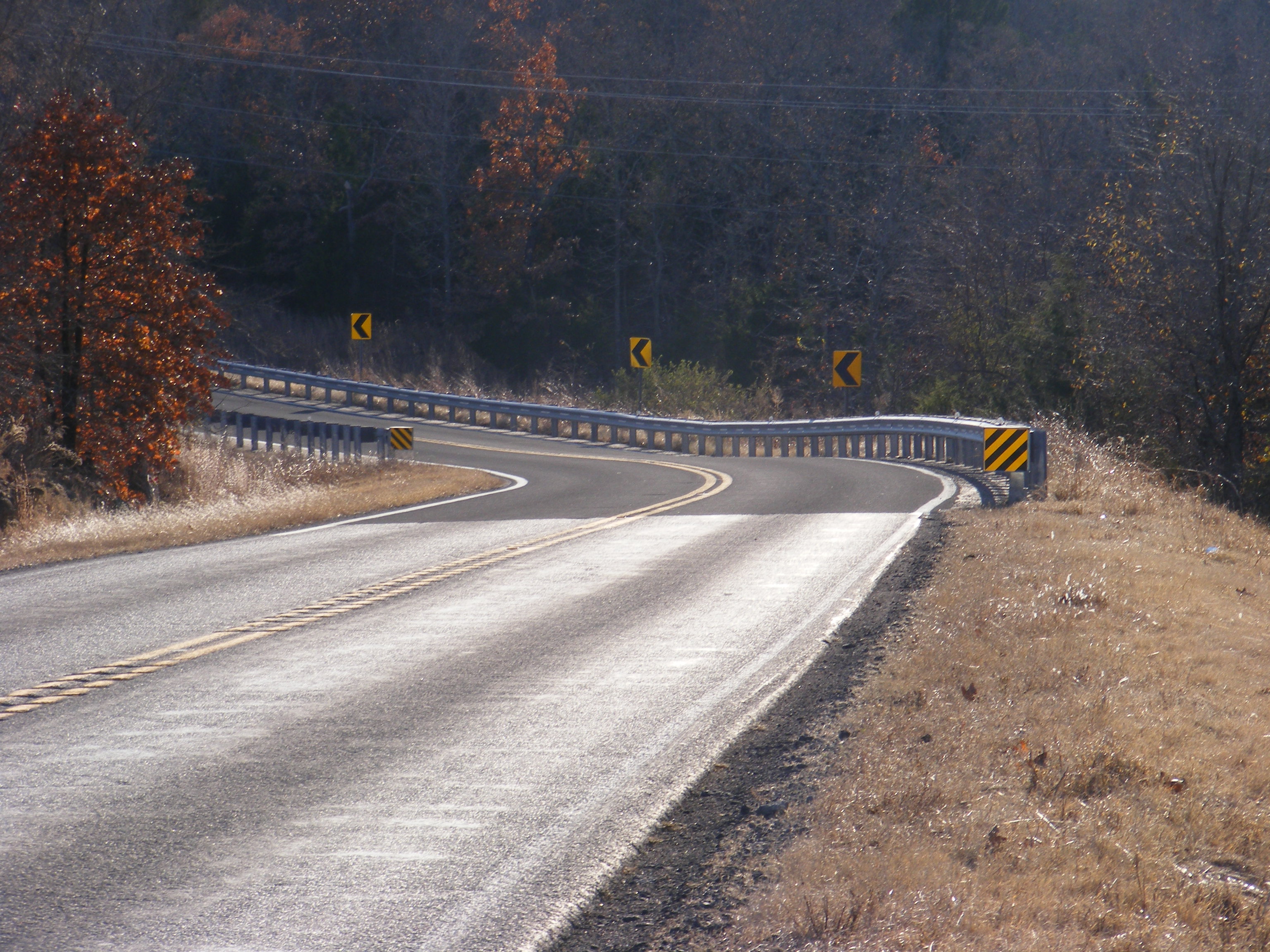 Edc-5 2018-2019
Bridge “A”, Grant County
Project Bundling
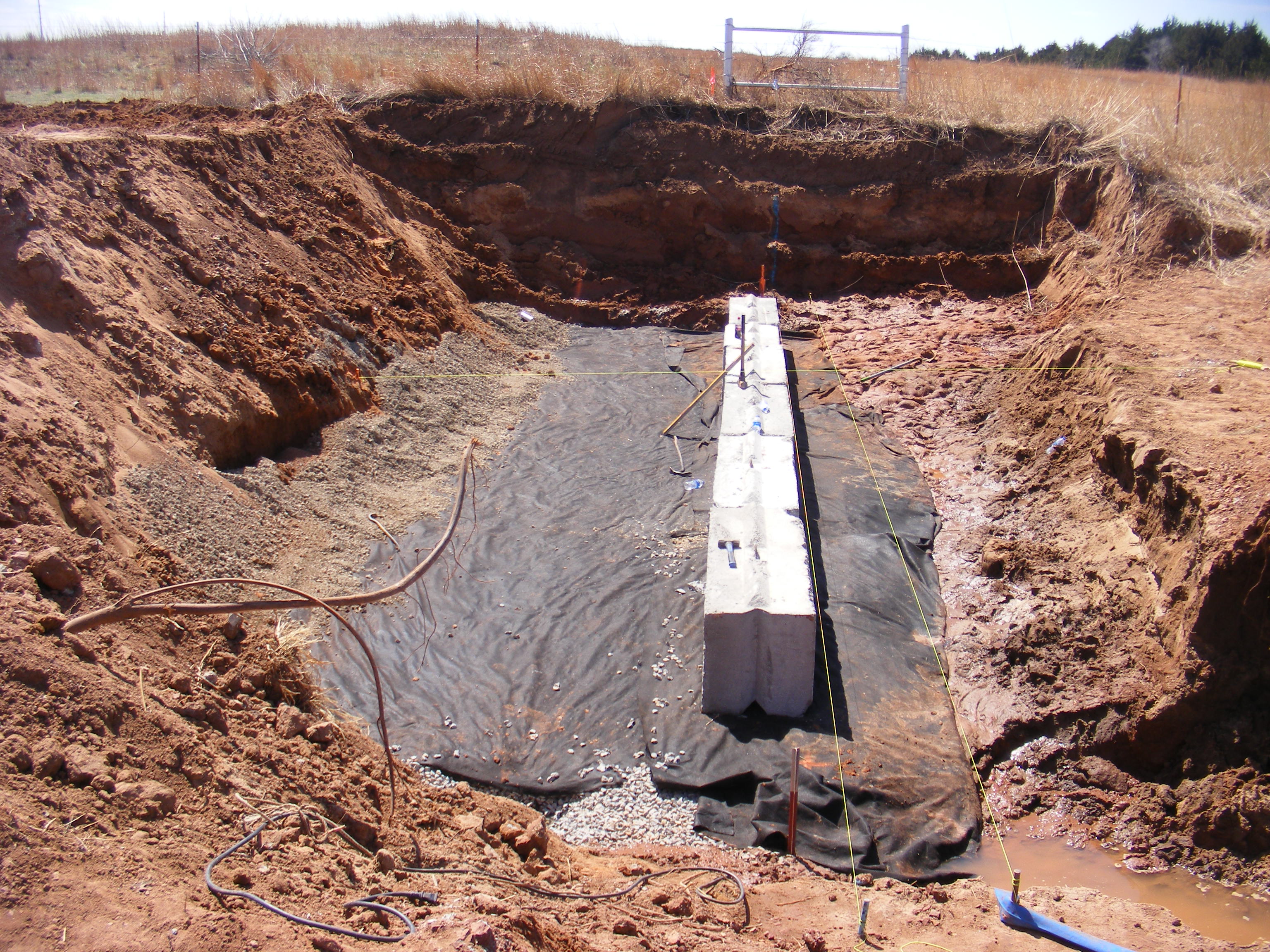 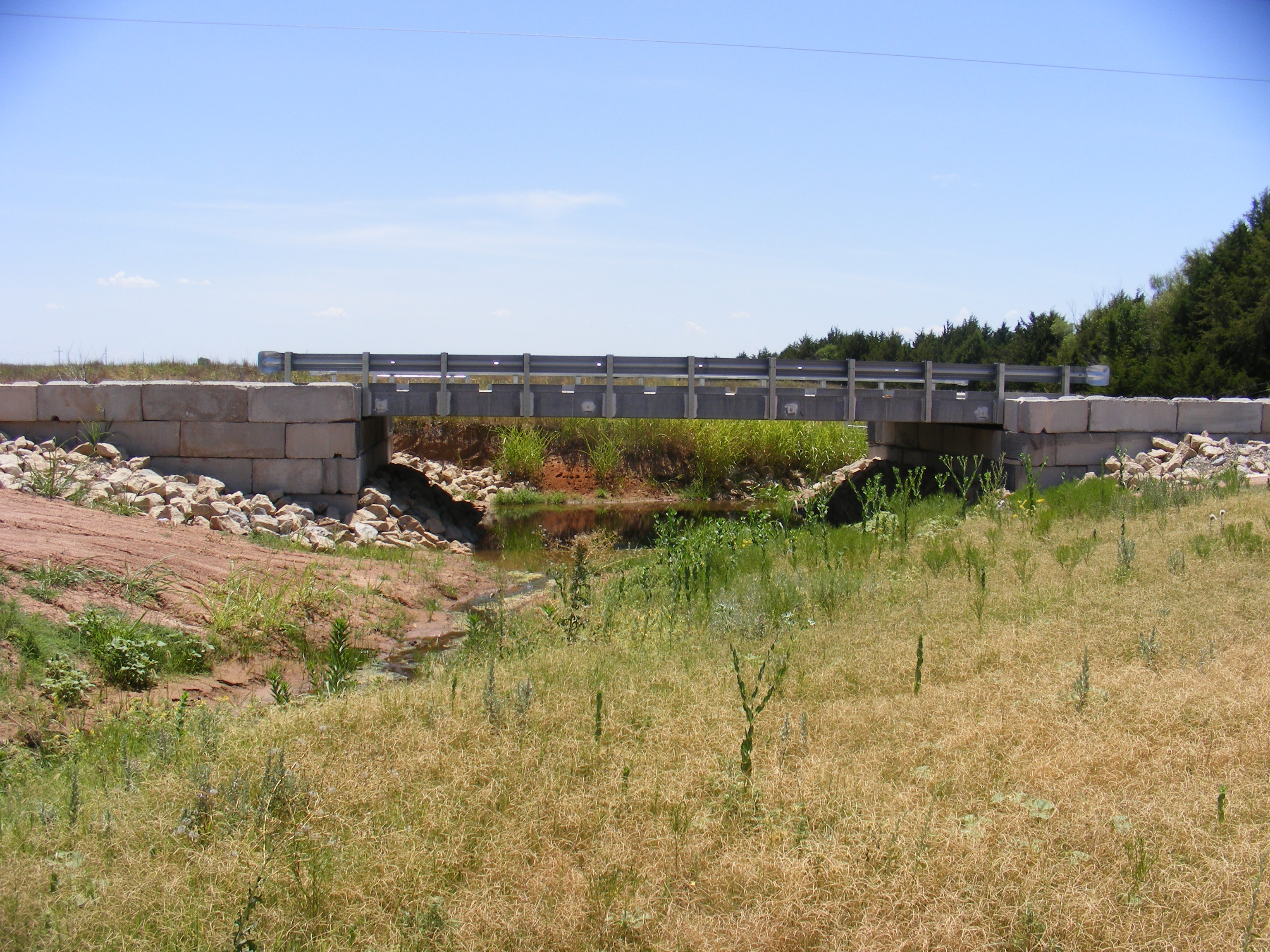 Edc-5 2018-2019
Bridge “O”, Grant County
Project Bundling
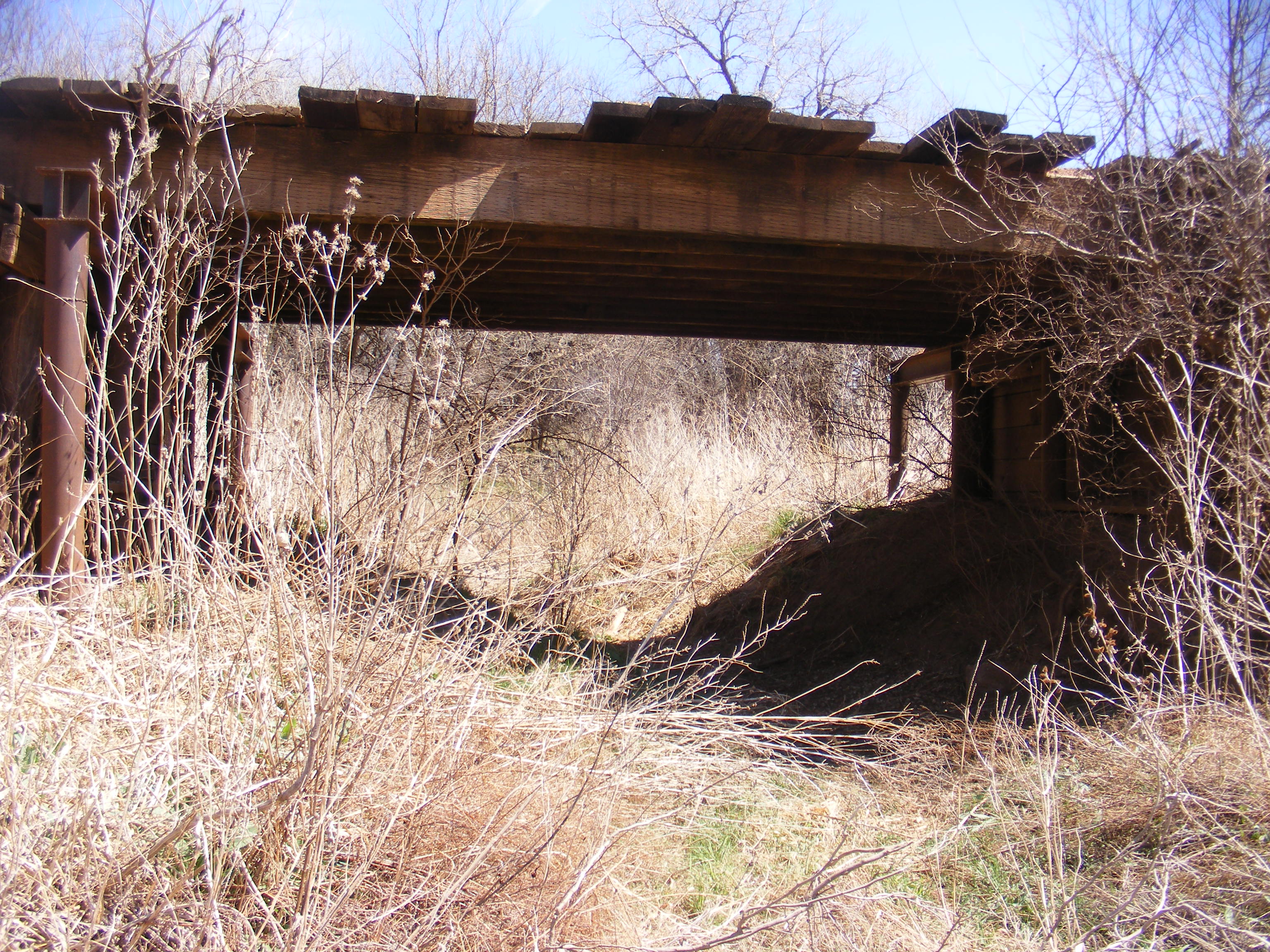 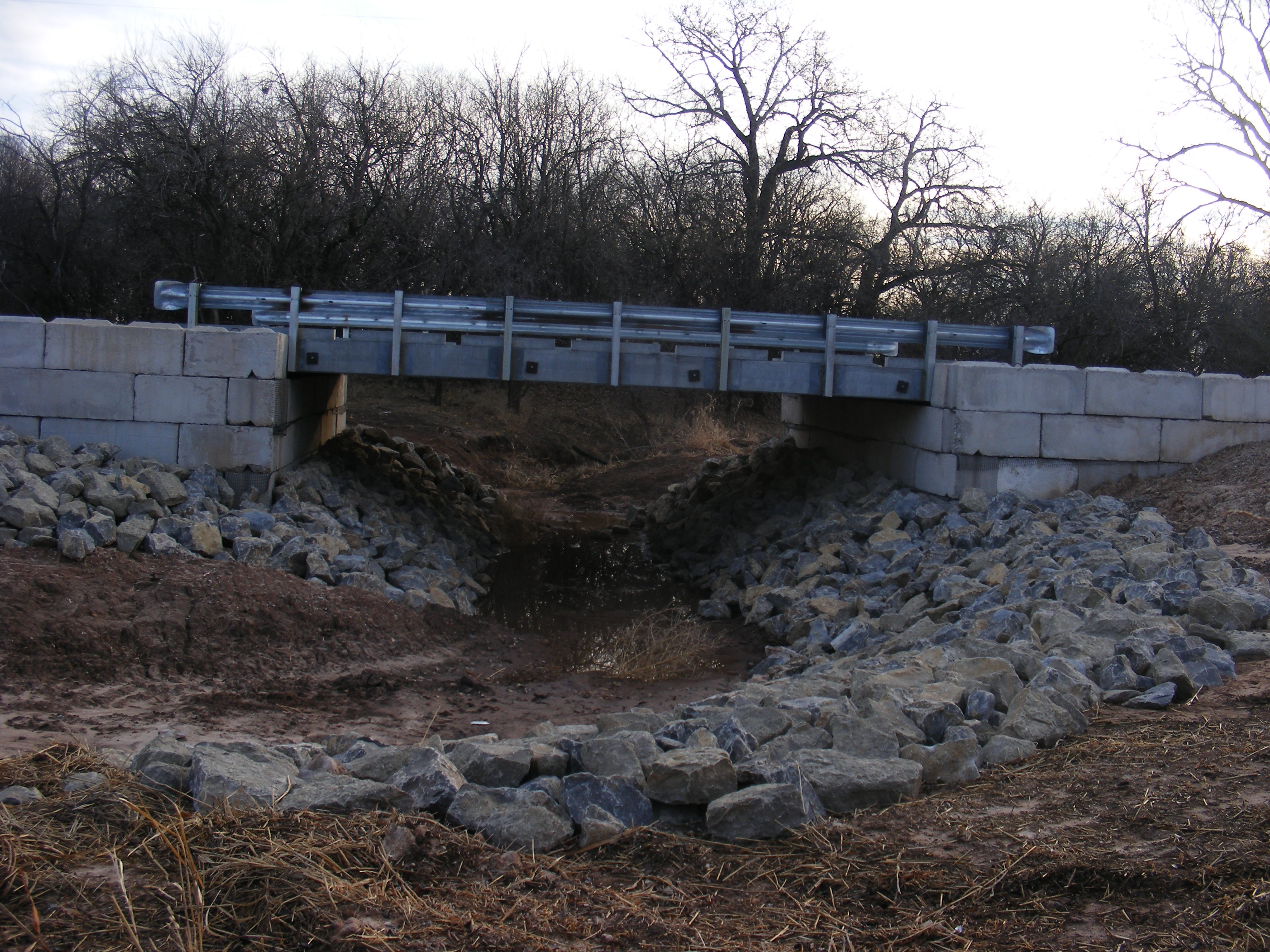 Edc-5 2018-2019
Bridge “F”, Grant County
Project Bundling
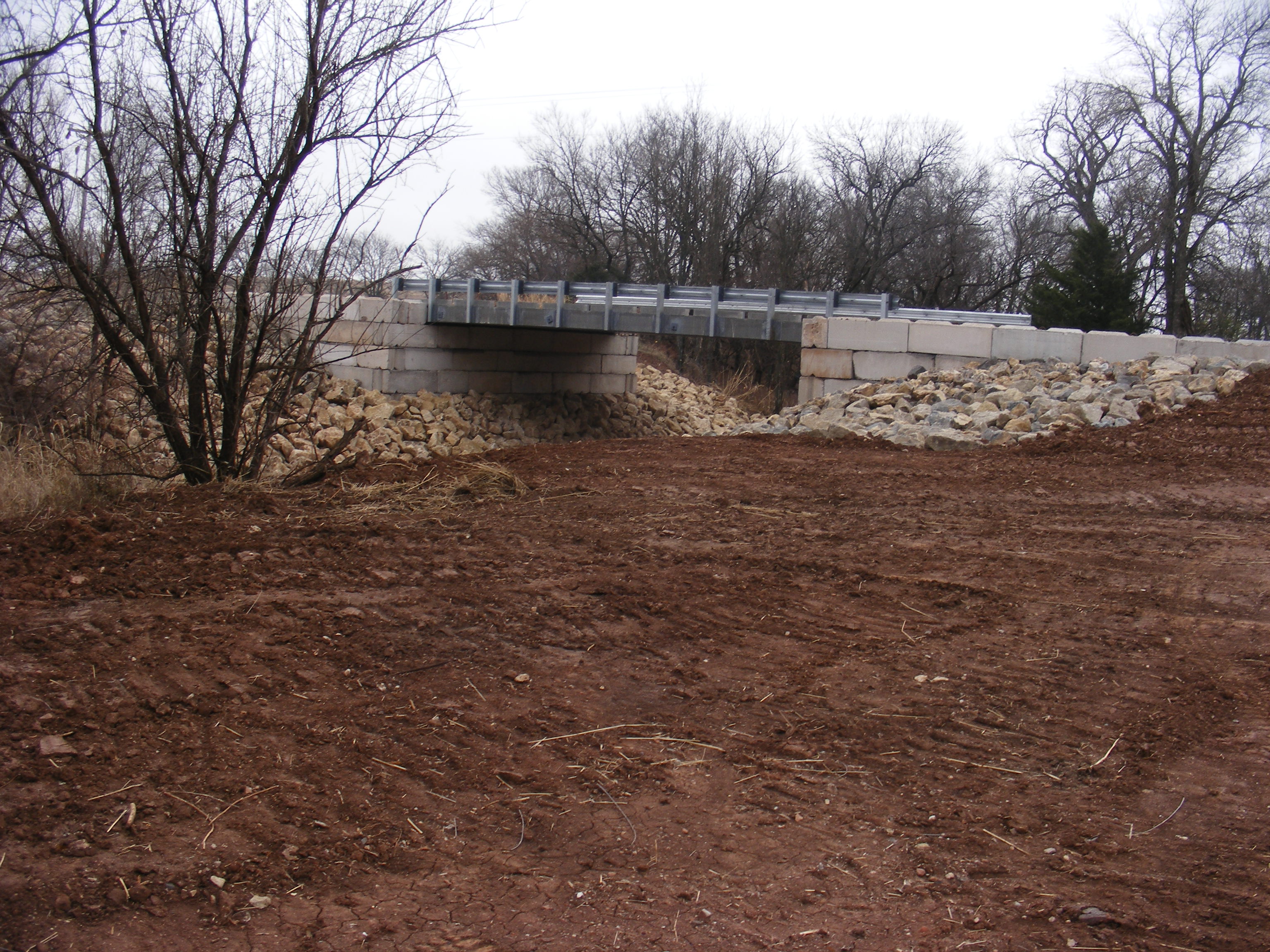 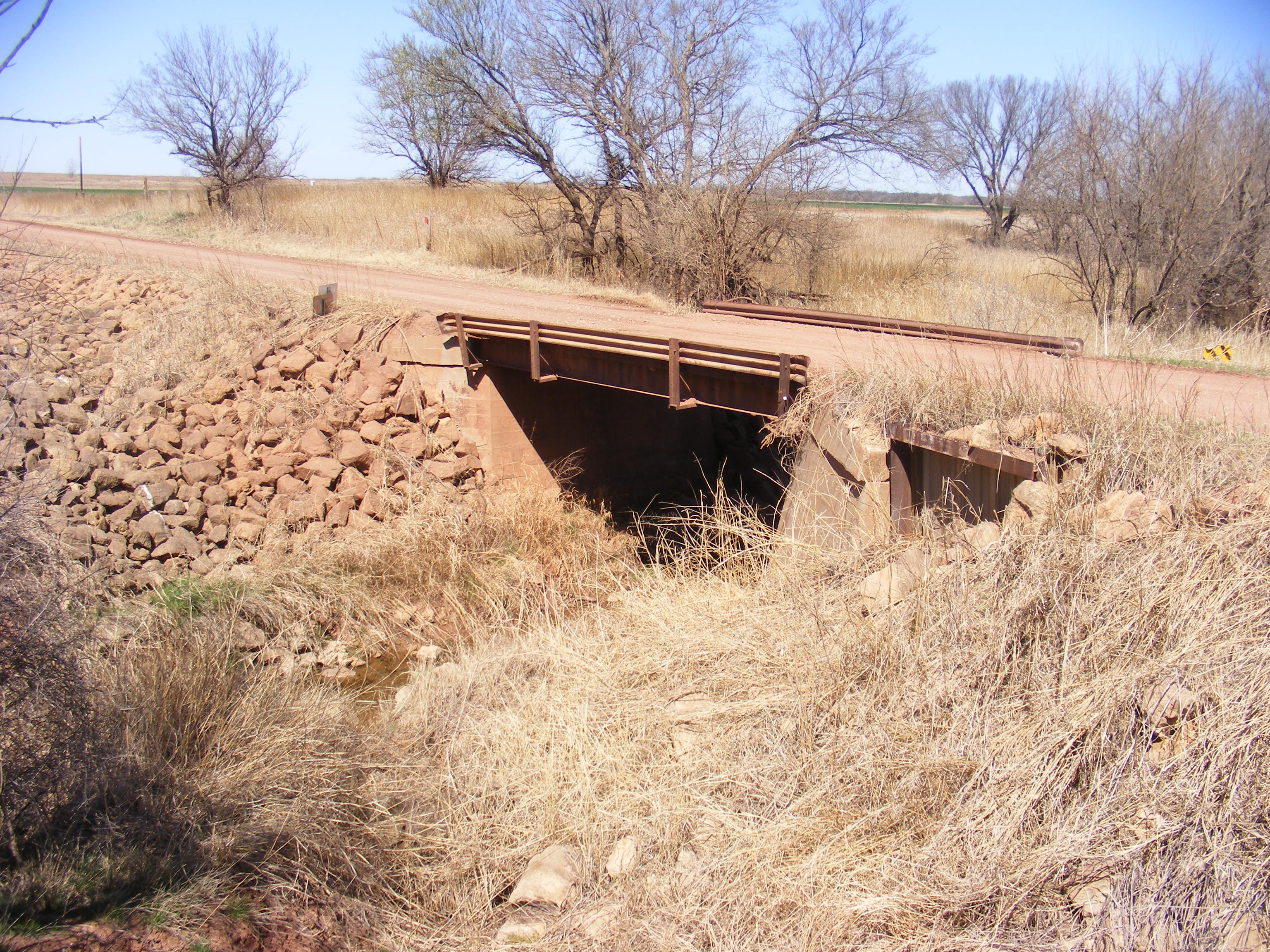 Edc-6 2021-2022
Crowdsourcing for Advancing Operations
e-Ticketing and Digital As-Builts
Next Generation Traffic Incident Management (TIM): Integrating Technology, Data, and Training
Strategic Workforce Development
Targeted Overlay Pavement Solutions (TOPS)
UHPC for Bridge Preservation and Repair
Virtual Public Involvement (VPI)